Introduction to Deep Learning
Samuel Cheng
(Slide credits: Juan Carlos Niebles and Ranjay Krishna)
So far this semester
SIFT
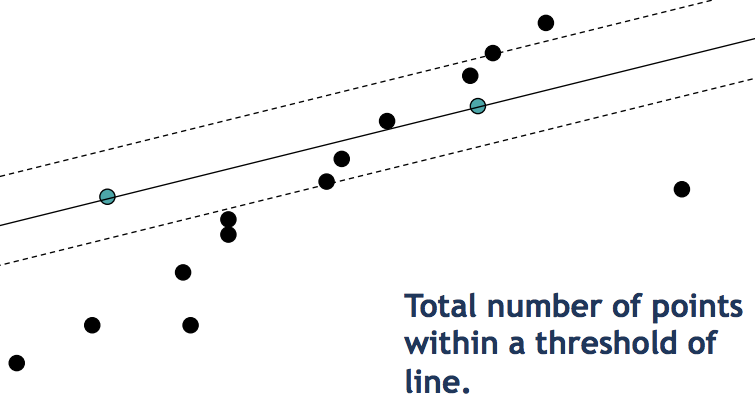 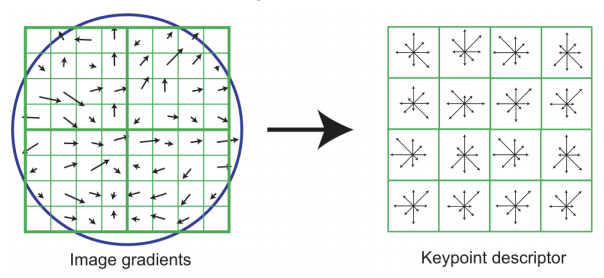 Edge detection
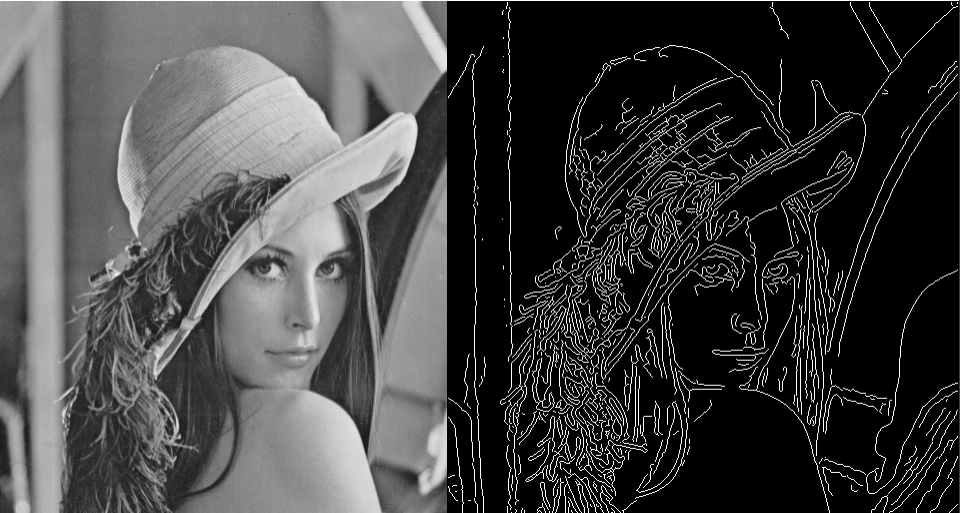 RANSAC
K-Means
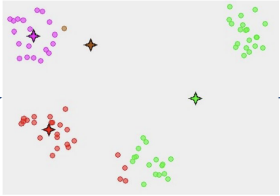 PCA / Eigenfaces
Image features
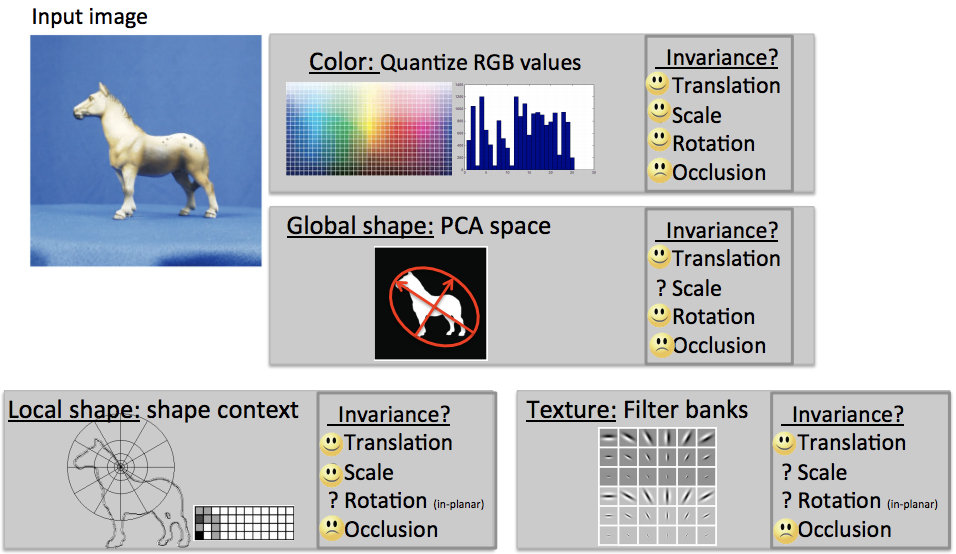 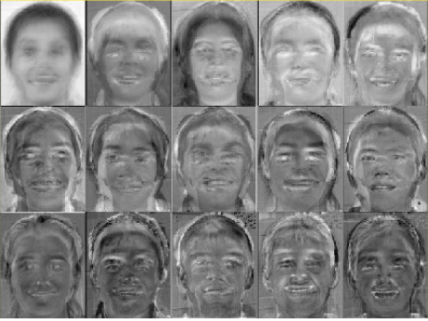 Mean-shift
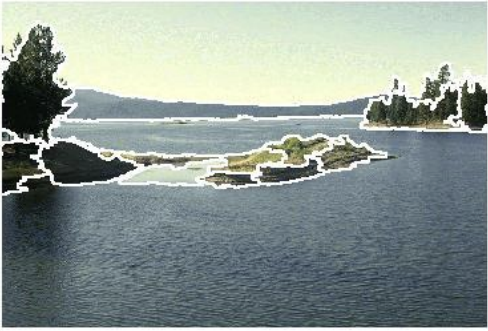 2
Current Research
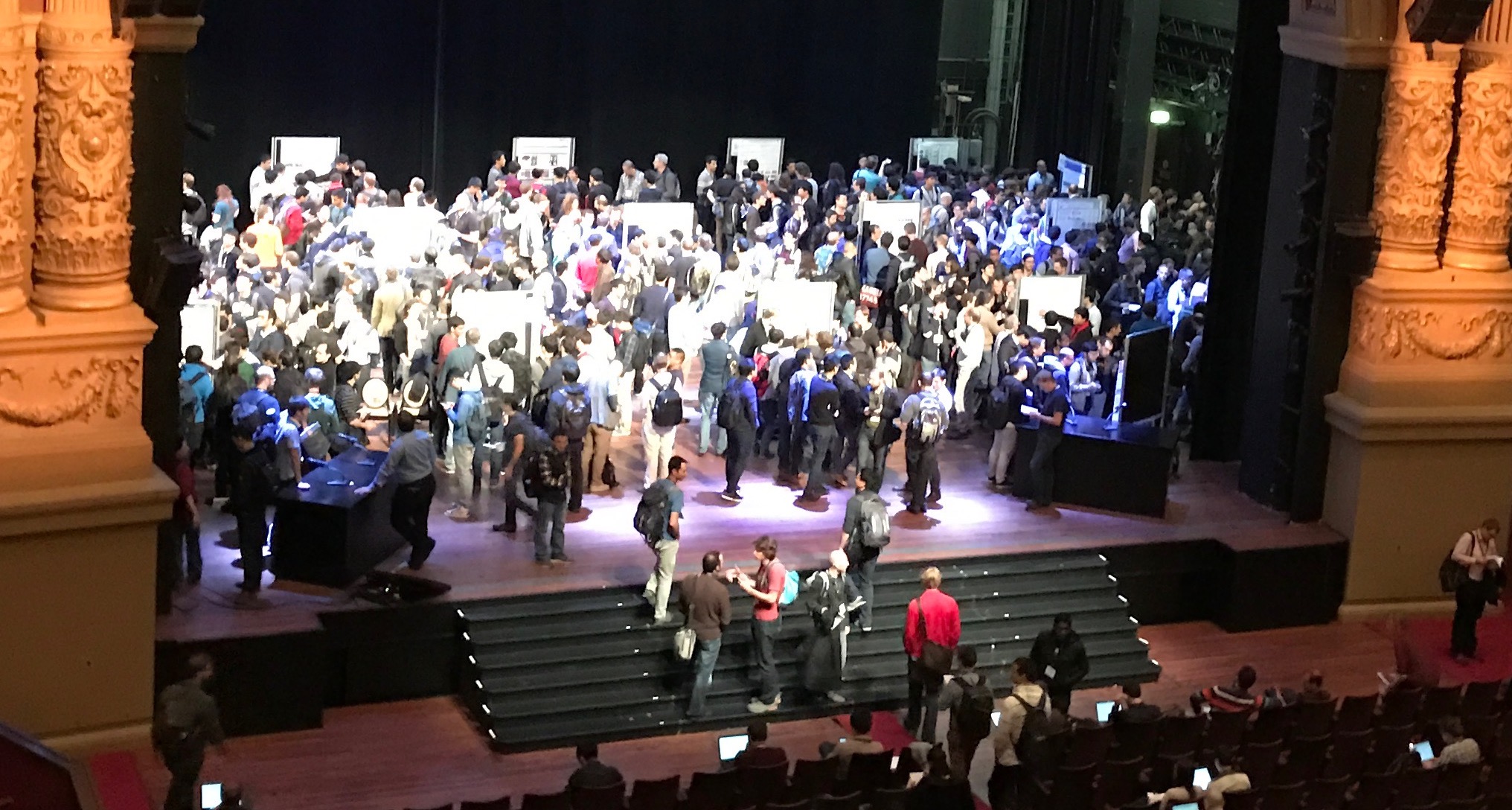 ECCV 2016(photo credit: Justin Johnson)
3
Current Research
Recurrent neural networks
Convolutional neural networks
Autoencoders
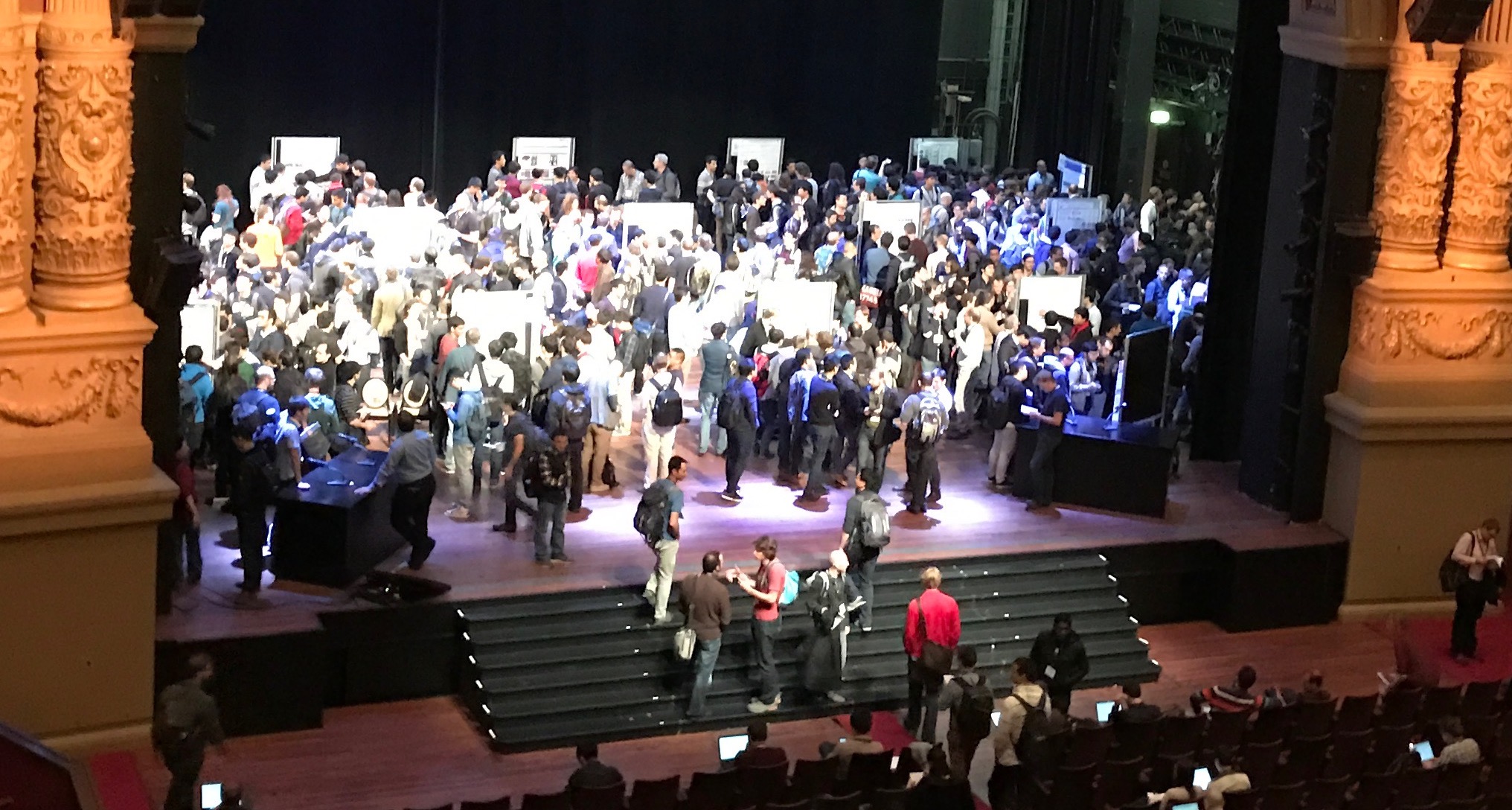 Fully convolutional networks
Multilayer perceptrons
ECCV 2016(photo credit: Justin Johnson)
What are these things?

Why are they important?
4
Deep Learning
Learning hierarchical representations from data
End-to-end learning: raw inputs to predictions
Can use a small set of simple tools to solve many problems
Has led to rapid progress on many problems 
(Very loosely!) Inspired by the brain
Today: 1 hour introduction to deep learning fundamentals
To learn more take my Artificial Neural Networks (Deep Learning) course next Spring
5
Deep learning for many different problems
6
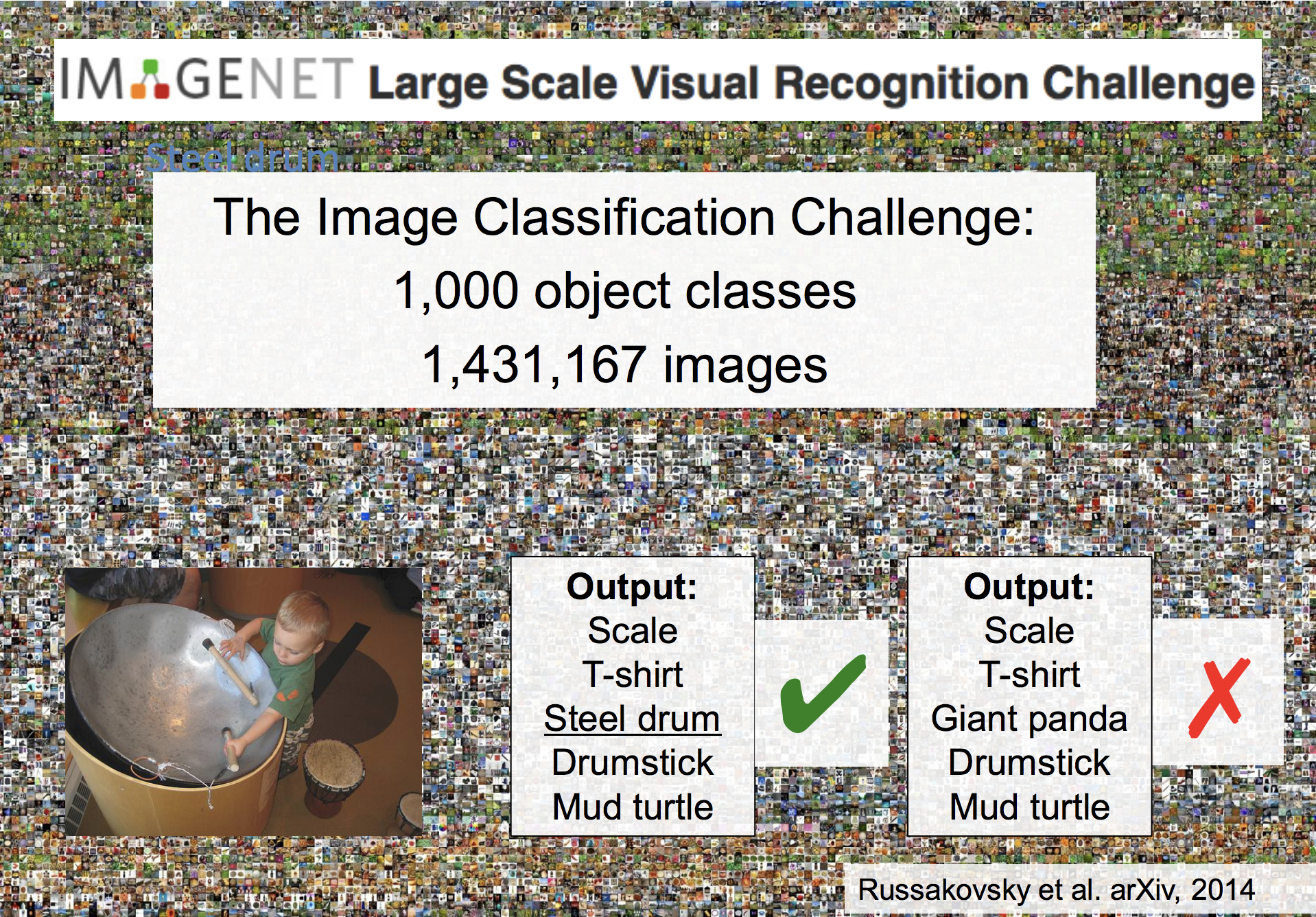 7
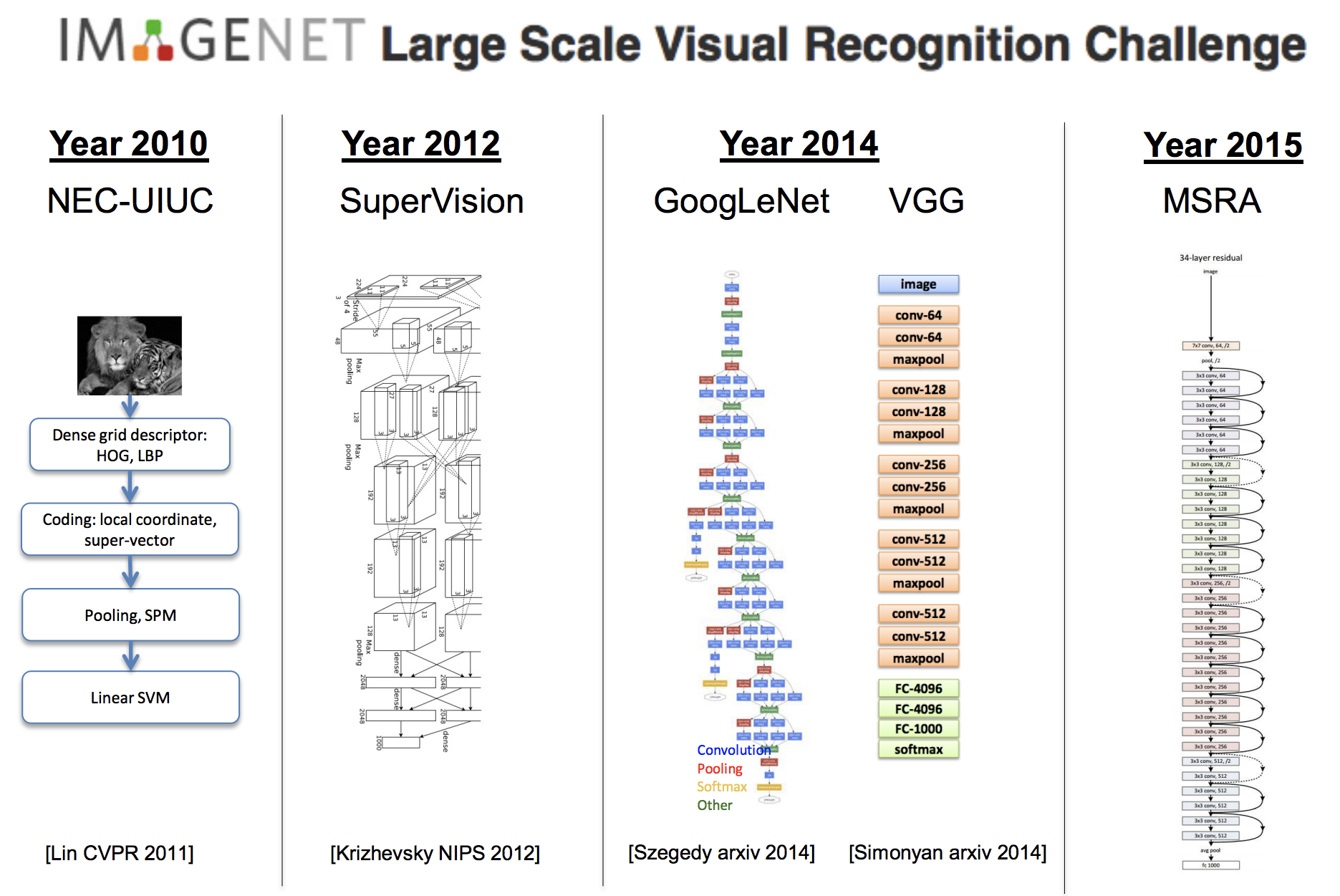 Slide credit: CS 231n, Lecture 1, 2016
8
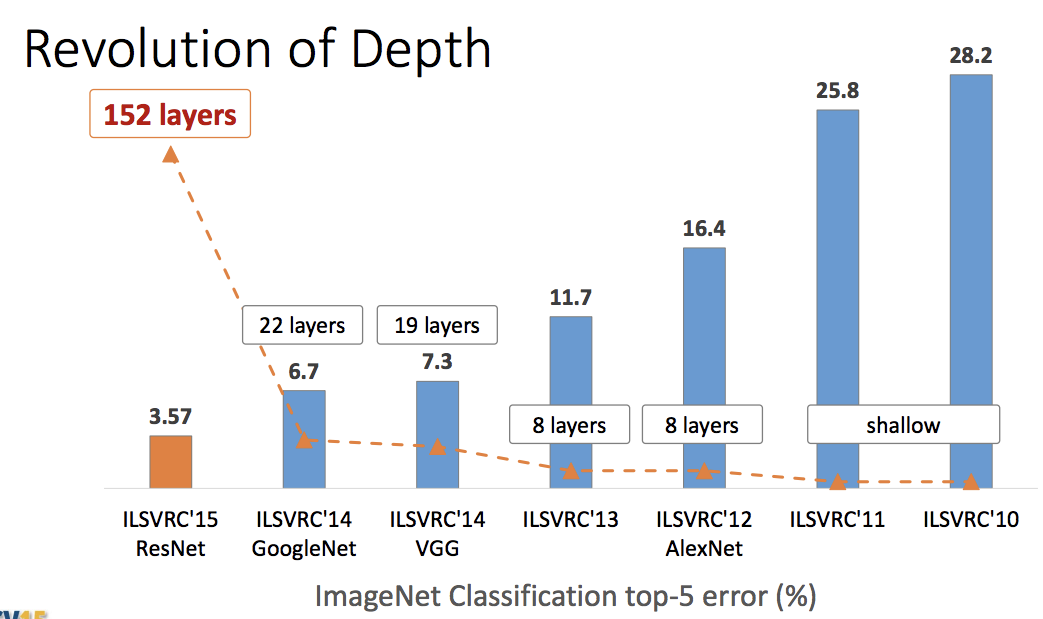 Slide credit: Kaiming He, ICCV 2015
9
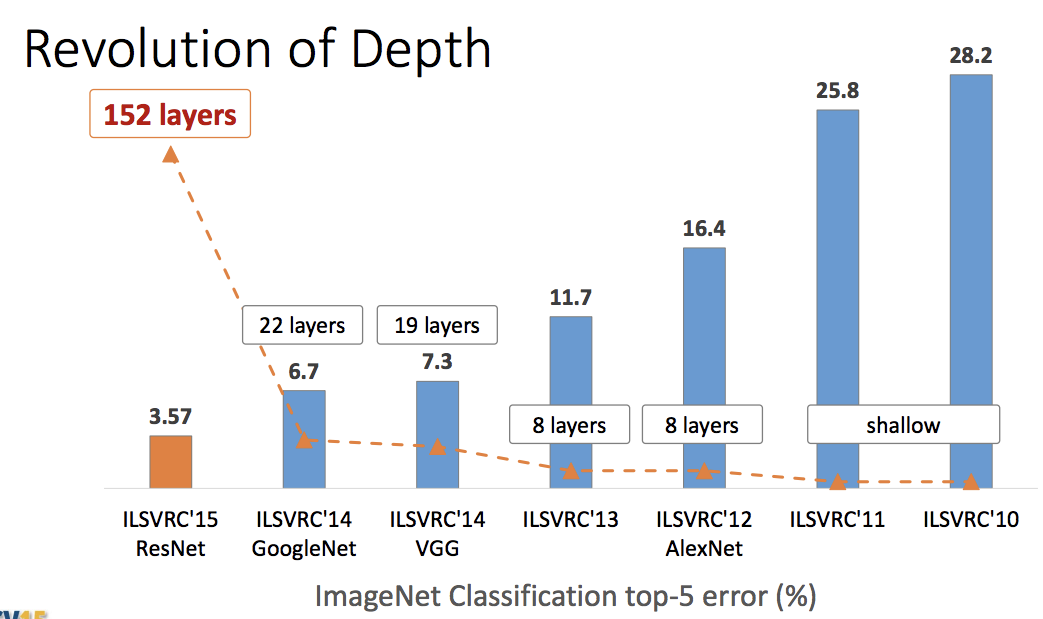 ≈5.1
Human
Human benchmark from Russakovsky et al, “ImageNet Large Scale Visual Recognition Challenge”, IJCV 2015
Slide credit: Kaiming He, ICCV 2015
10
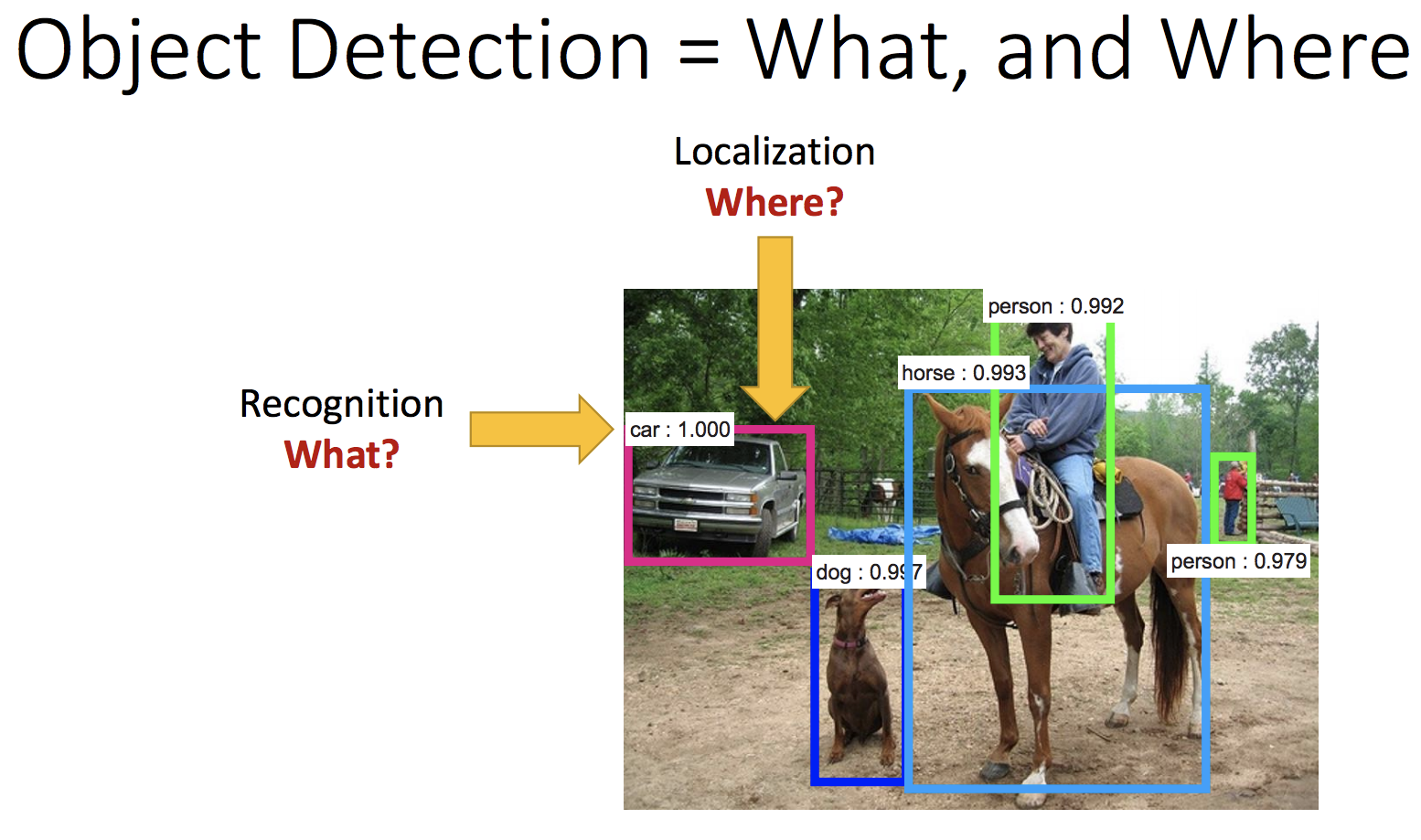 Slide credit: Kaiming He, ICCV 2015
11
Deep Learning for Object Detection
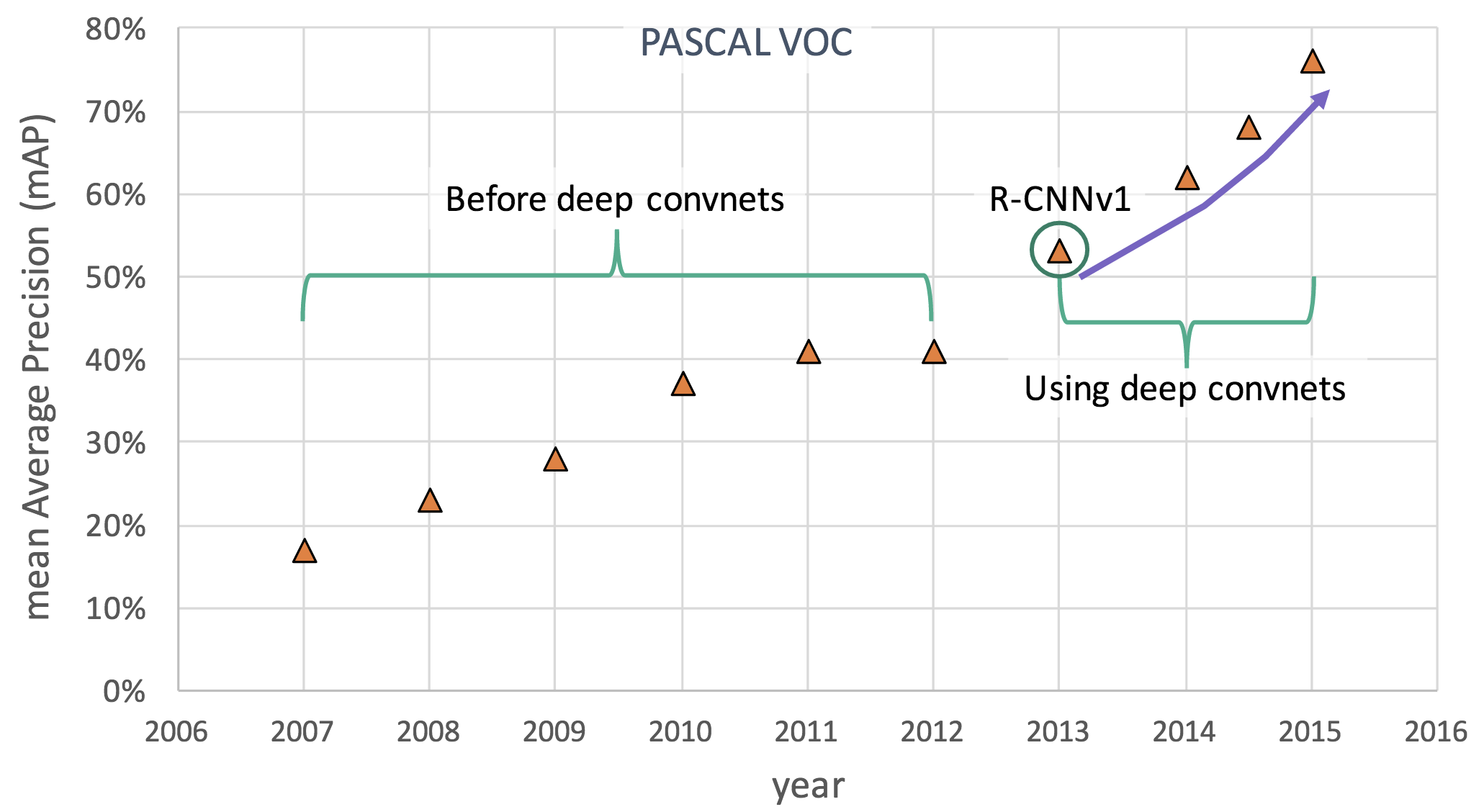 Slide credit: Ross Girshick, ICCV 2015
12
Deep Learning for Object Detection
Current SOTA: 85.6
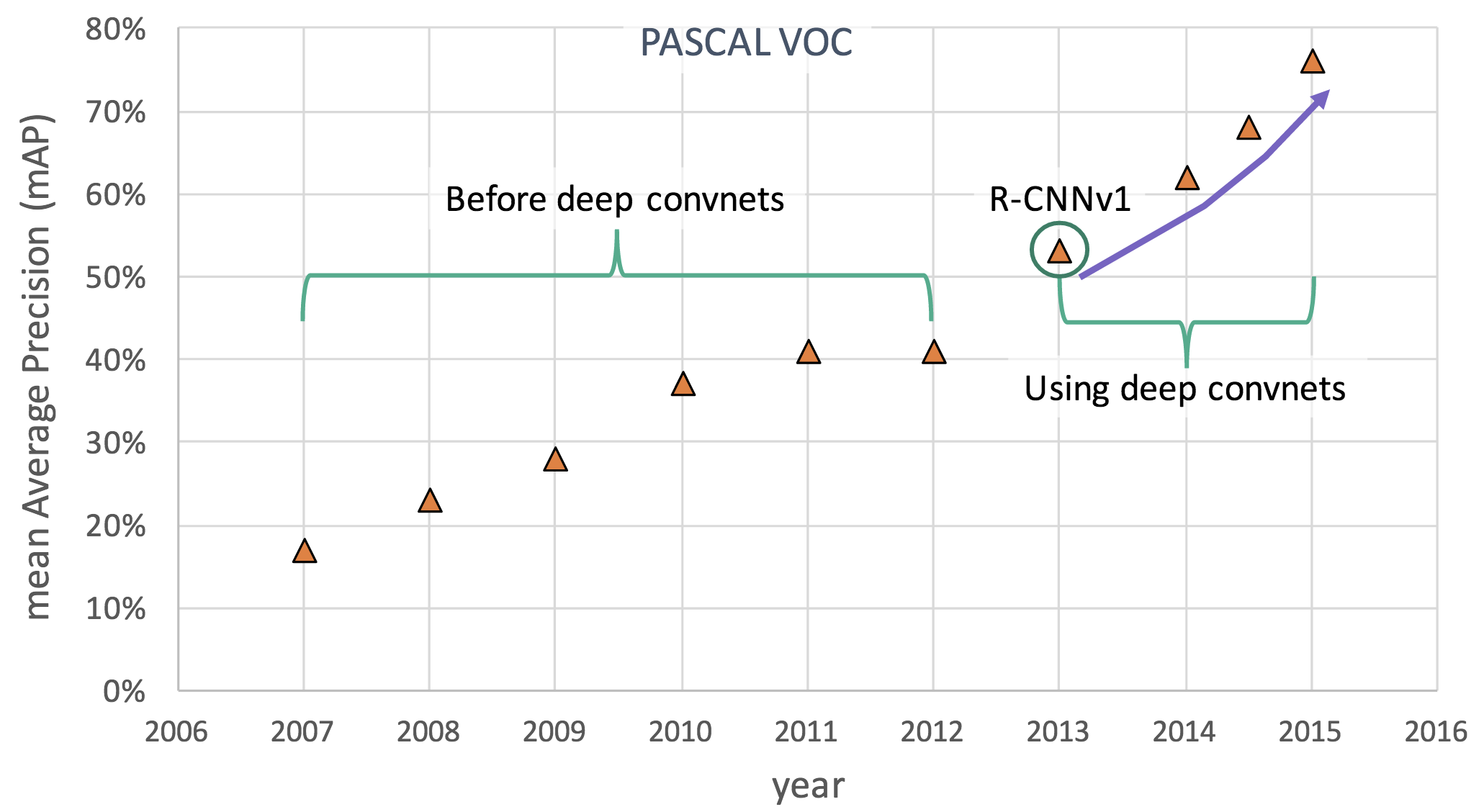 He et al, “Deep Residual Learning for Image Recognition”, CVPR 2016
Slide credit: Ross Girshick, ICCV 2015
13
Object segmentation
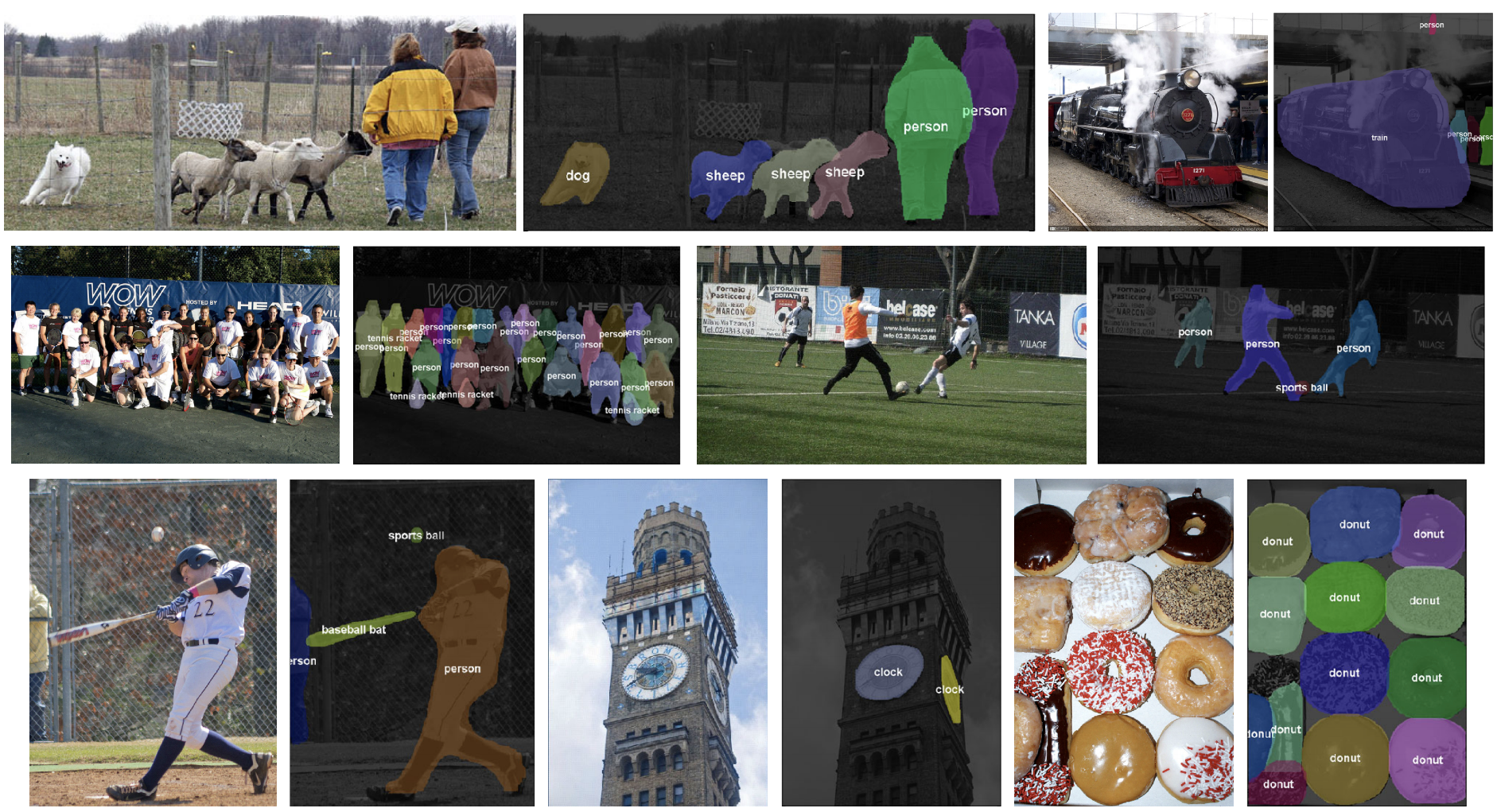 Figure credit: Dai, He, and Sun, “Instance-aware Semantic Segmentation via Multi-task Network Cascades”, CVPR 2016
14
Pose Estimation
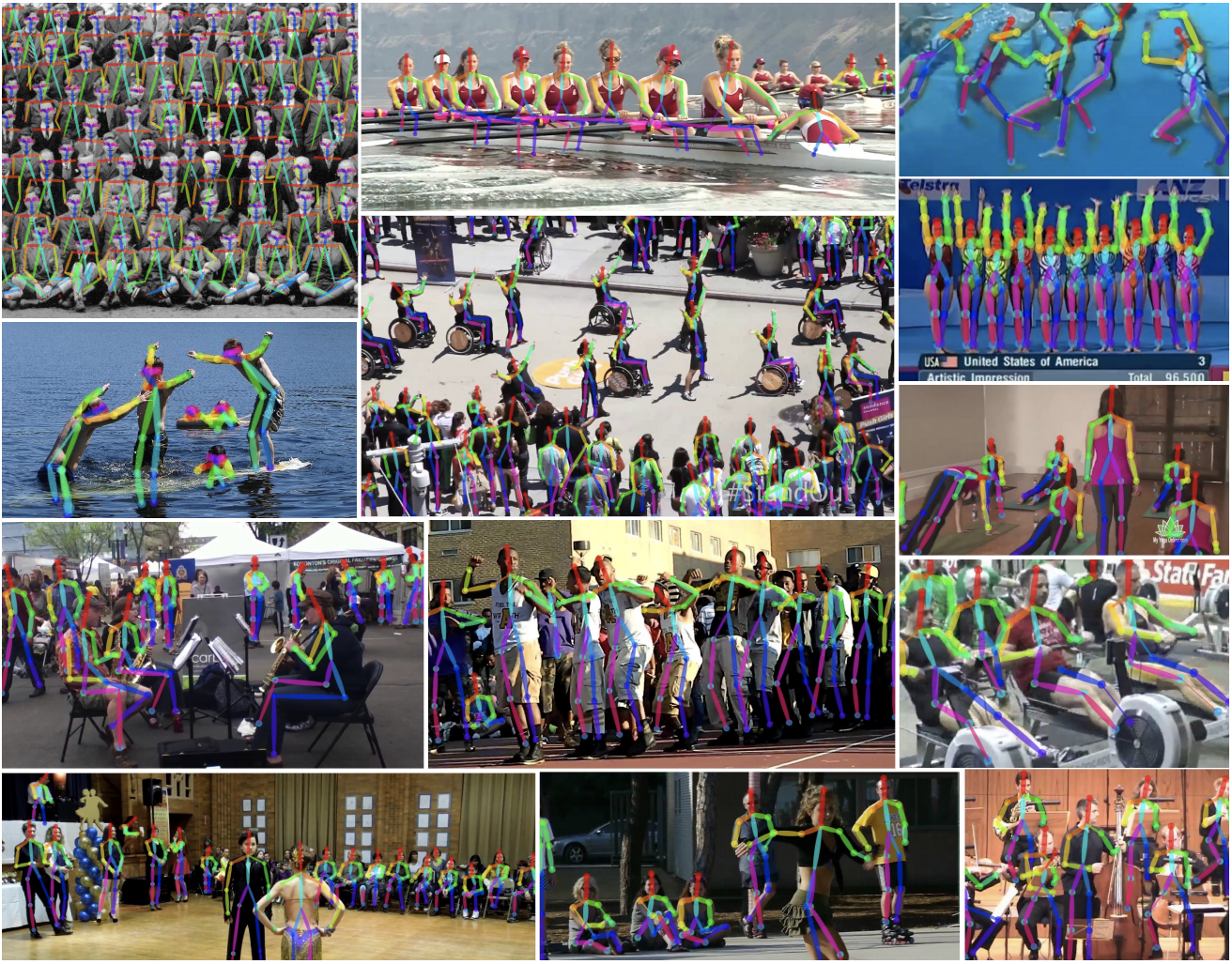 Figure credit: Cao et al, “Realtime Multi-Person 2D Pose Estimation using Part Affinity Fields”, arXiv 2016
15
Deep Learning for Image Captioning
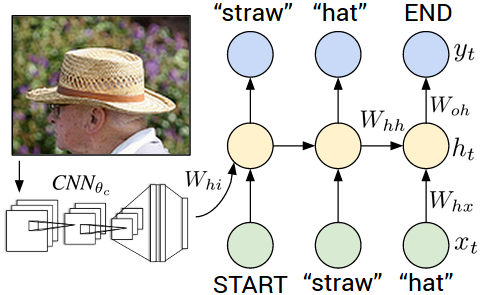 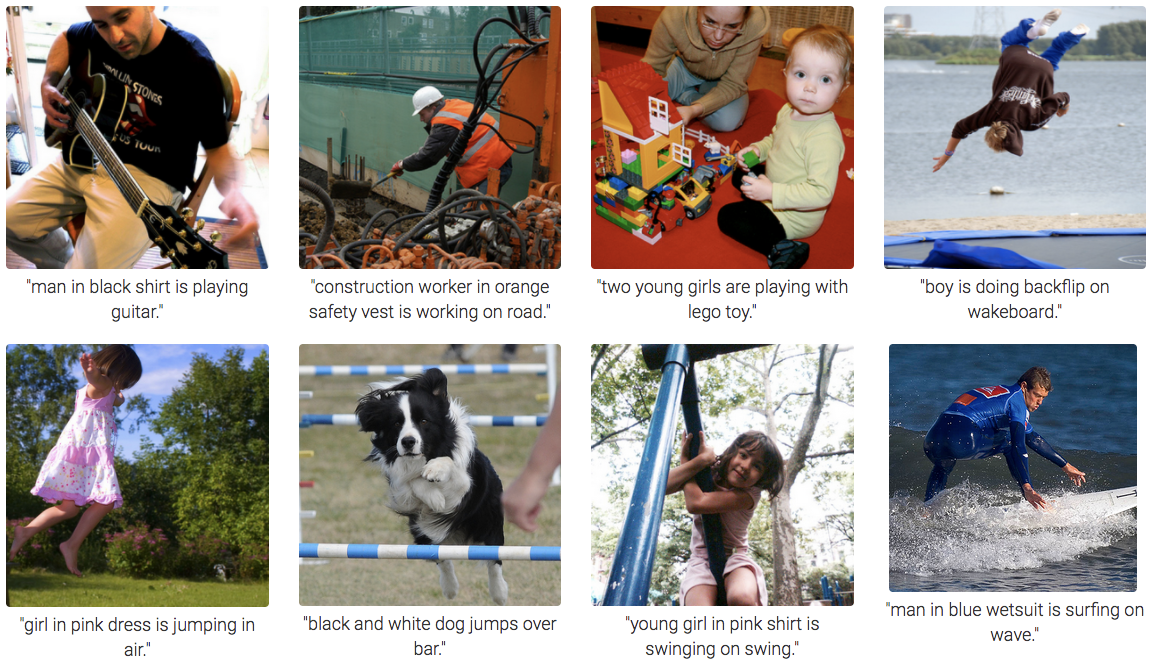 Figure credit: Karpathy and Fei-Fei, “Deep Visual-Semantic Alignments for Generating Image Descriptions”, CVPR 2015
16
Dense Image Captioning
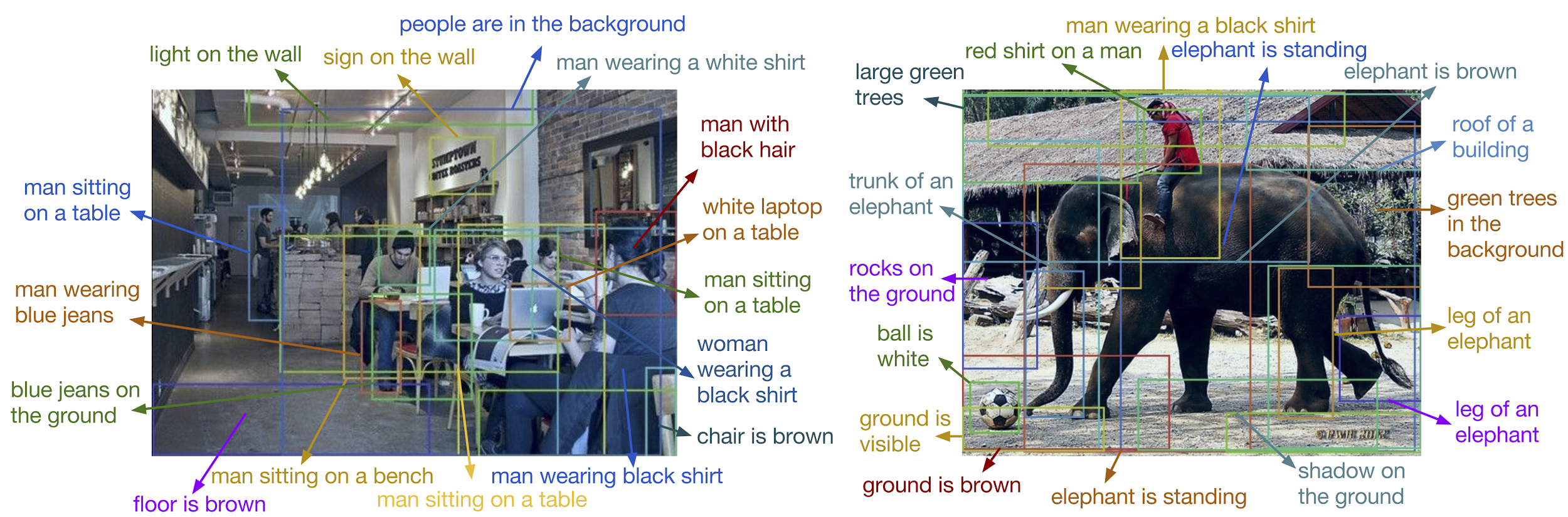 Figure credit: Johnson*, Karpathy*, and Fei-Fei, “DenseCap: Fully Convolutional Localization Networks for Dense Captioning”, CVPR 2016
17
Visual Question Answering
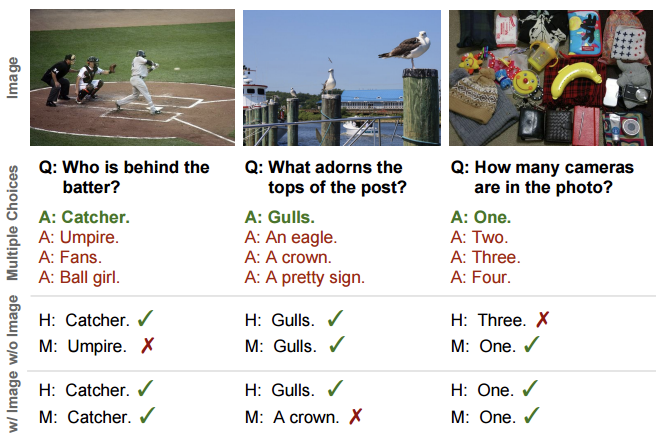 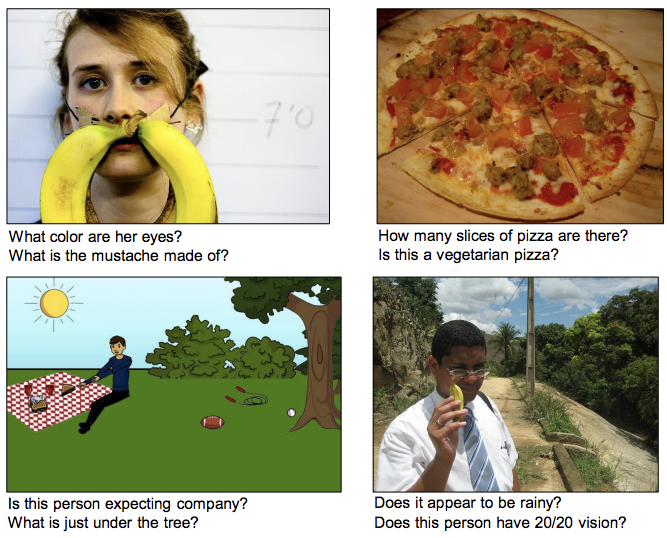 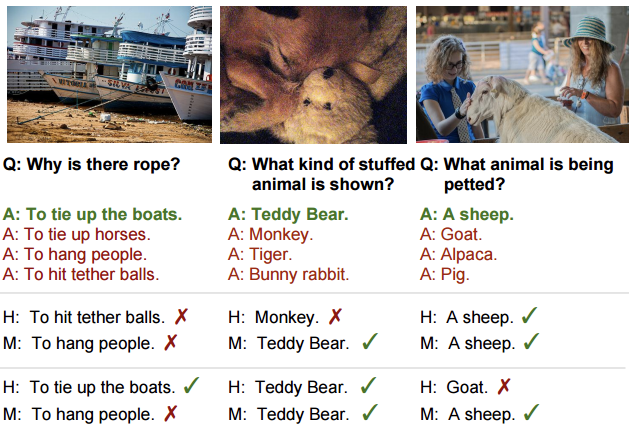 Figure credit: Agrawal et al, “VQA: Visual Question Answering”, ICCV 2015
Figure credit: Zhu et al, “Visual7W: Grounded Question Answering in Images”, CVPR 2016
18
Image Super-Resolution
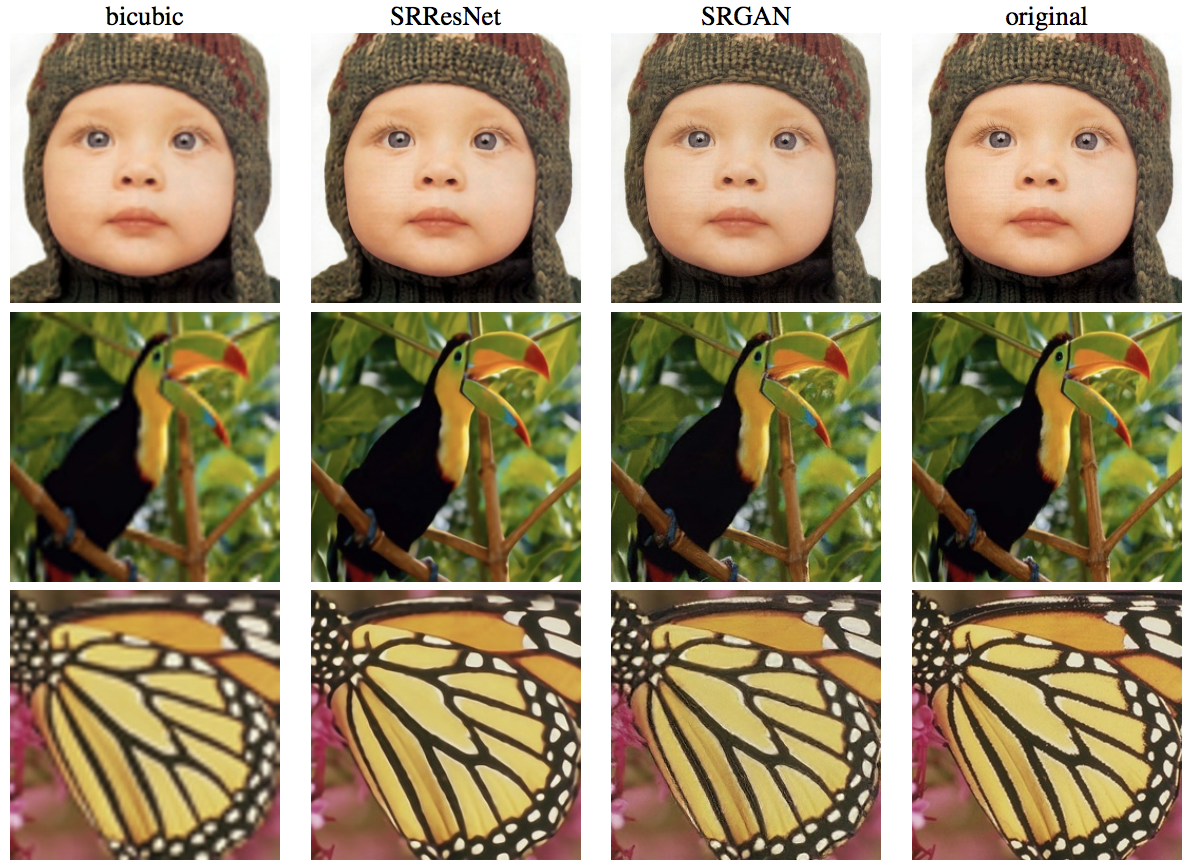 Figure credit: Ledig et al, “Photo-Realistic Single Image Super-Resolution Using a Generative Adversarial Network”, arXiv 2016
19
Generating Art
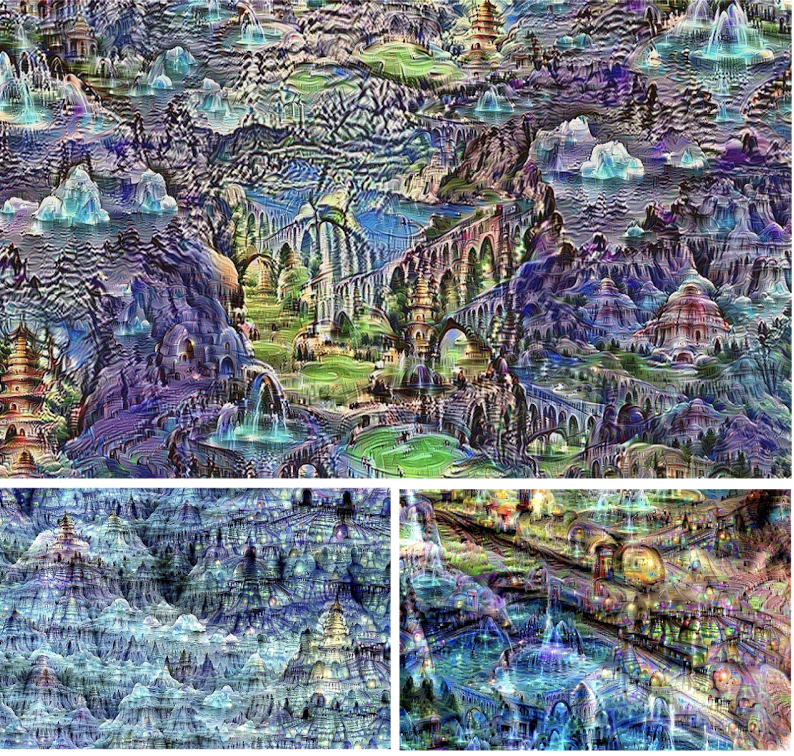 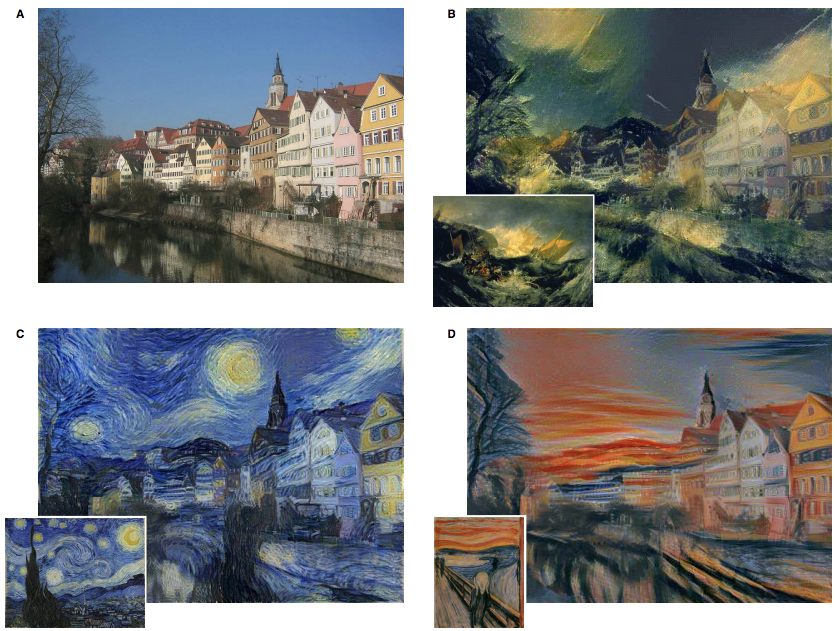 Figure credit: Mordvintsev, Olah, and Tyka, “Inceptionism: Going Deeper into Neural Networks”, https://research.googleblog.com/2015/06/inceptionism-going-deeper-into-neural.html
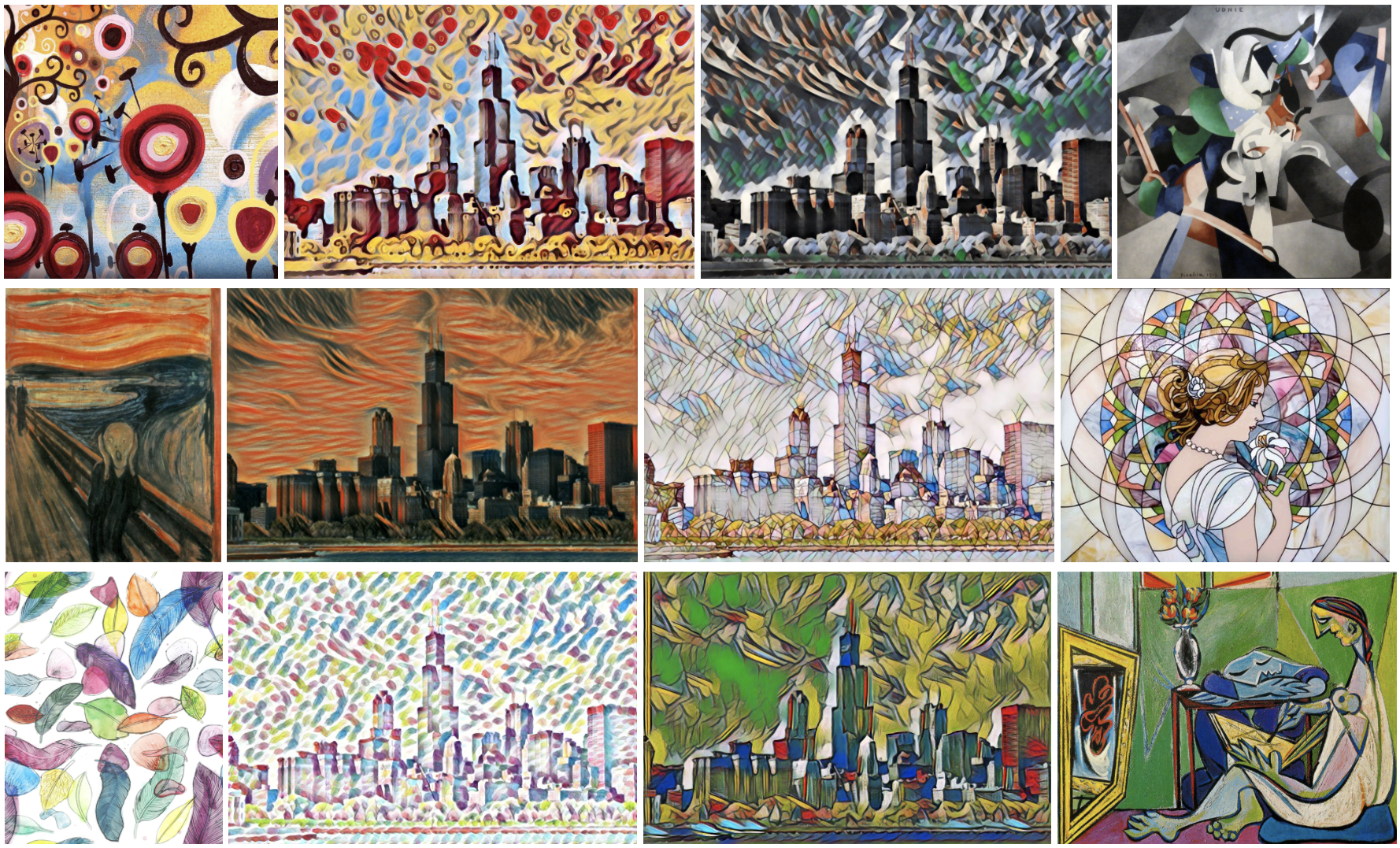 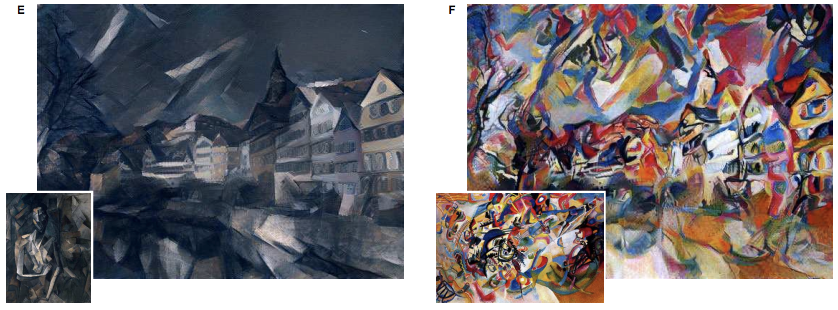 Figure credit: Gatys, Ecker, and Bethge, “Image Style Transfer using Convolutional Neural Networks”, CVPR 2016
Figure credit: Johnson, Alahi, and Fei-Fei: “Perceptual Losses for Real-Time Style Transfer and Super-Resolution”, ECCV 2016, https://github.com/jcjohnson/fast-neural-style
20
Outside Computer Vision
Speech Recognition
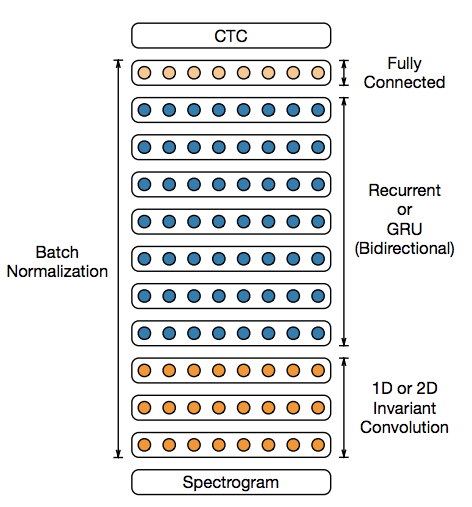 Machine Translation
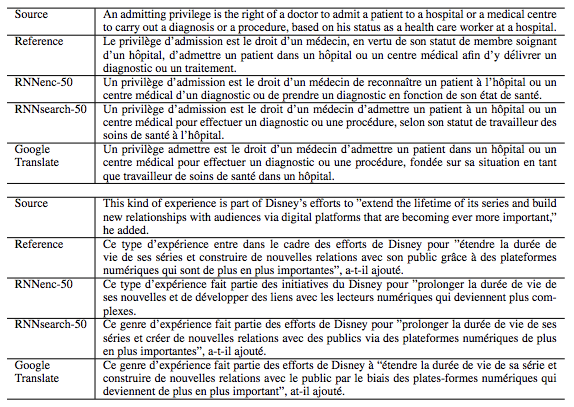 Figure credit: Bahdanau, Cho, and Bengio, “Neural Machine Translation by jointly learning to align and translate”, ICLR 2015
Figure credit: Amodei et al, “Deep Speech 2: End-to-End Speech Recognition in English and Mandarin”, arXiv 2015
Text Synthesis
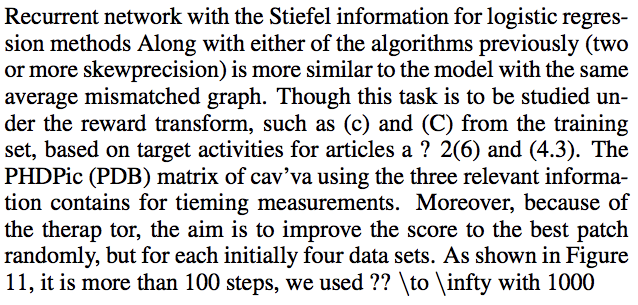 Speech Synthesis
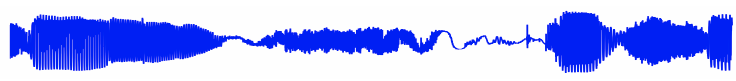 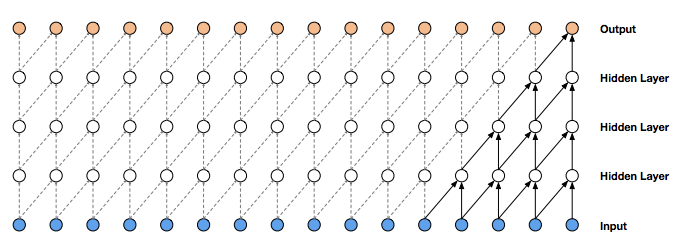 Figure credit: Sutskever, Martens, and Hinton, “Generating Text with Recurrent Neural Networks”, ICML 2011
Figure credit: var der Oord et al, “WaveNet: A Generative Model for Raw Audio”, arXiv 2016, https://deepmind.com/blog/wavenet-generative-model-raw-audio/
21
Deep Reinforcement Learning
Playing Atari games
AlphaGo beats Lee Sedol
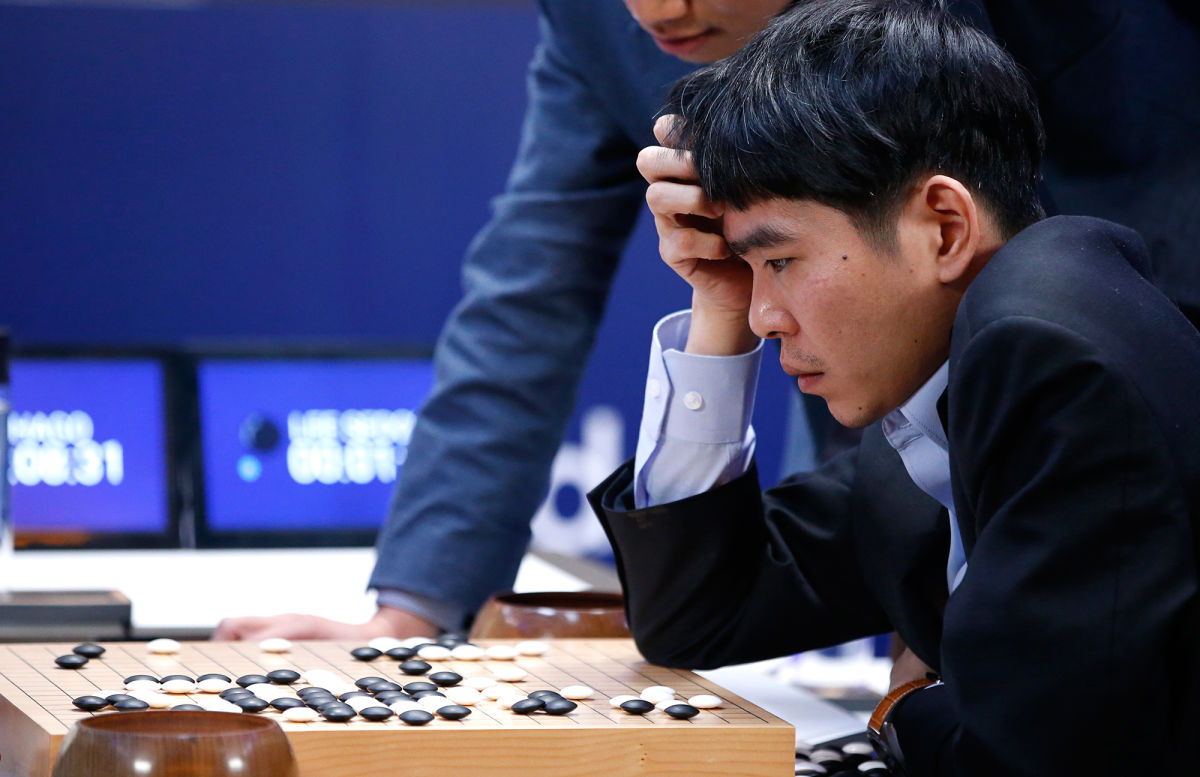 Silver et al, “Mastering the game of Go with deep
neural networks and tree search”, Nature 2016

Image credit: http://www.newyorker.com/tech/elements/alphago-lee-sedol-and-the-reassuring-future-of-humans-and-machines
Mnih et al, “Human-level control through deep reinforcement learning”, Nature 2015
22
Outline
Applications
Motivation
Supervised learning
Gradient descent
Backpropagation
Convolutional Neural Networks
23
Outline
Applications
Motivation
Supervised learning
Gradient descent
Backpropagation
Convolutional Neural Networks
24
Image Classification
Write a function that maps images to labels
(also called object recognition)
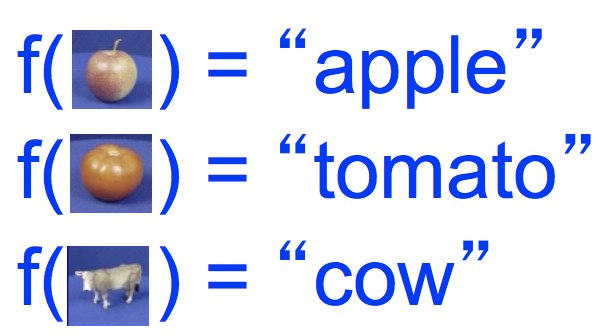 Dataset: ETH-80, by B. Leibe; Slide credit: L. Lazebnik
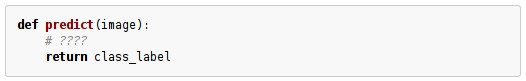 No obvious way to implement this function!
Slide credit: CS 231n, Lecture 2, 2016
25
Image Classification
Data-driven approach:
Collect a dataset of images and labels
Use Machine Learning to train an image classifier
Evaluate the classifier on a withheld set of test images
Example training set
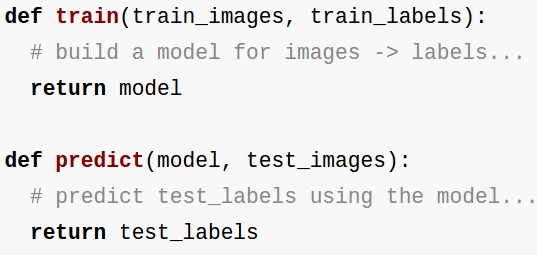 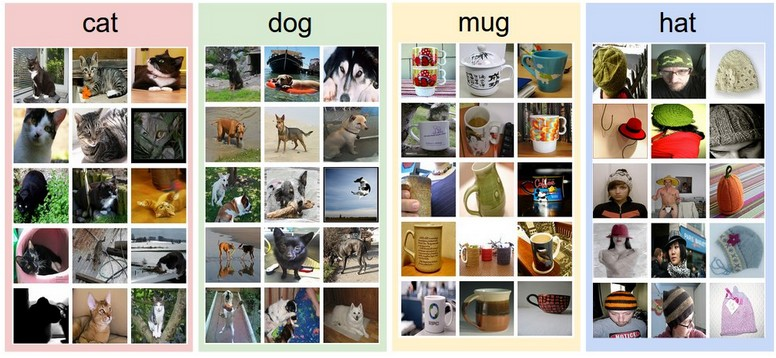 Slide credit: CS 231n, Lecture 2, 2016
26
Image Classification
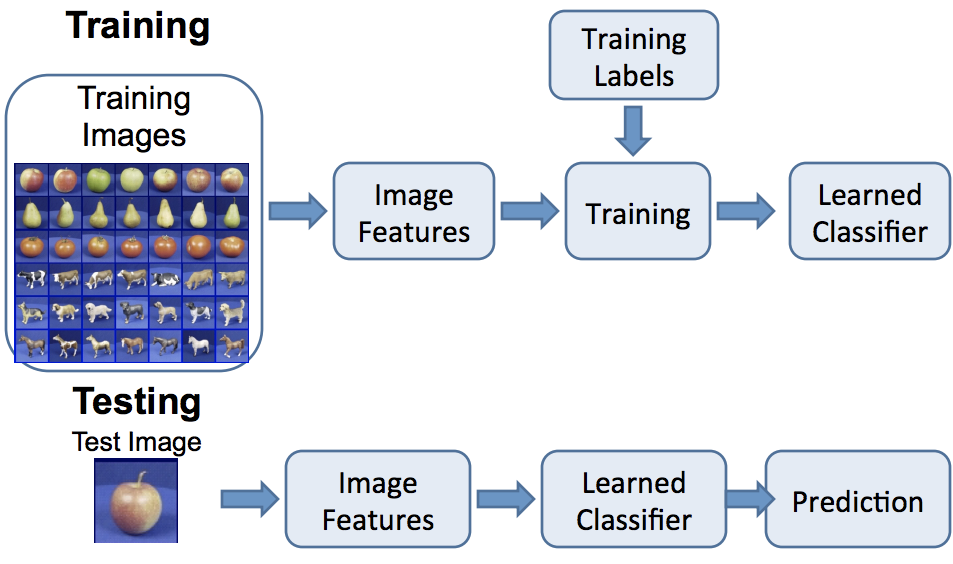 Figure credit: D. Hoiem, L. Lazebnik
27
Outline
Applications
Motivation
Supervised learning
Gradient descent
Backpropagation
Convolutional Neural Networks
28
Supervised Learning in 3 easy stepsHow to learn models from data
Step 1: 
Define Model
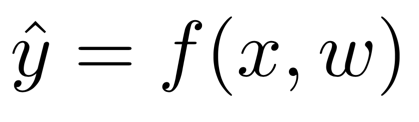 29
Supervised Learning in 3 easy stepsHow to learn models from data
Step 1: 
Define Model
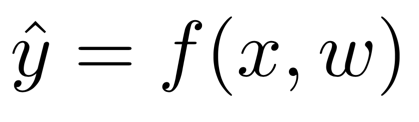 Input datafeatures 
(edges, SIFT…)
Model structure
Model weights
Predicted output (image label)
30
Supervised learning
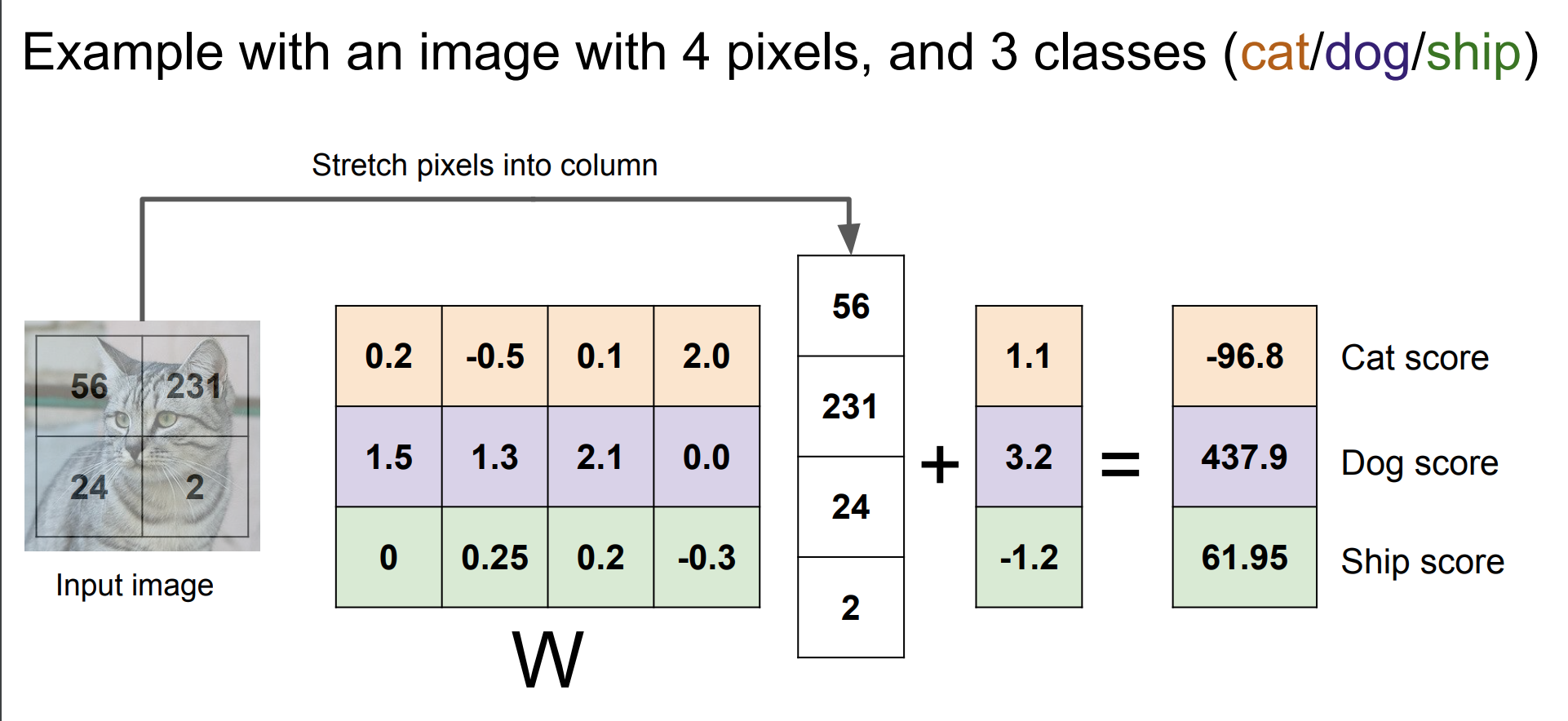 b
31
Supervised Learning in 3 easy stepsHow to learn models from data
Step 2: Collect data
Step 1: 
Define Model
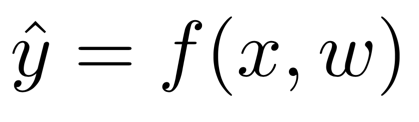 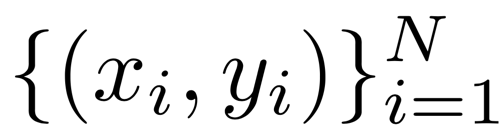 Input features
Model structure
Model weights
Predicted output (image label)
Training
input
True output
32
Supervised Learning in 3 easy stepsHow to learn models from data
Step 2: Collect data
Step 1: 
Define Model
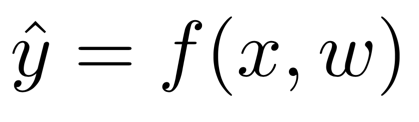 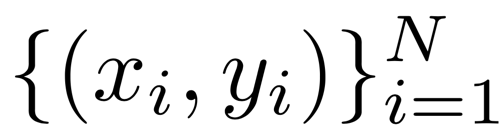 Input features
Model structure
Model weights
Predicted output (image label)
Training
input
True output
Step 3: Learn the model
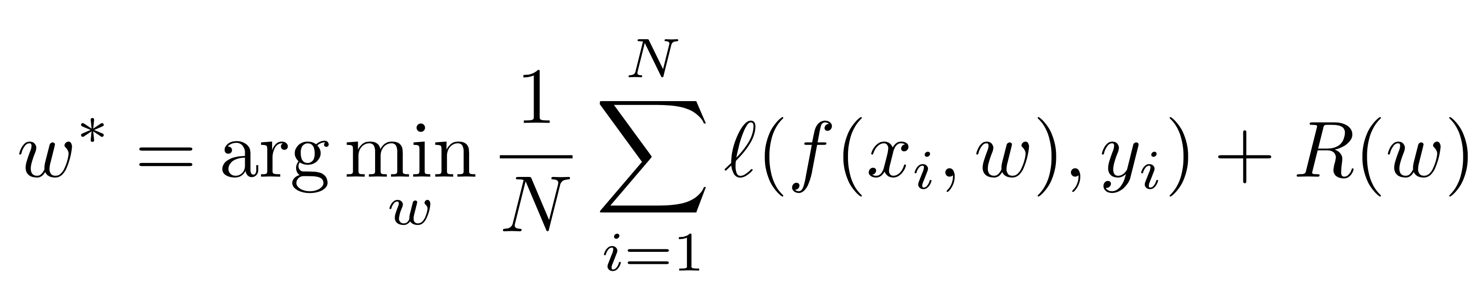 33
Supervised Learning in 3 easy stepsHow to learn models from data
Step 2: Collect data
Step 1: 
Define Model
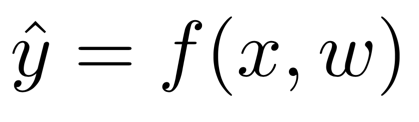 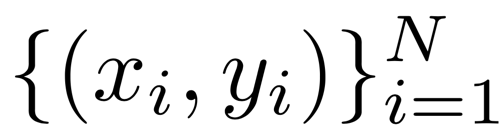 Input features
Model structure
Model weights
Predicted output (image label)
Training
input
True output
Predicted output
Step 3: Learn the model
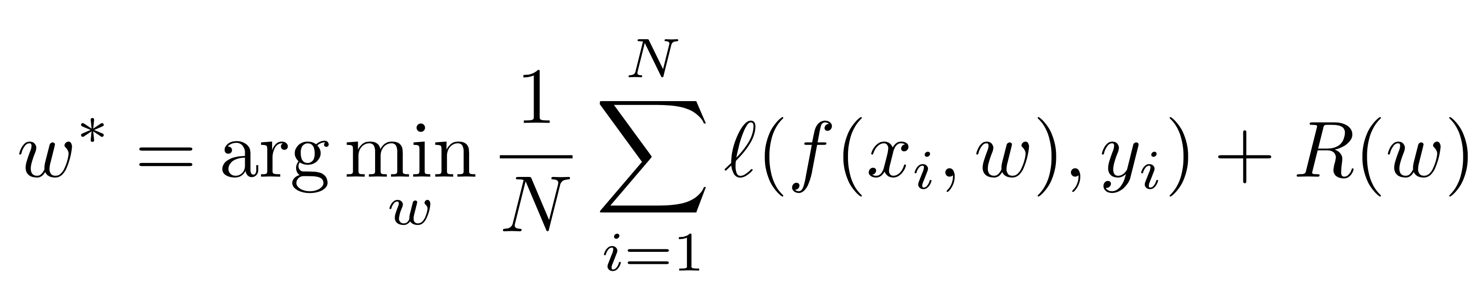 Regularizer:
Penalizes complex models
Loss function:
Measures “badness” of prediction
Learned 
weights
Minimize average loss over training set
34
Supervised Learning: Linear regressionSometimes called “Ridge Regression” with regularizer
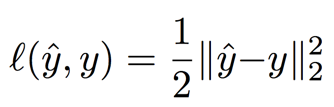 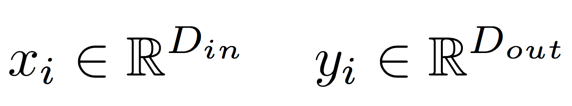 Loss is Euclidean distance
Input and output are vectors
Linear Regression
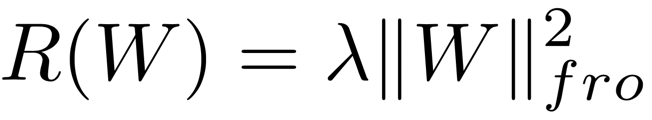 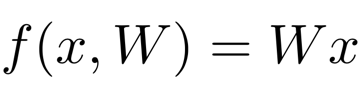 Regularizer is Frobenius norm of matrix (sum of squares of entries)
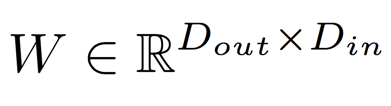 Model is just a matrix multiply
Learning Problem
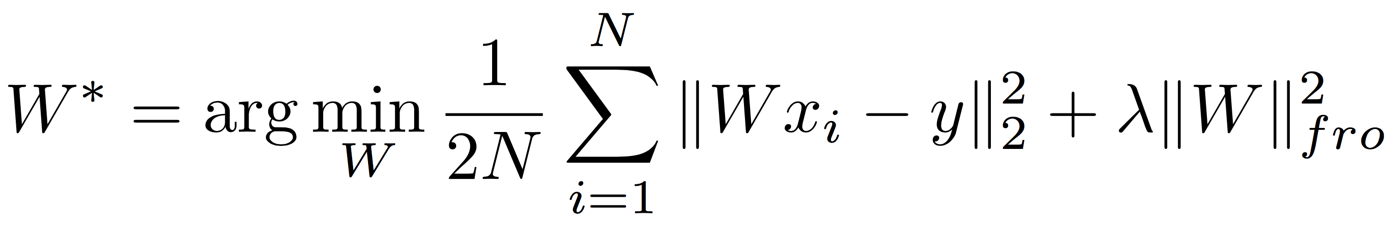 35
Supervised learning
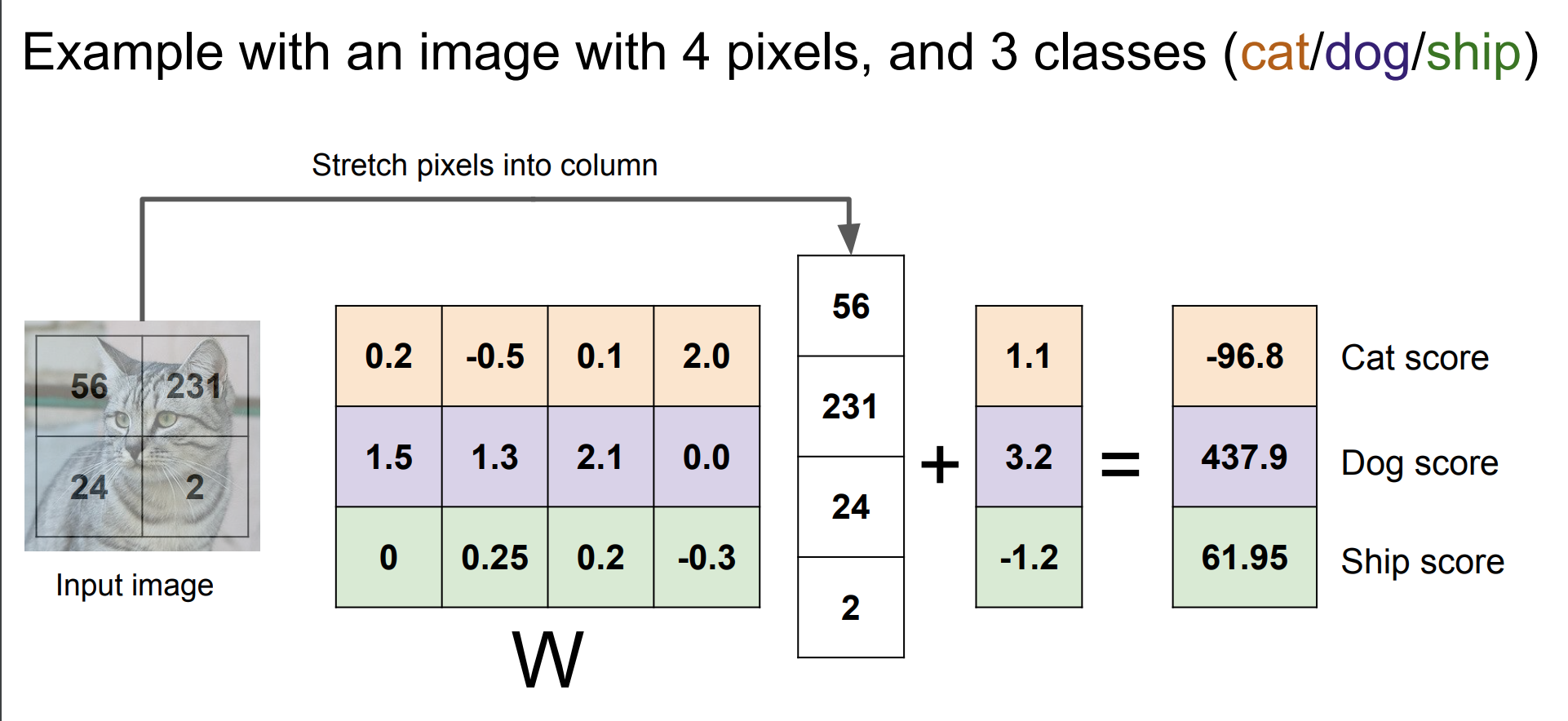 b
36
Supervised Learning: Linear regressionSometimes called “Ridge Regression” with regularizer
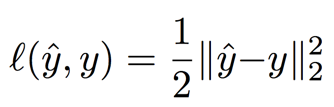 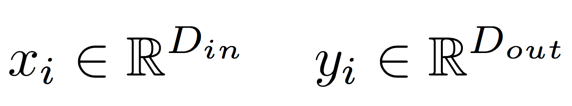 Loss is Euclidean distance
Input and output are vectors
Linear Regression
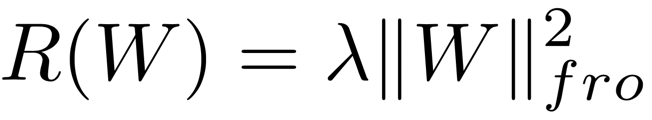 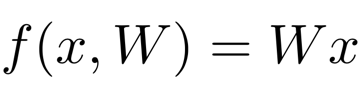 Regularizer is Frobenius norm of matrix (sum of squares of entries)
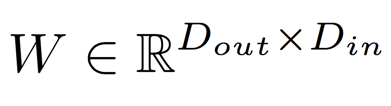 Model is just a matrix multiply
Learning Problem
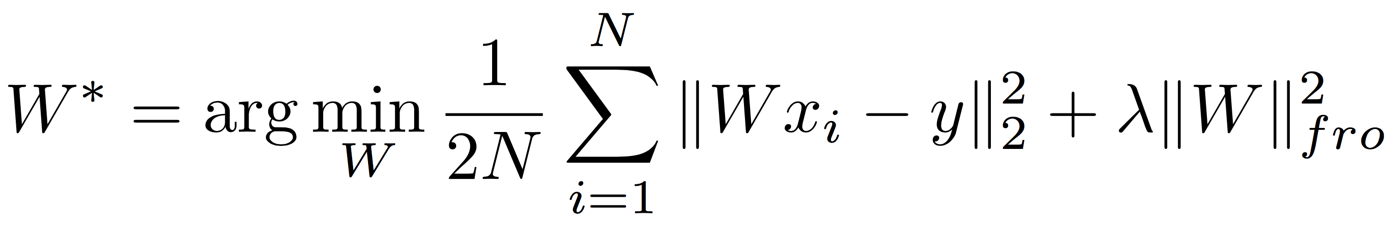 37
Supervised Learning: Neural Network
Sometimes called “Fully-Connected Network” or “Multilayer Perceptron”
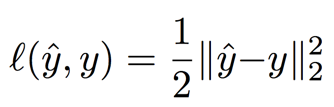 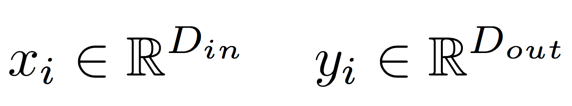 Loss is Euclidean distance
Input and output are vectors
Linear Regression
New Model
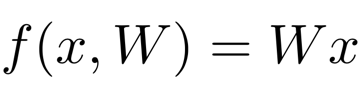 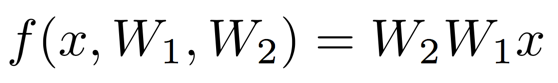 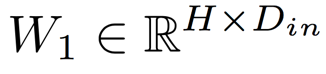 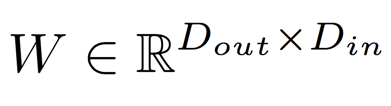 Model is just a matrix multiply
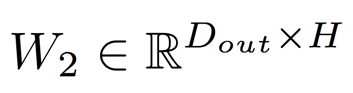 Model is two matrix multiplies
38
Supervised Learning: Neural Network
Sometimes called “Fully-Connected Network” or “Multilayer Perceptron”
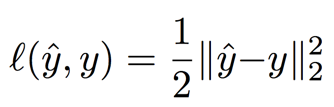 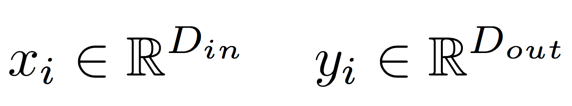 Loss is Euclidean distance
Input and output are vectors
Linear Regression
New Model
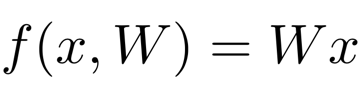 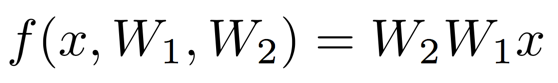 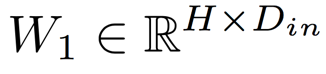 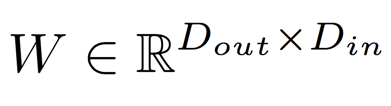 Model is just a matrix multiply
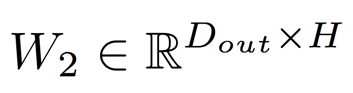 Model is two matrix multiplies
Question: Is the new model “more powerful” than Linear Regression? Can it represent any functions that Linear Regression cannot?
39
Supervised Learning: Neural Network
Sometimes called “Fully-Connected Network” or “Multilayer Perceptron”
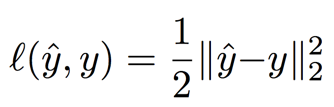 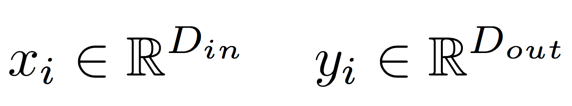 Loss is Euclidean distance
Input and output are vectors
Linear Regression
New Model
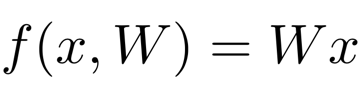 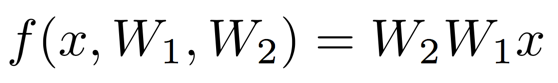 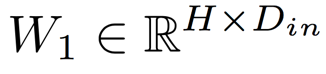 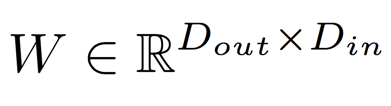 Model is just a matrix multiply
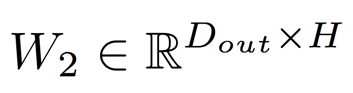 Model is two matrix multiplies
Question: Is the new model “more powerful” than Linear Regression? Can it represent any functions that Linear Regression cannot?
Answer: NO! We can write
And recover Linear Regression
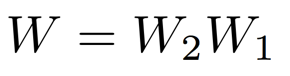 40
Supervised Learning: Neural Network
Sometimes called “Fully-Connected Network” or “Multilayer Perceptron”
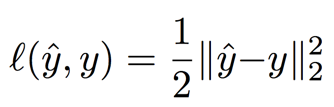 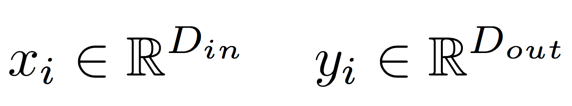 Loss is Euclidean distance
Input and output are vectors
Linear Regression
Neural Network
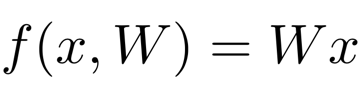 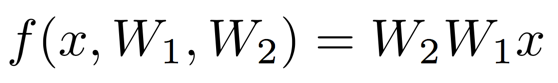 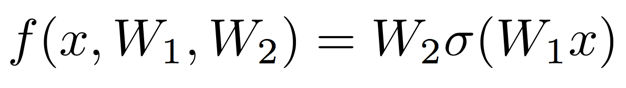 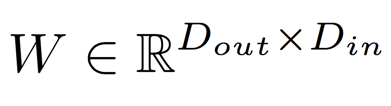 Model is just a matrix multiply
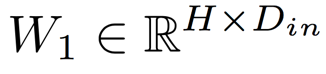 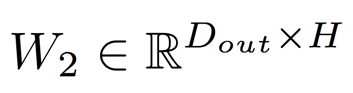 Model is two matrix multiplies, with an elementwise nonlinearity
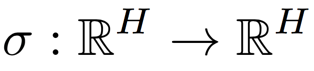 41
Supervised Learning: Neural Network
Sometimes called “Fully-Connected Network” or “Multilayer Perceptron”
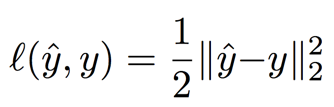 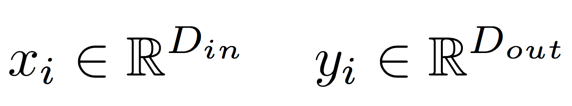 Loss is Euclidean distance
Input and output are vectors
Linear Regression
Neural Network
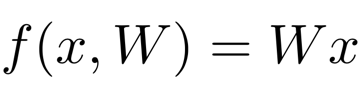 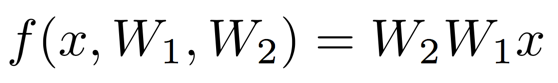 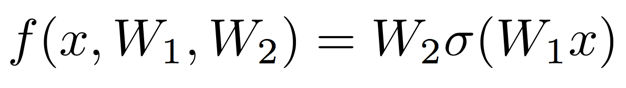 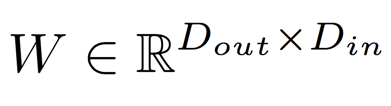 Model is just a matrix multiply
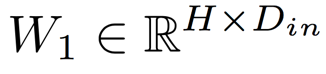 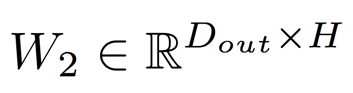 Common nonlinearities:
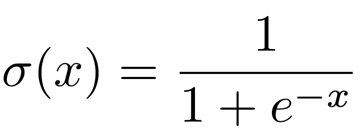 Model is two matrix multiplies, with an elementwise nonlinearity
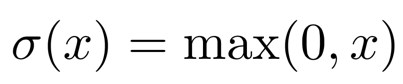 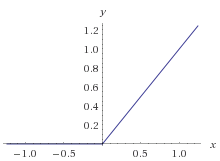 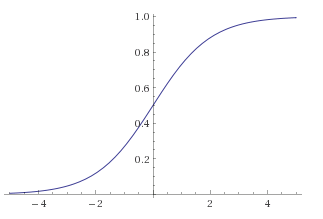 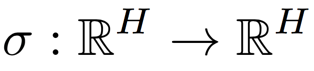 Rectified Linear (ReLU)
Logistic Sigmoid
42
Supervised Learning: Neural Network
Sometimes called “Fully-Connected Network” or “Multilayer Perceptron”
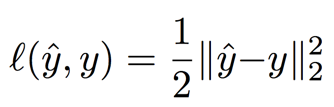 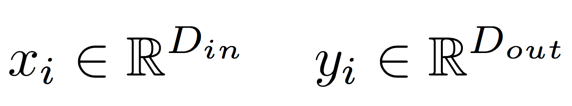 Loss is Euclidean distance
Input and output are vectors
Linear Regression
Neural Network
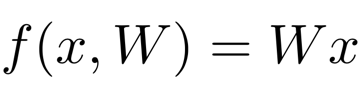 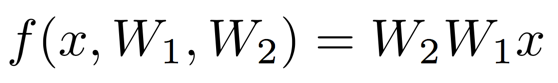 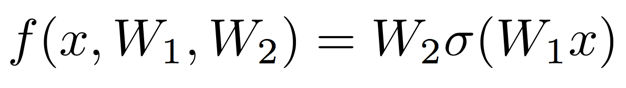 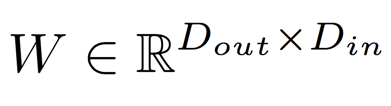 Model is just a matrix multiply
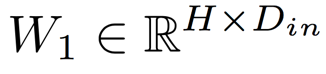 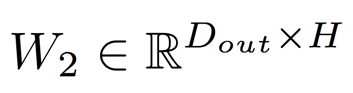 Common nonlinearities:
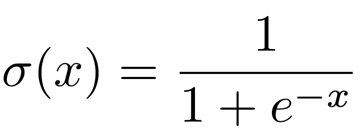 Model is two matrix multiplies, with an elementwise nonlinearity
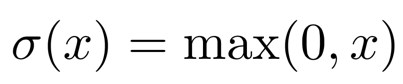 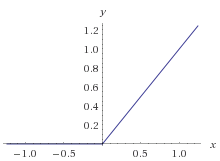 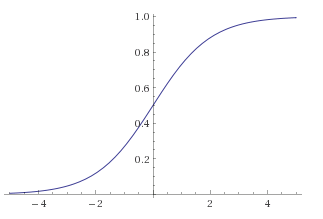 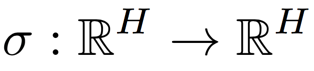 Rectified Linear (ReLU)
Neural Network is more powerful than Linear Regression!
Logistic Sigmoid
43
Neural Networks with many layers
Sometimes called “Fully-Connected Network” or “Multilayer Perceptron”
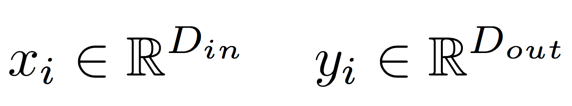 Two Layer network
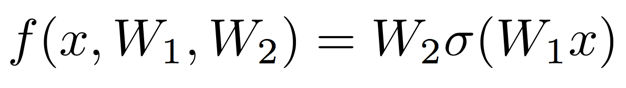 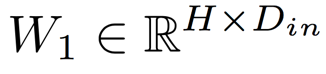 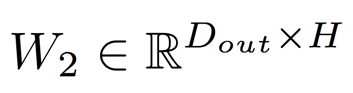 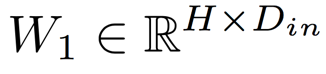 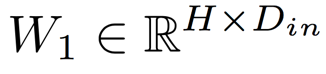 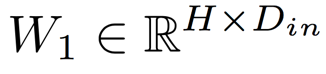 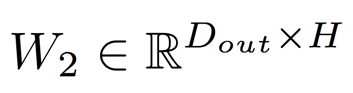 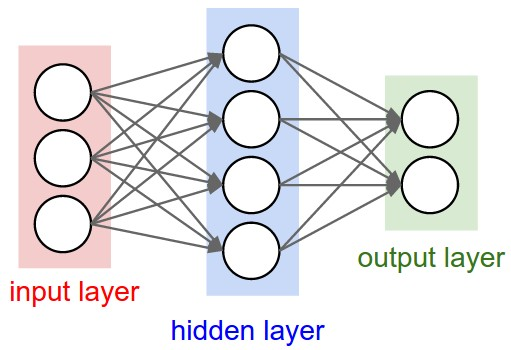 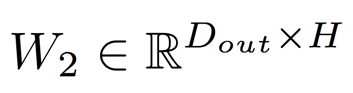 44
Neural Networks with many layers
Sometimes called “Fully-Connected Network” or “Multilayer Perceptron”
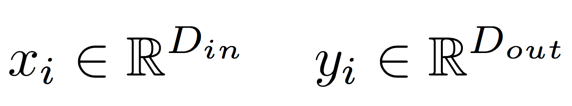 Three Layer network
Two Layer network
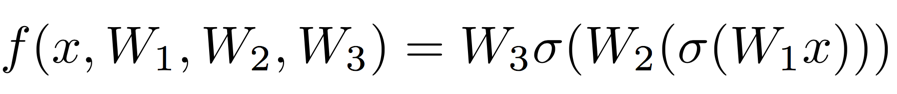 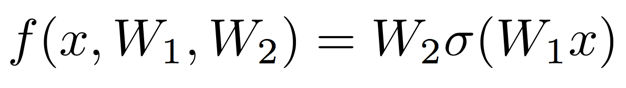 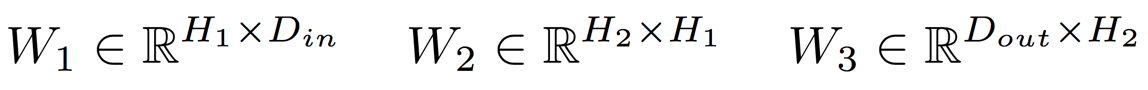 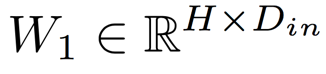 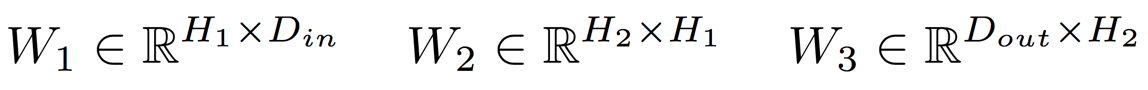 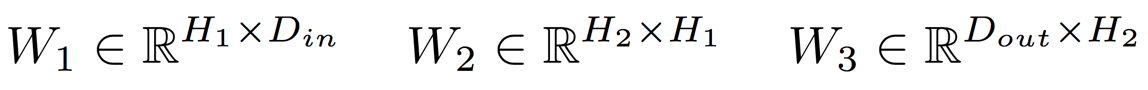 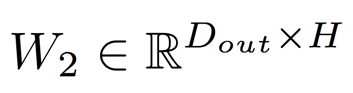 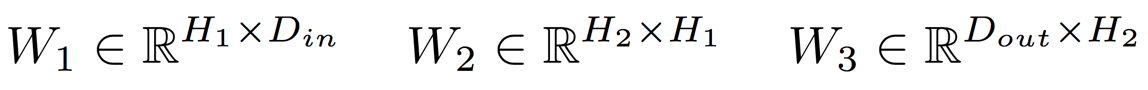 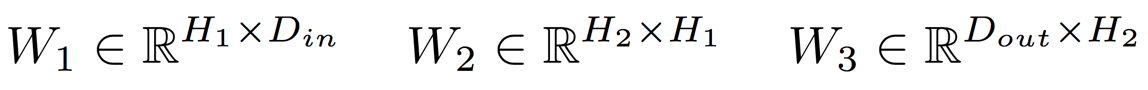 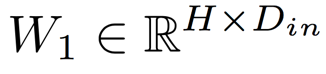 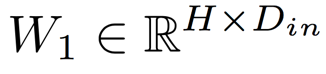 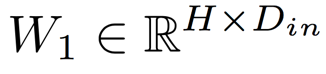 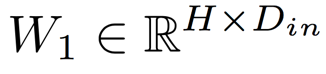 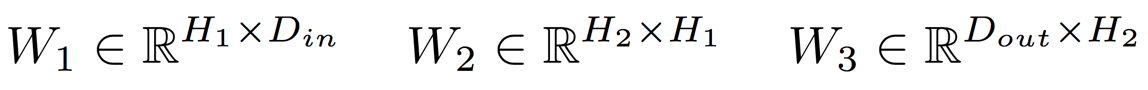 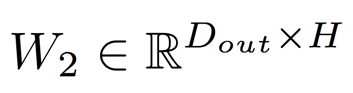 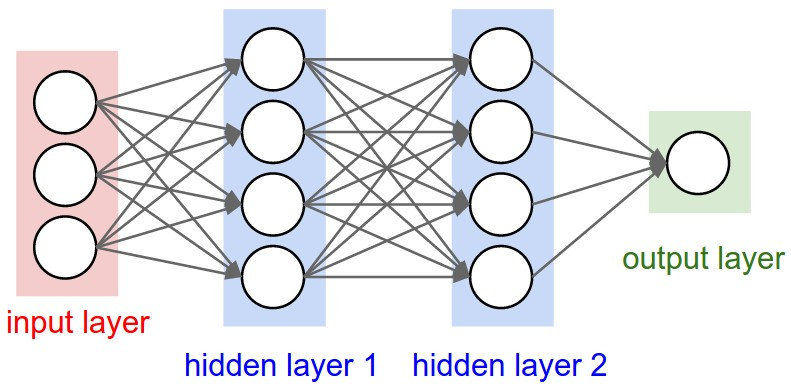 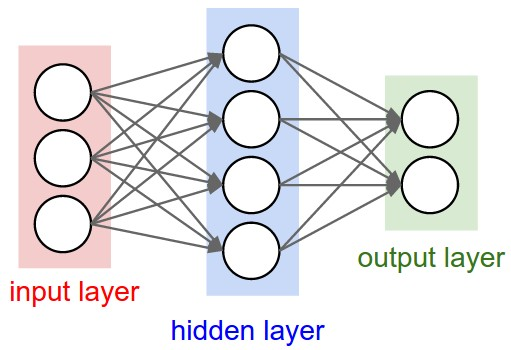 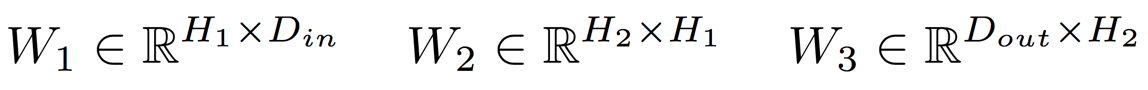 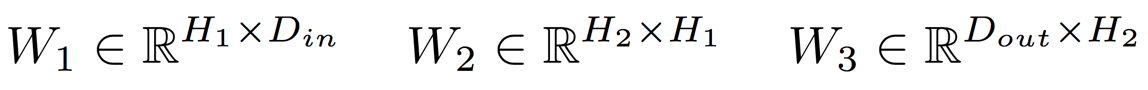 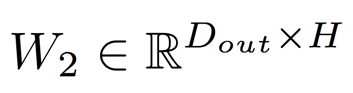 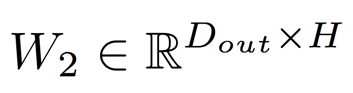 45
Neural Networks with many layers
Sometimes called “Fully-Connected Network” or “Multilayer Perceptron”
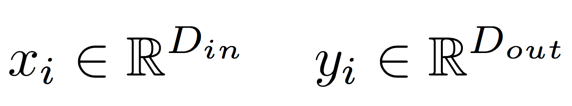 Three Layer network
Two Layer network
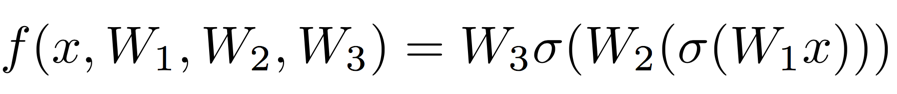 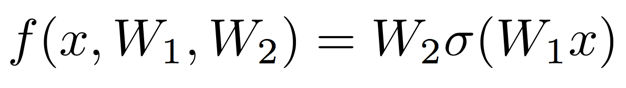 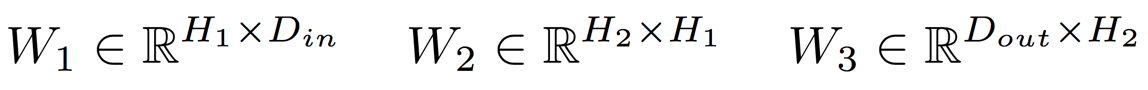 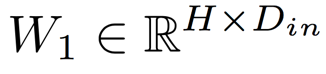 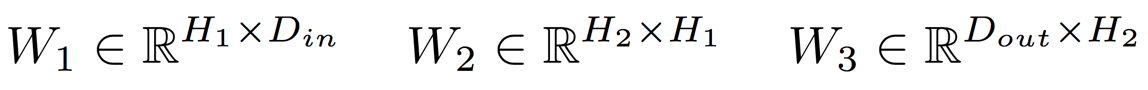 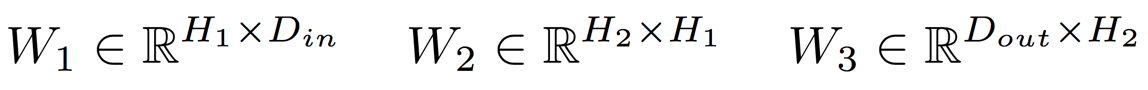 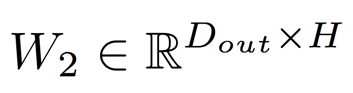 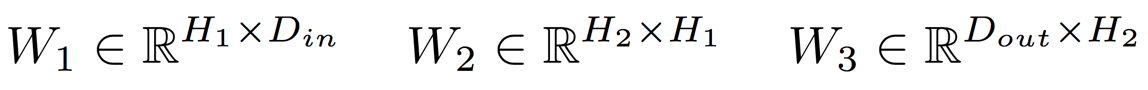 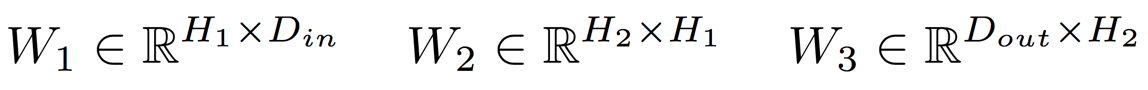 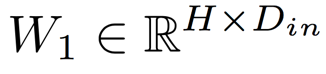 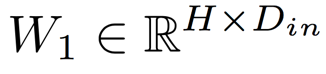 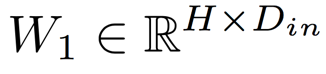 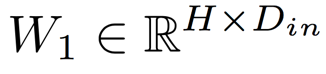 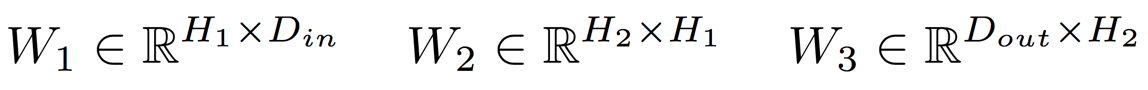 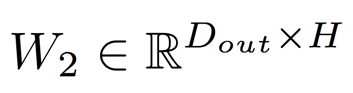 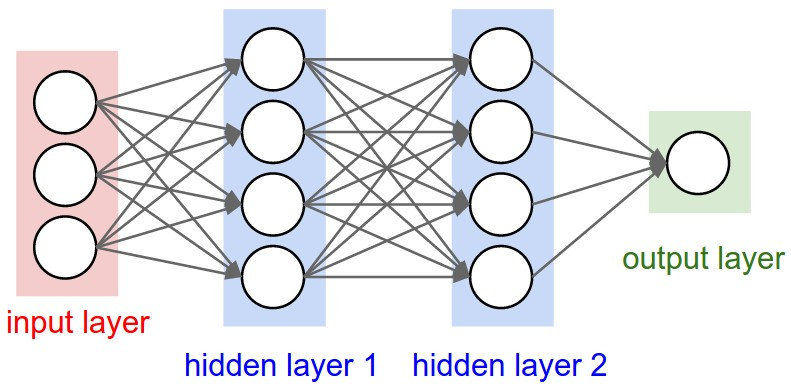 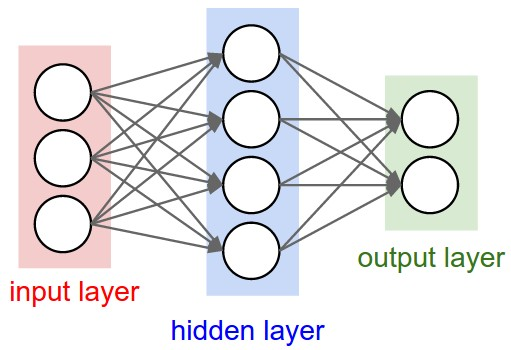 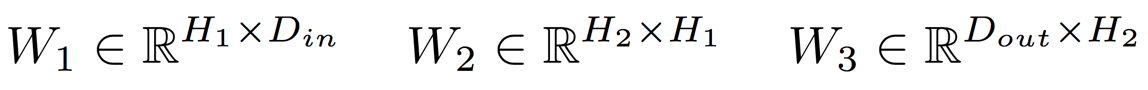 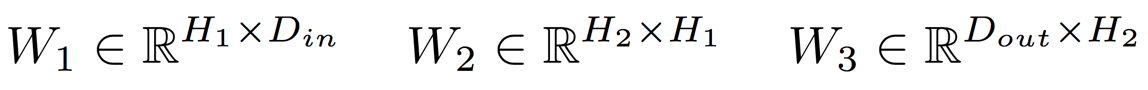 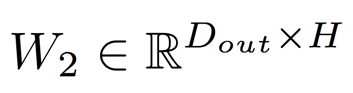 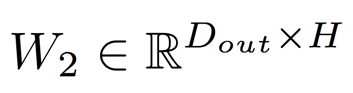 Hidden layers are learned feature representations of the input!
46
Recall: Image Classification
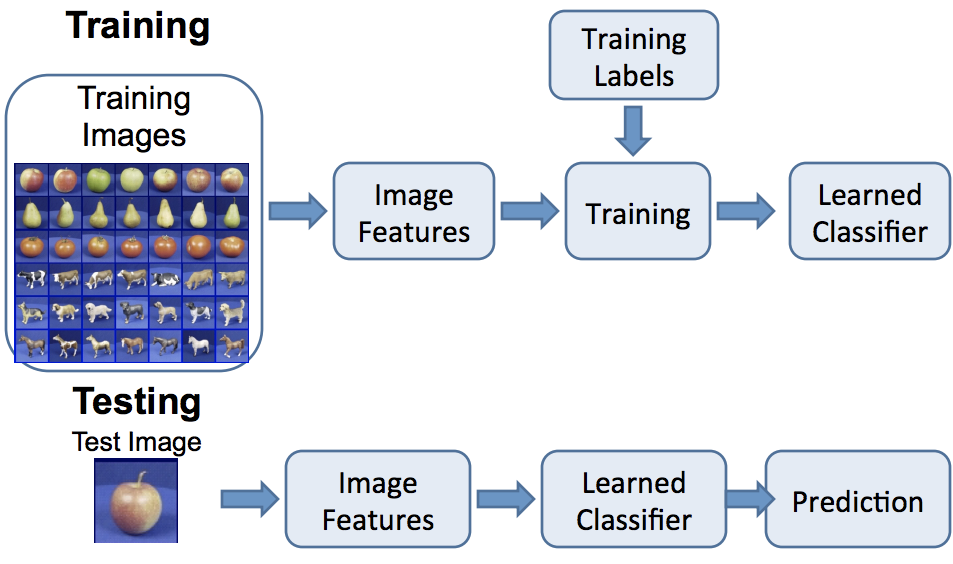 Classifier is learned from data
Features remain fixed
Figure credit: D. Hoiem, L. Lazebnik
47
Recall: Image Classification
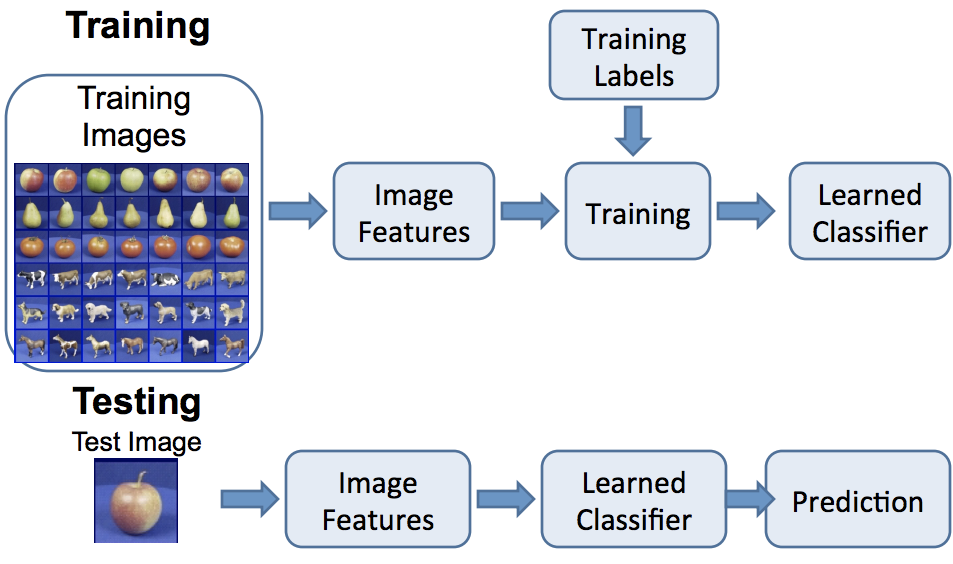 Classifier is learned from data
Features remain fixed
Problem: 
How do we know which features to use? We may need different features for each problem!
Figure credit: D. Hoiem, L. Lazebnik
48
Recall: Image Classification
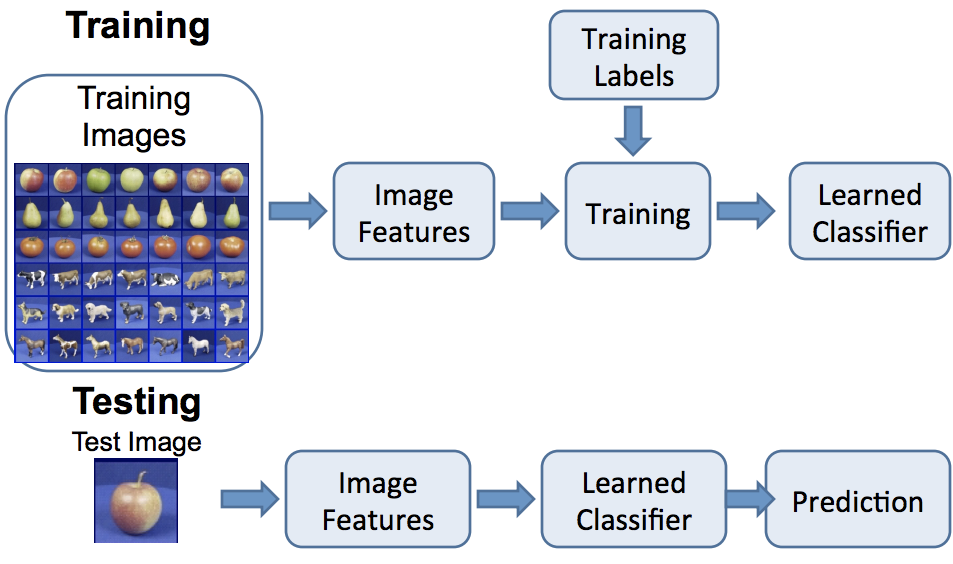 Classifier is learned from data
Features remain fixed
Problem: 
How do we know which features to use? We may need different features for each problem!
Solution: 
Learn the features jointly with the classifier!
Figure credit: D. Hoiem, L. Lazebnik
49
Image Classification: Feature Learning
Training labels
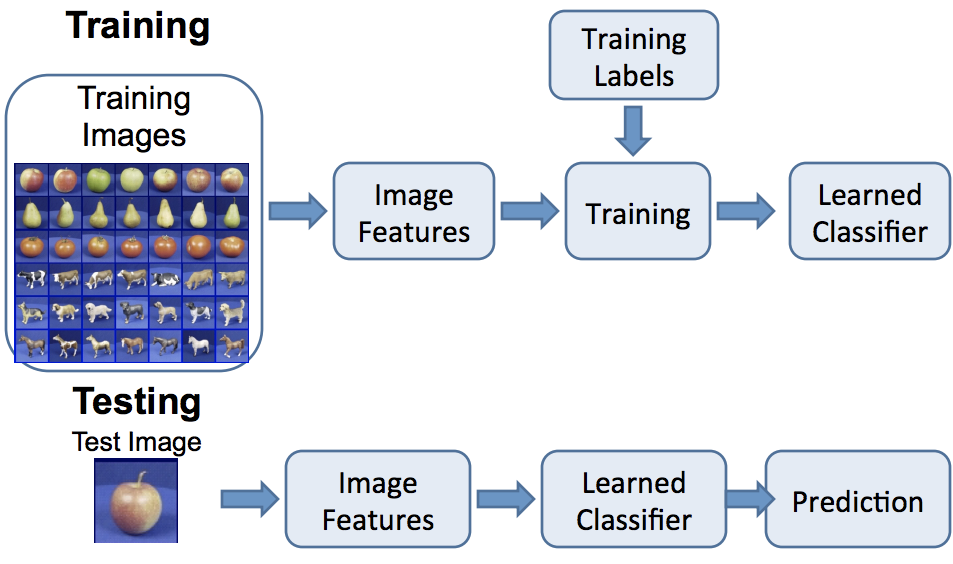 Learned Model
Training
Learned features
Image features
Classifier
Learned Classifier
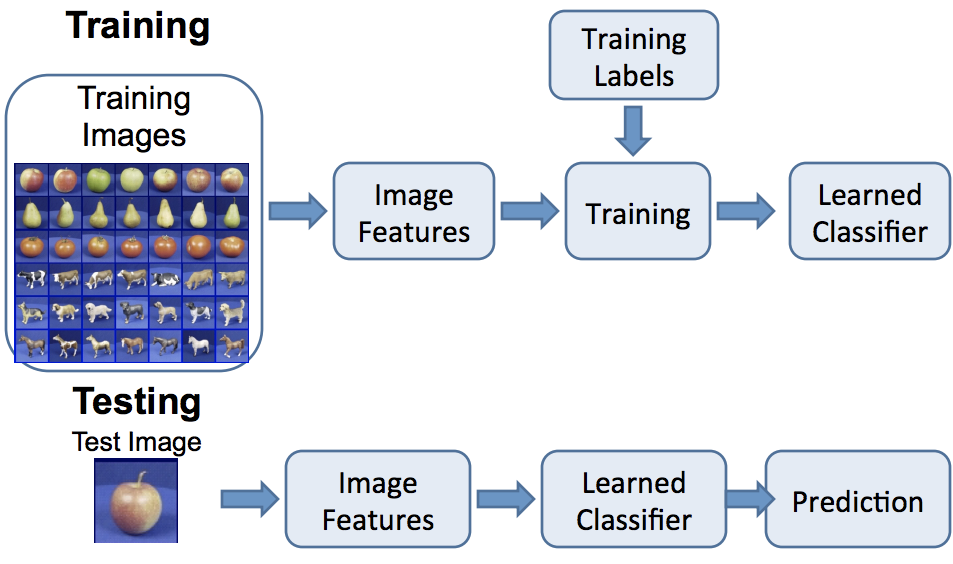 Learned Model
Learned features
Prediction
Learned Classifier
50
Image Classification: Deep Learning
Training labels
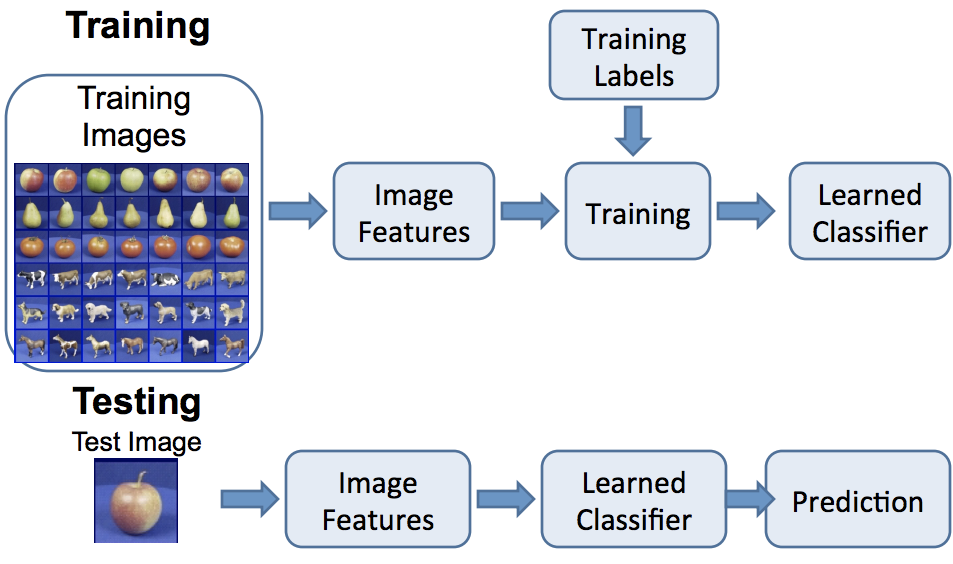 Learned Model
Training
Low-level features
Low-level features
Classifier
Model is deep: it has many layers
Mid-level features
High-level features
Mid-level features
High-level features
Classifier
Models can learn hierarchical features
51
Image Classification: Deep Learning
Training labels
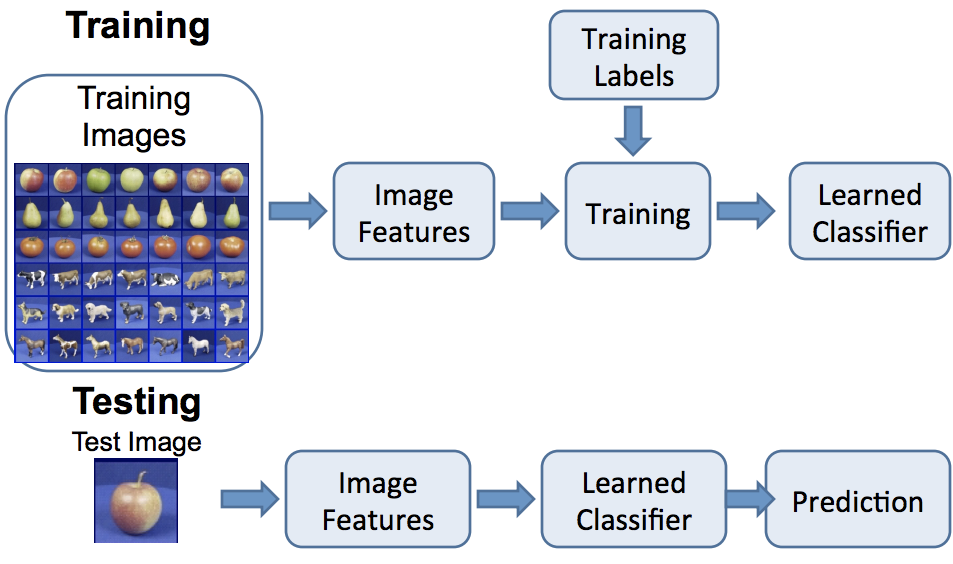 Learned Model
Training
Low-level features
Low-level features
Classifier
Model is deep: it has many layers
Mid-level features
High-level features
Mid-level features
High-level features
Classifier
Models can learn hierarchical features
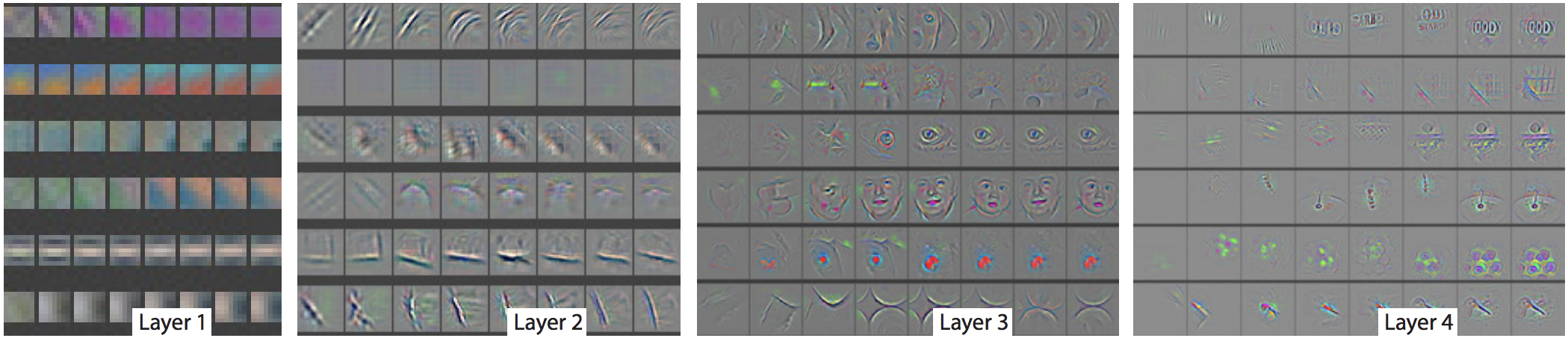 Figure credit: Zeiler and Fergus, “Visualizing and Understanding Convolutional Networks”, ECCV 2014
52
Outline
Applications
Motivation
Supervised learning
Gradient descent
Backpropagation
Convolutional Neural Networks
53
How to find best weights      ?
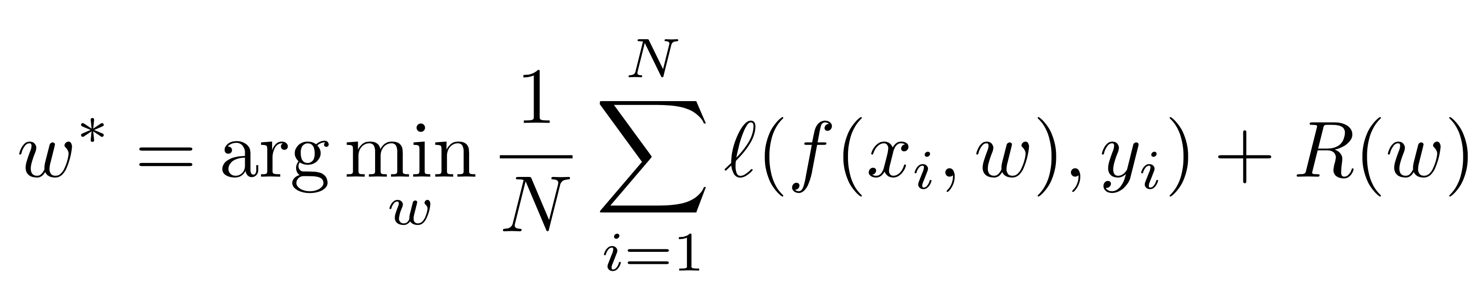 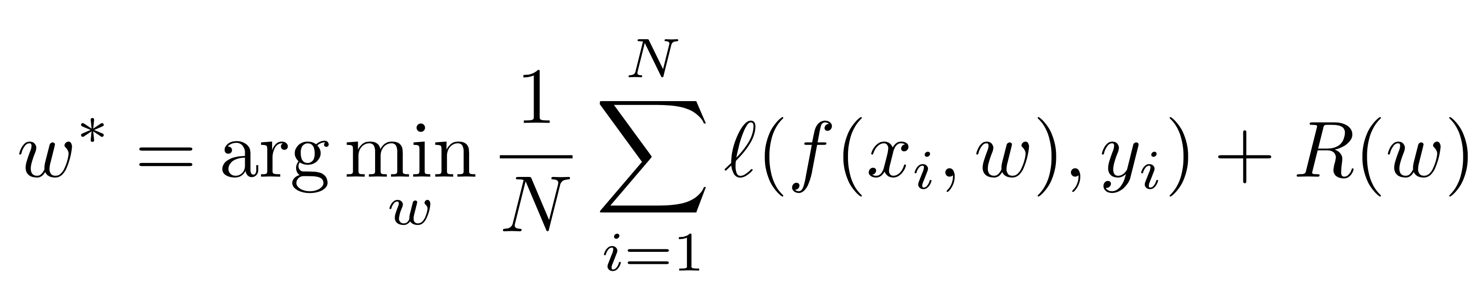 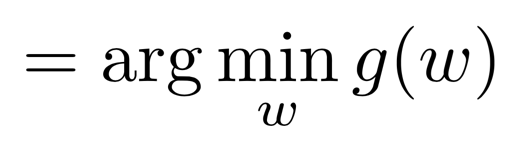 54
How to find best weights      ?
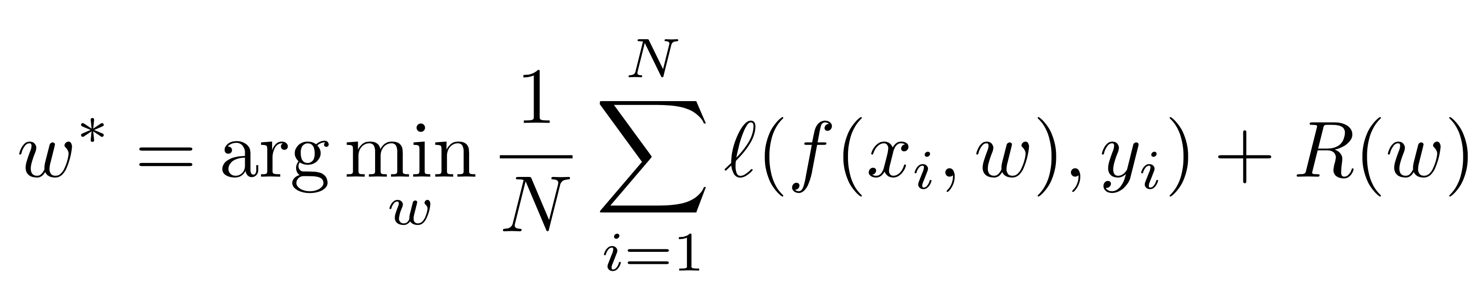 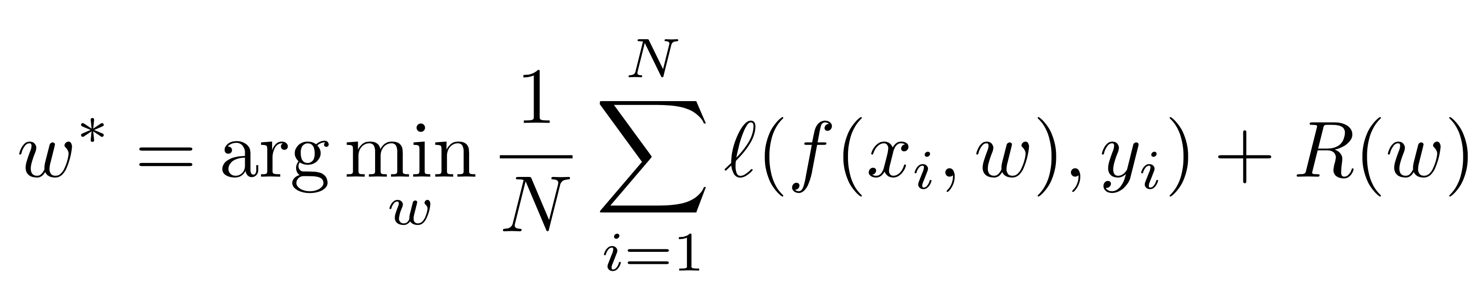 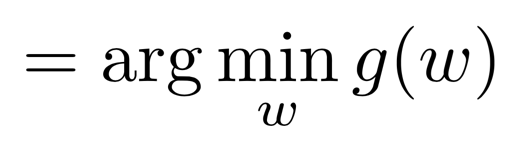 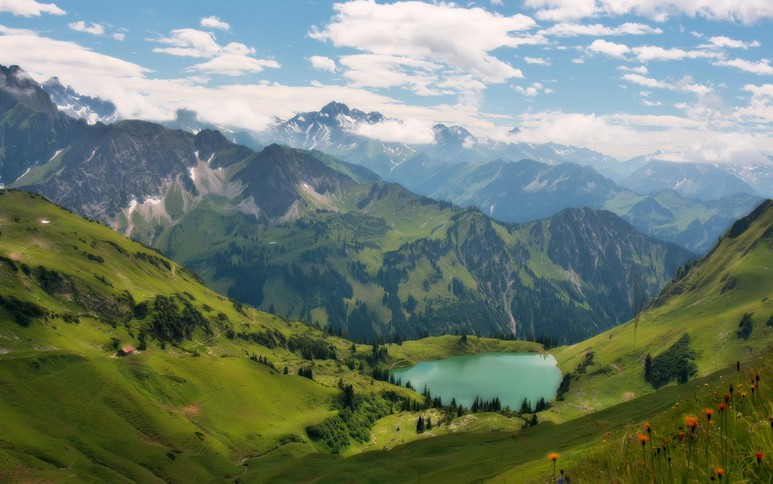 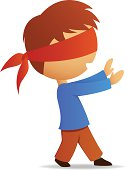 Slide credit: CS 231n, Lecture 3
55
How to find best weights      ?
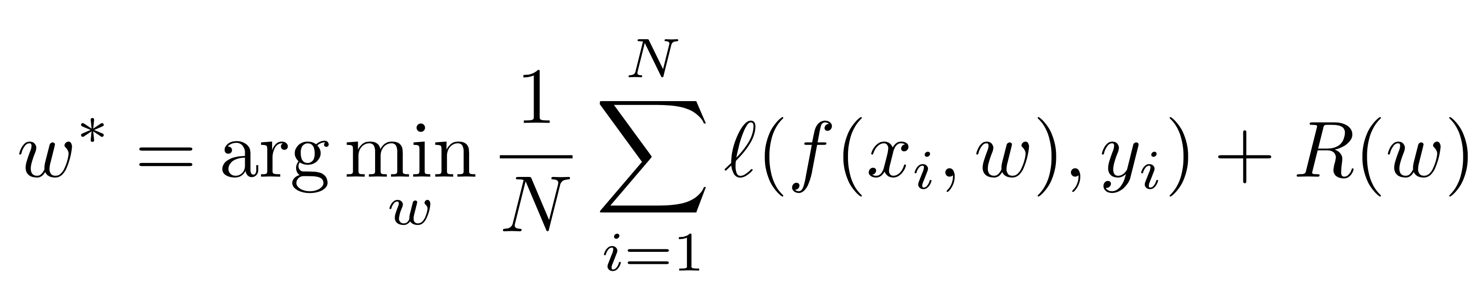 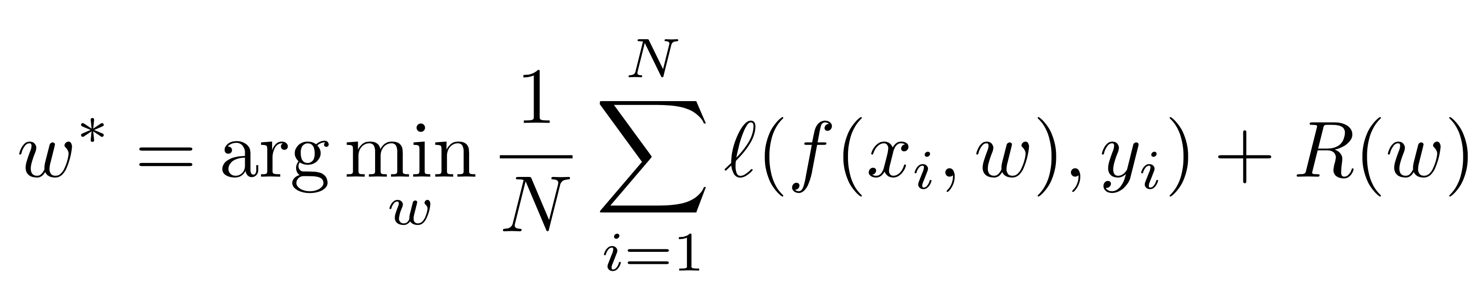 Idea #1: Closed Form Solution
Works for some models (linear regression) but in general very hard (even for one-layer net)
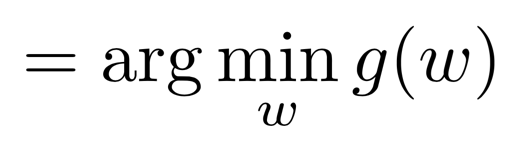 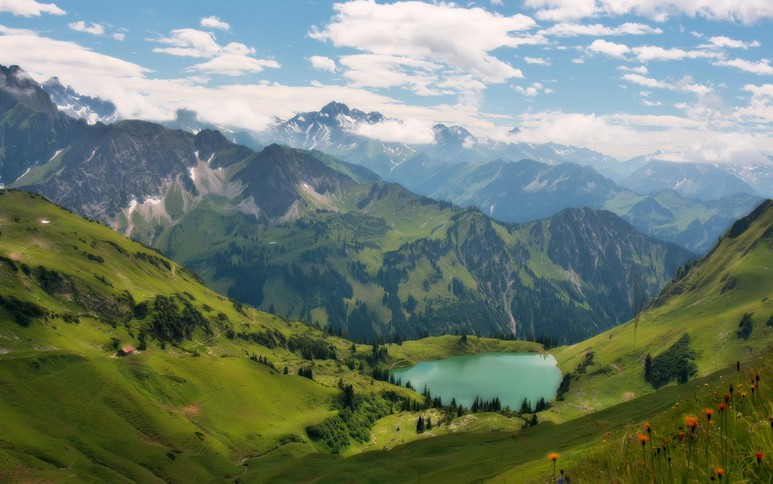 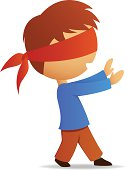 Slide credit: CS 231n, Lecture 3
56
How to find best weights      ?
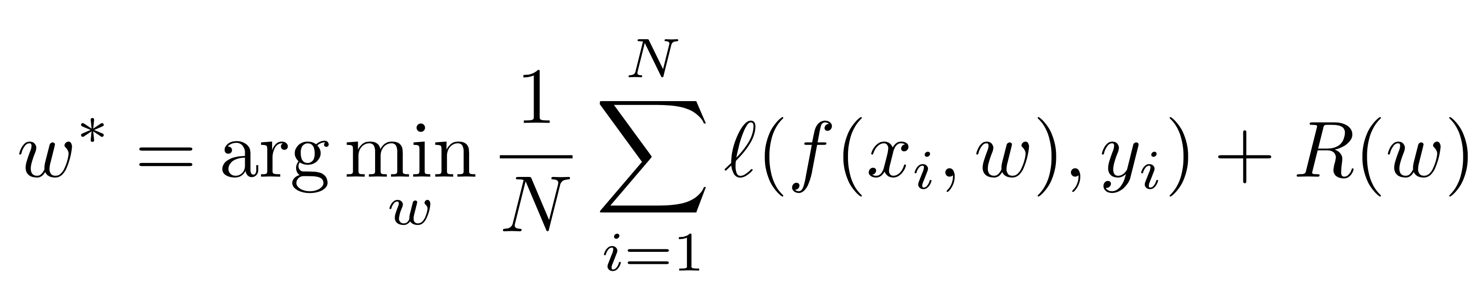 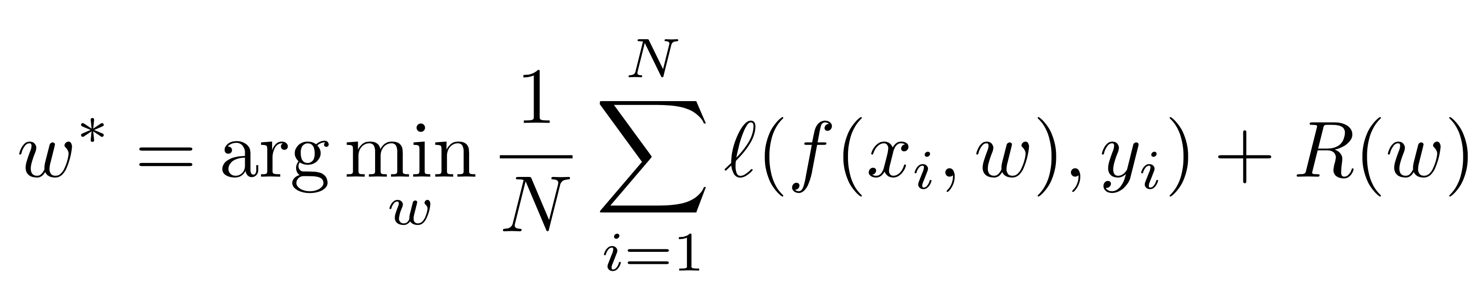 Idea #1: Closed Form Solution
Works for some models (linear regression) but in general very hard (even for one-layer net)
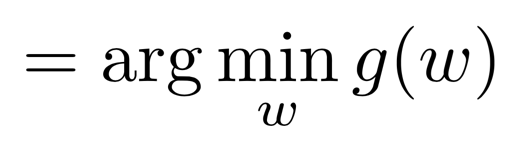 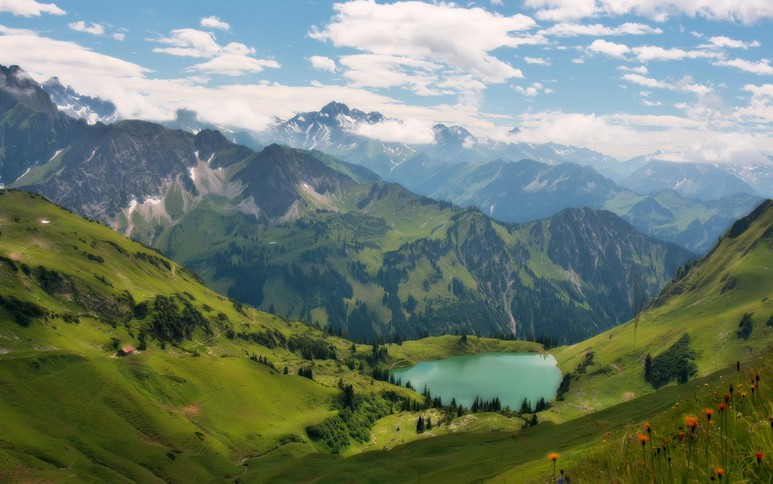 Idea #2: Random Search
Try a bunch of random values for w, keep the best one
Extremely inefficient in high dimensions
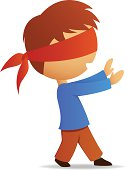 Slide credit: CS 231n, Lecture 3
57
How to find best weights      ?
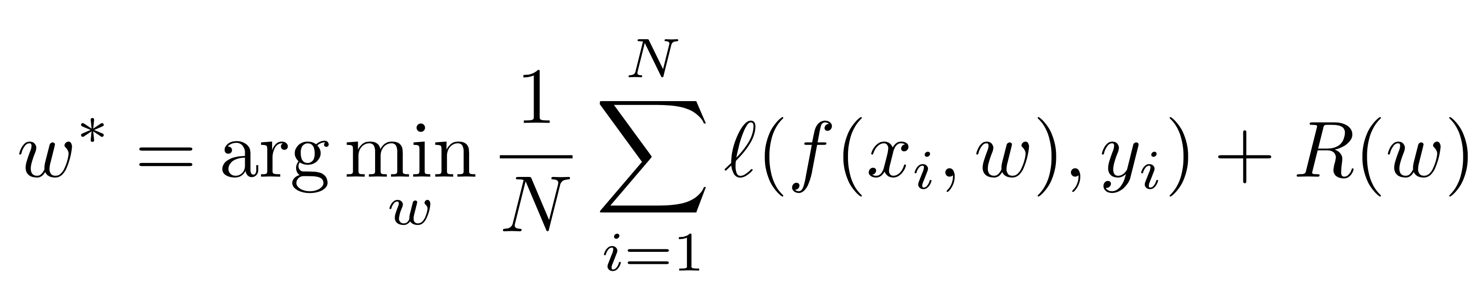 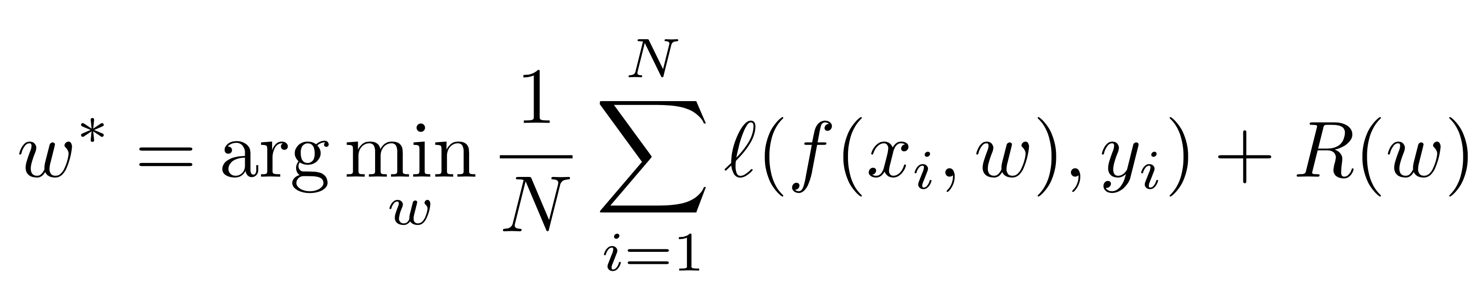 Idea #1: Closed Form Solution
Works for some models (linear regression) but in general very hard (even for one-layer net)
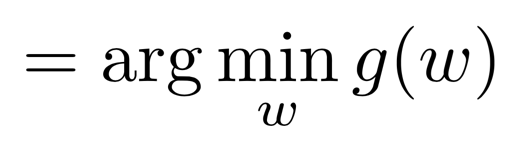 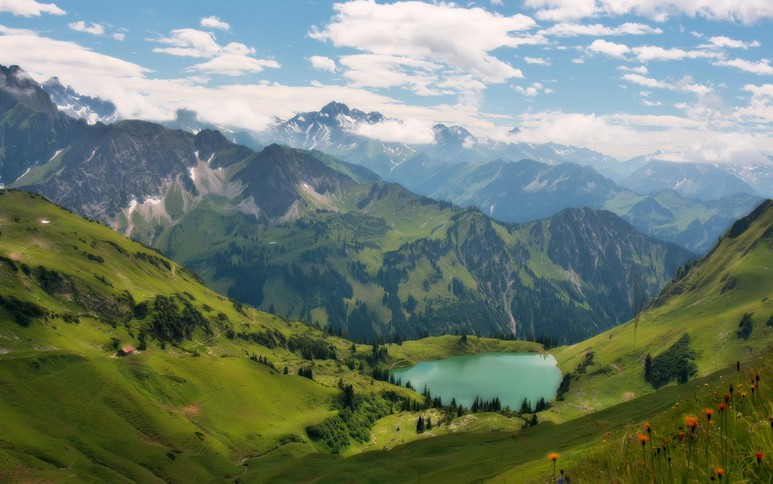 Idea #2: Random Search
Try a bunch of random values for w, keep the best one
Extremely inefficient in high dimensions
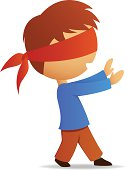 Idea #3: Go downhill
Start somewhere random, take tiny steps downhill and repeat
Good idea!
Slide credit: CS 231n, Lecture 3
58
Which way is downhill?
Recall from single-variable calculus:
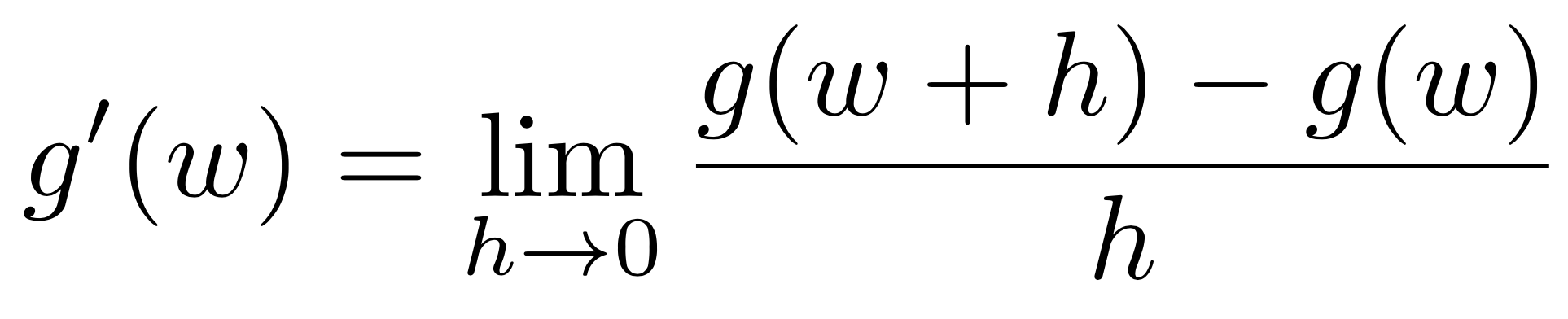 If w is a scalar the derivative tells us how much g will change if w changes a little bit
59
Which way is downhill?
Recall from single-variable calculus:
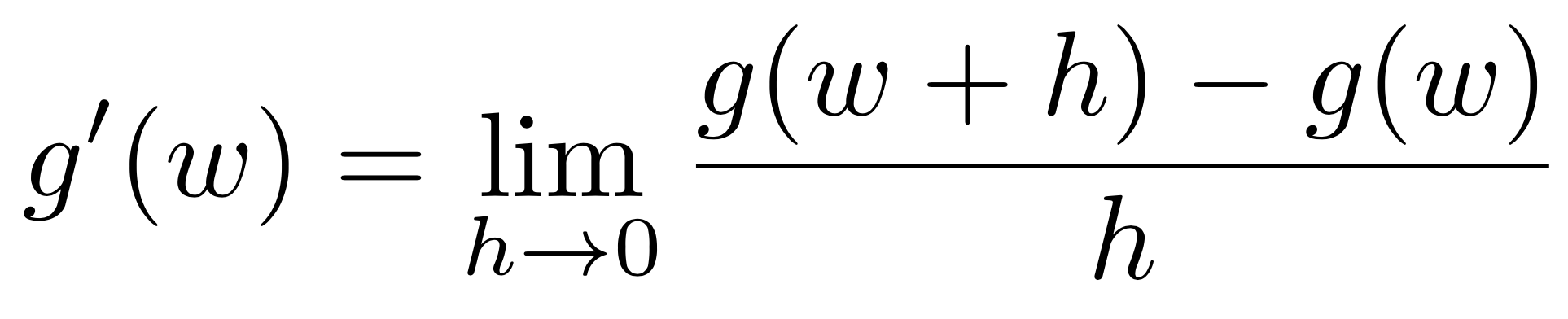 If w is a scalar the derivative tells us how much g will change if w changes a little bit
And multivariable calculus:
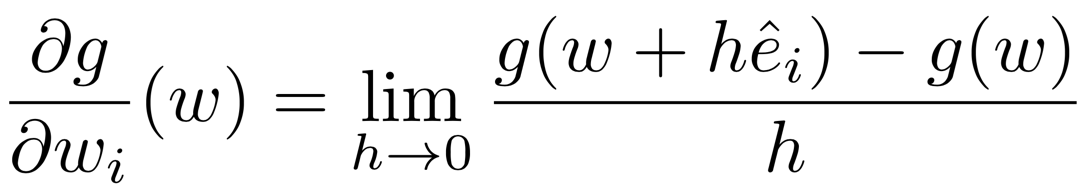 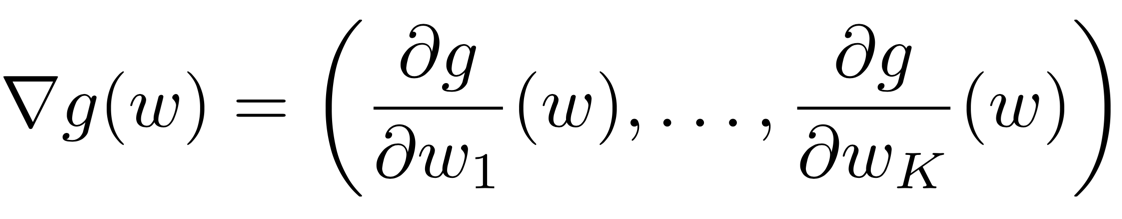 If w is a vector then we can take partial derivatives with respect to each component
The gradient is the vector of all partial derivatives; it has the same shape as w
60
Which way is downhill?
Recall from single-variable calculus:
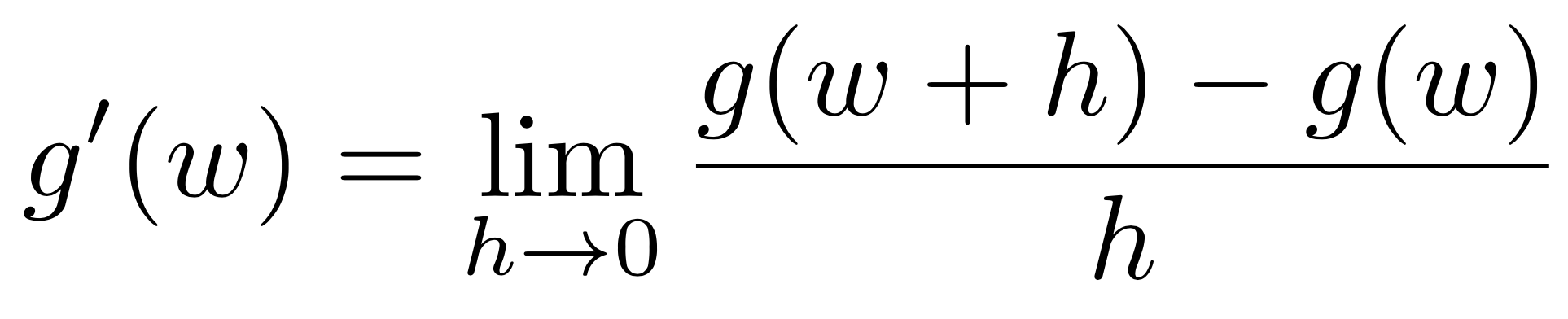 If w is a scalar the derivative tells us how much g will change if w changes a little bit
And multivariable calculus:
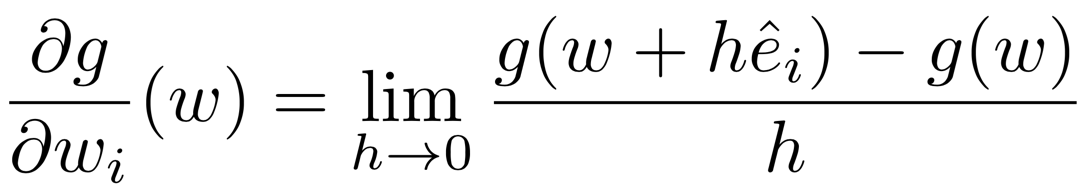 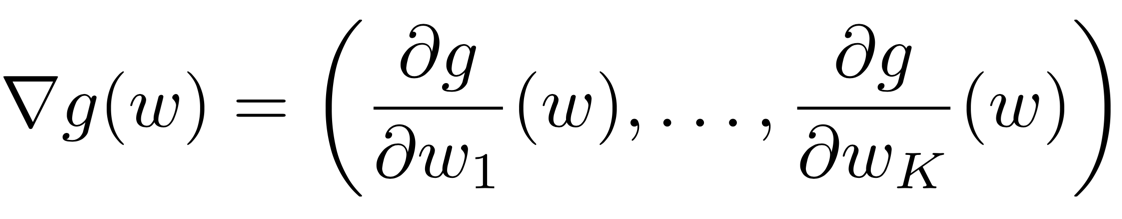 If w is a vector then we can take partial derivatives with respect to each component
The gradient is the vector of all partial derivatives; it has the same shape as w
Useful fact: The gradient of g at w gives the direction of steepest increase
61
Gradient descent
The simple algorithm behind all deep learning
Initialize w randomly
While true:
    Compute gradient                 at current point
    Move downhill a little bit:
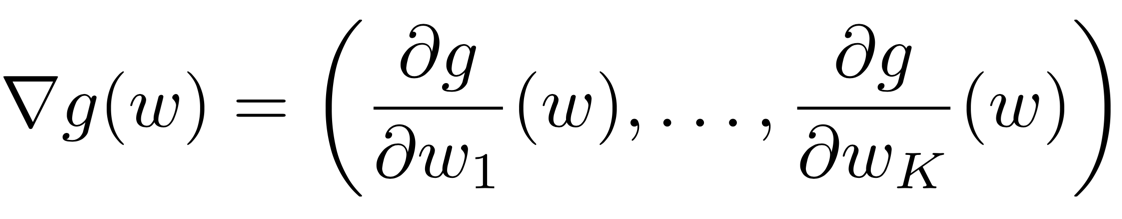 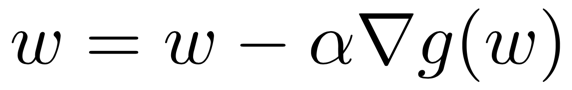 62
Gradient descent
The simple algorithm behind all deep learning
Initialize w randomly
While true:
    Compute gradient                 at current point
    Move downhill a little bit:
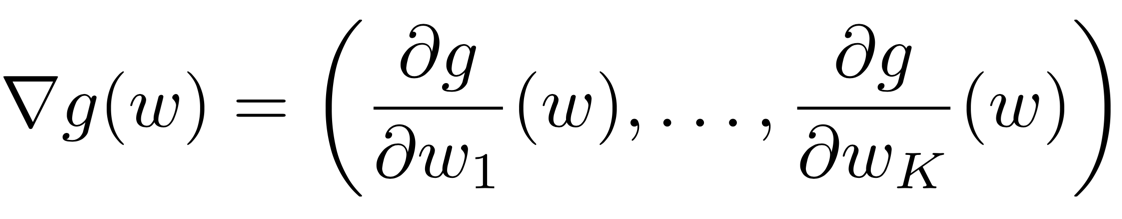 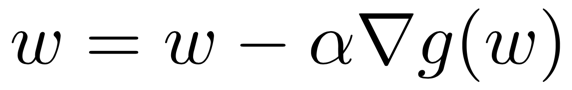 Learning rate: How big each step should be
63
Gradient descent
The simple algorithm behind all deep learning
In practice we estimate the gradient using a small minibatch  of data
(Stochastic gradient descent)
Initialize w randomly
While true:
    Compute gradient                 at current point
    Move downhill a little bit:
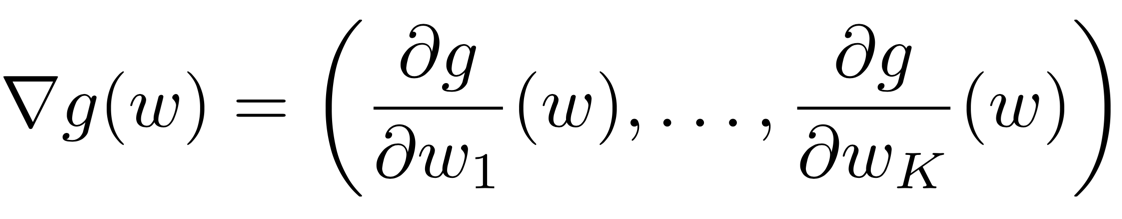 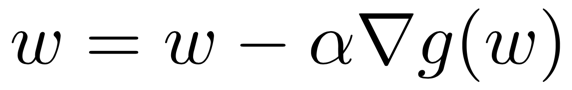 Learning rate: How big each step should be
64
Gradient descent
The simple algorithm behind all deep learning
In practice we estimate the gradient using a small minibatch  of data
(Stochastic gradient descent)
Initialize w randomly
While true:
    Compute gradient                 at current point
    Move downhill a little bit:
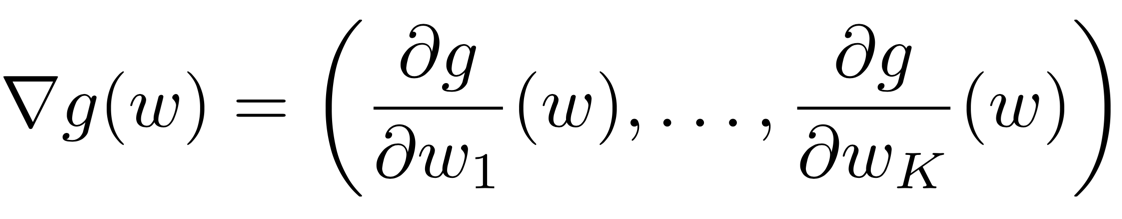 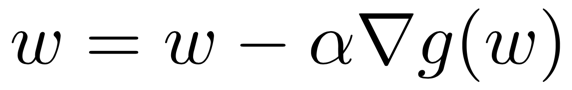 The update rule is the formula for updating the weights at each iteration; in practice people use fancier rules (momentum, RMSProp, Adam, etc)
Learning rate: How big each step should be
65
Gradient descent
The simple algorithm behind all deep learning
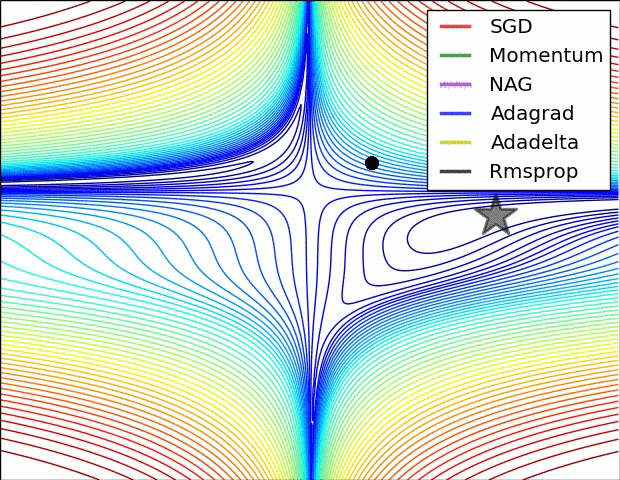 Image credit: Alec Radford
66
Outline
Applications
Motivation
Supervised learning
Gradient descent
Backpropagation
Convolutional Neural Networks
67
How to compute gradients?
Work it out on paper?
Linear Regression
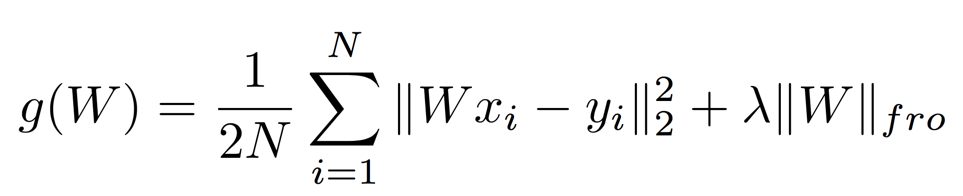 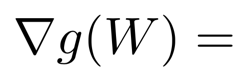 ?
Doable for simple models
68
How to compute gradients?
Work it out on paper?
Three layer network
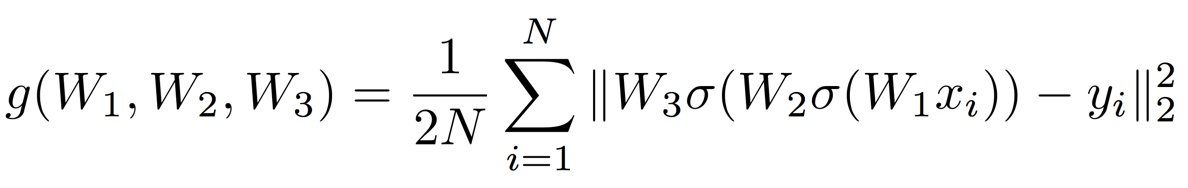 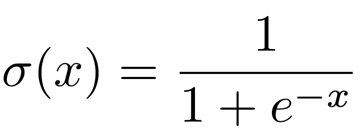 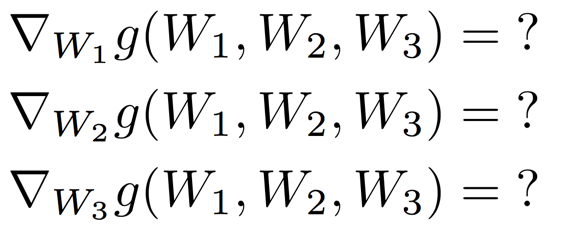 Gets hairy for more complex models
69
Backpropagation
Computational graph
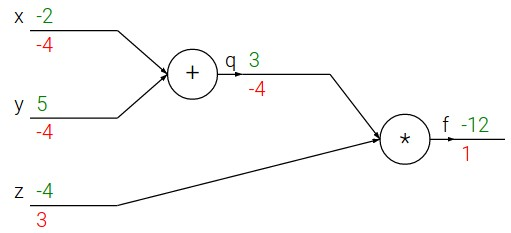 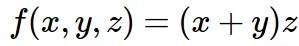 e.g. x = -2, y = 5, z = -4
Slide credit: CS 231n, Lecture 4
70
Backpropagation
Computational graph
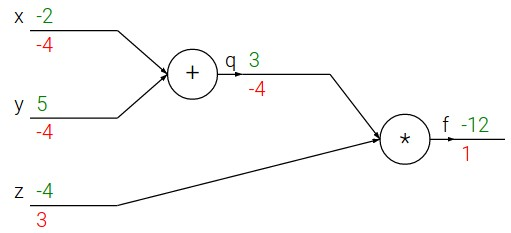 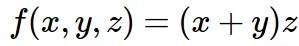 e.g. x = -2, y = 5, z = -4
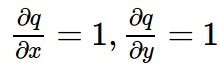 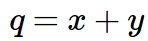 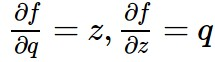 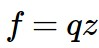 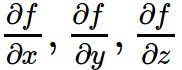 Want:
Slide credit: CS 231n, Lecture 4
71
Backpropagation
Computational graph
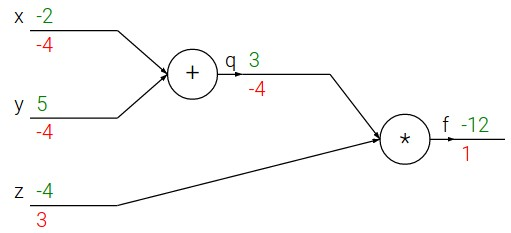 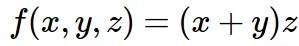 e.g. x = -2, y = 5, z = -4
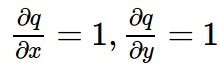 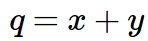 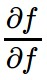 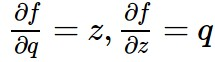 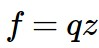 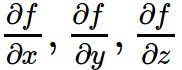 Want:
Slide credit: CS 231n, Lecture 4
72
Backpropagation
Computational graph
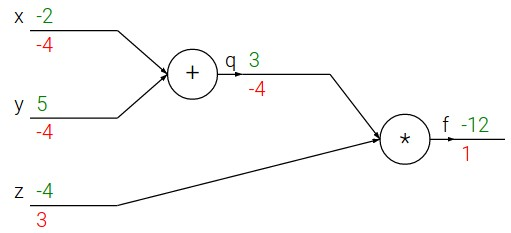 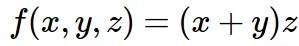 e.g. x = -2, y = 5, z = -4
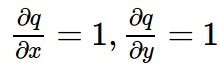 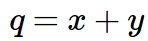 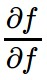 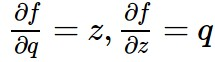 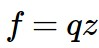 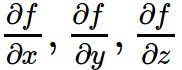 Want:
Slide credit: CS 231n, Lecture 4
73
Backpropagation
Computational graph
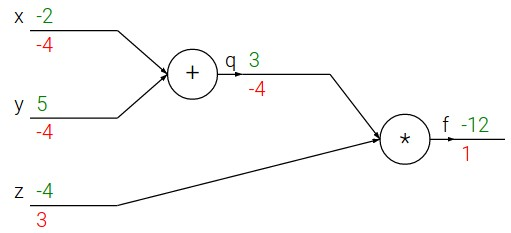 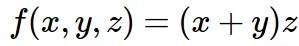 e.g. x = -2, y = 5, z = -4
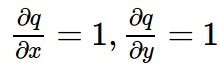 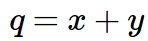 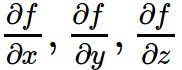 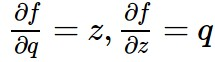 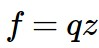 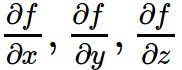 Want:
Slide credit: CS 231n, Lecture 4
74
Backpropagation
Computational graph
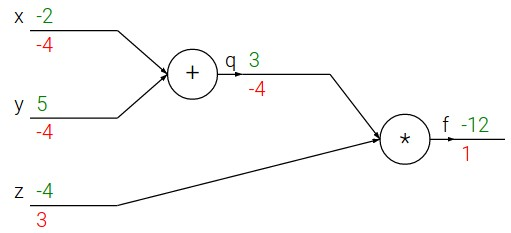 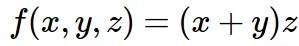 e.g. x = -2, y = 5, z = -4
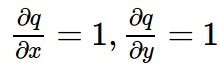 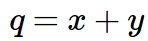 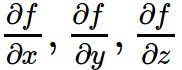 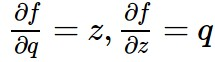 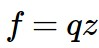 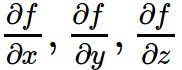 Want:
Slide credit: CS 231n, Lecture 4
75
Backpropagation
Computational graph
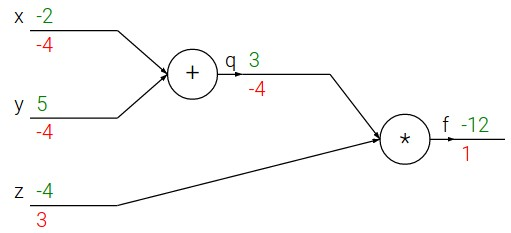 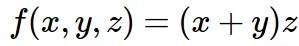 e.g. x = -2, y = 5, z = -4
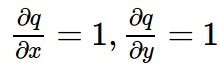 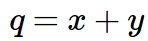 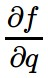 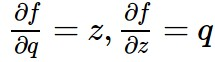 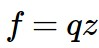 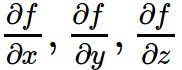 Want:
Slide credit: CS 231n, Lecture 4
76
Backpropagation
Computational graph
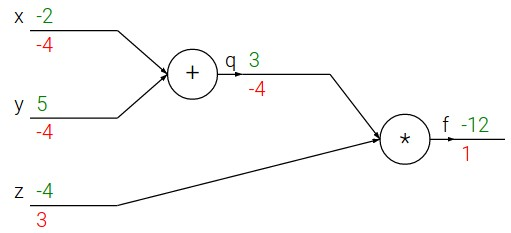 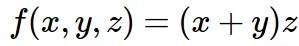 e.g. x = -2, y = 5, z = -4
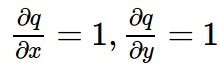 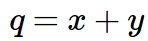 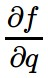 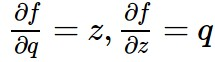 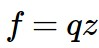 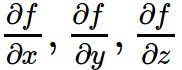 Want:
Slide credit: CS 231n, Lecture 4
77
Backpropagation
Computational graph
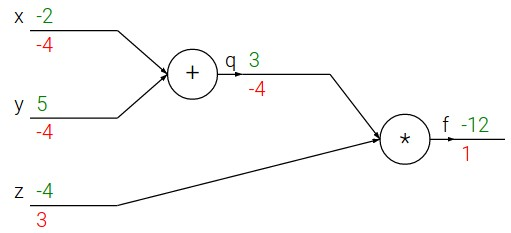 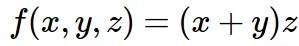 e.g. x = -2, y = 5, z = -4
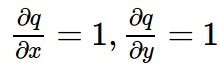 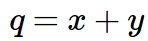 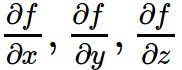 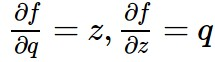 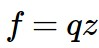 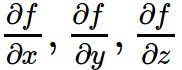 Want:
Slide credit: CS 231n, Lecture 4
78
Backpropagation
Computational graph
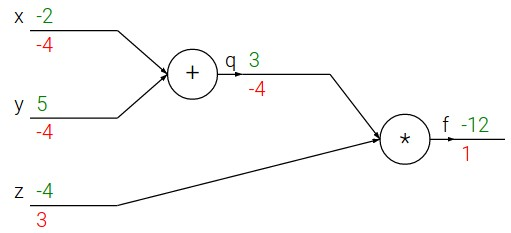 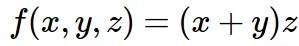 e.g. x = -2, y = 5, z = -4
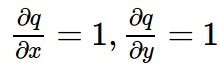 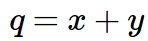 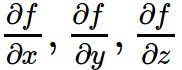 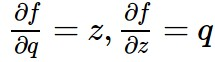 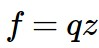 Chain rule:
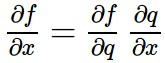 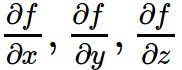 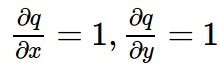 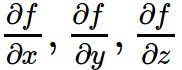 Want:
Slide credit: CS 231n, Lecture 4
79
Backpropagation
Computational graph
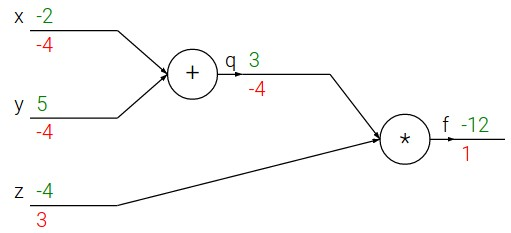 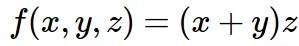 e.g. x = -2, y = 5, z = -4
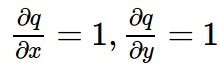 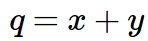 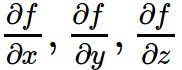 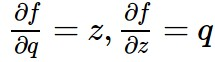 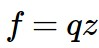 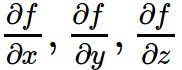 Want:
Slide credit: CS 231n, Lecture 4
80
Backpropagation
Computational graph
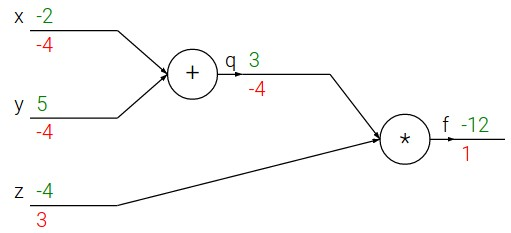 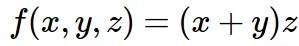 e.g. x = -2, y = 5, z = -4
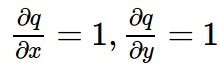 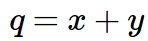 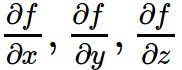 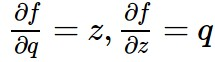 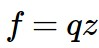 Chain rule:
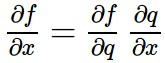 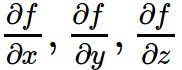 Want:
Slide credit: CS 231n, Lecture 4
81
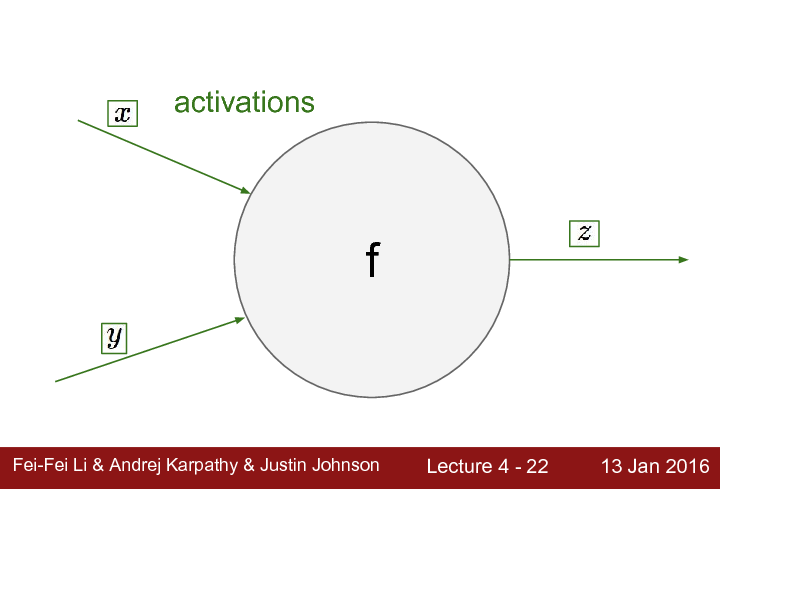 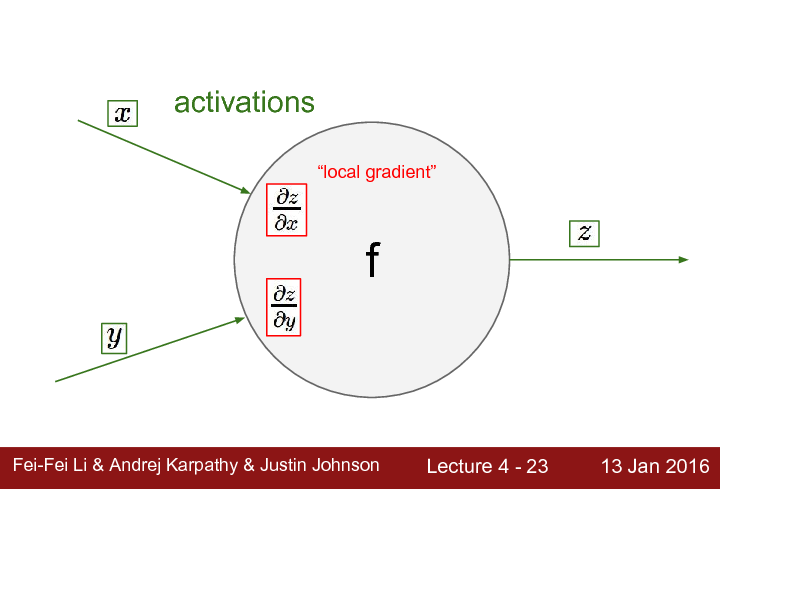 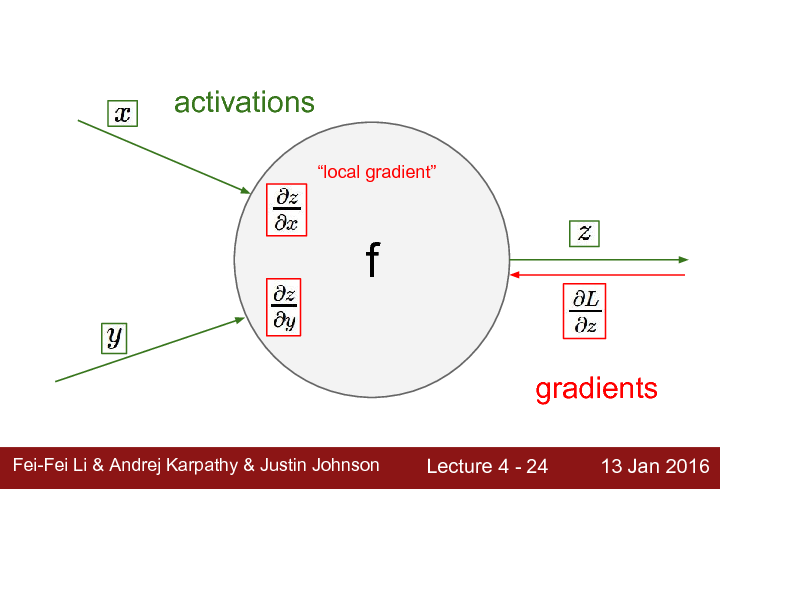 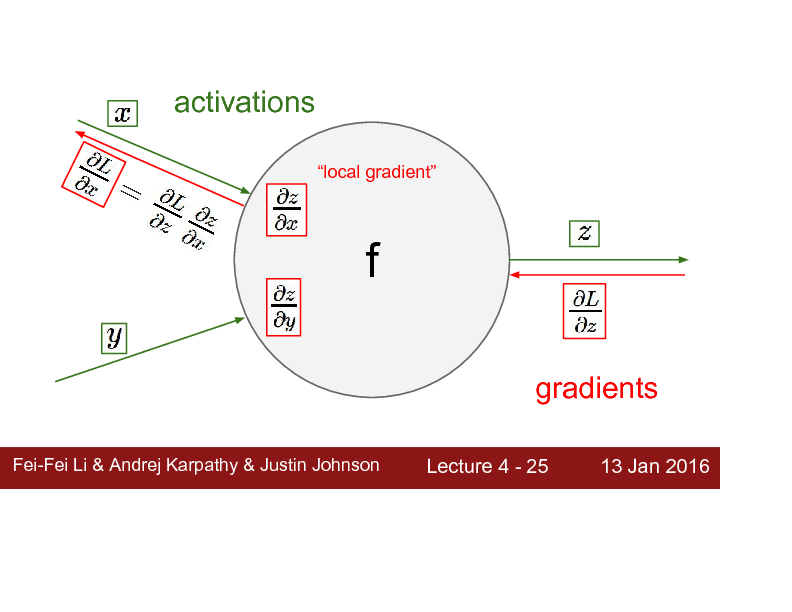 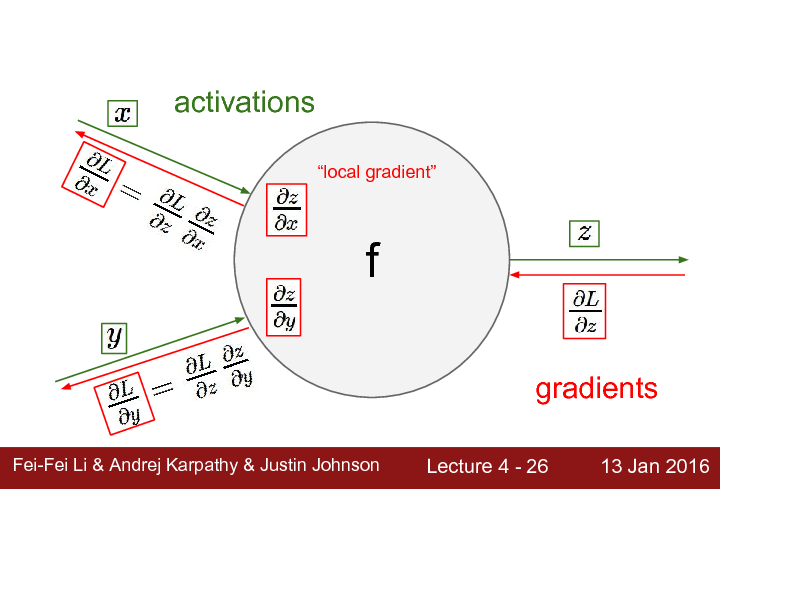 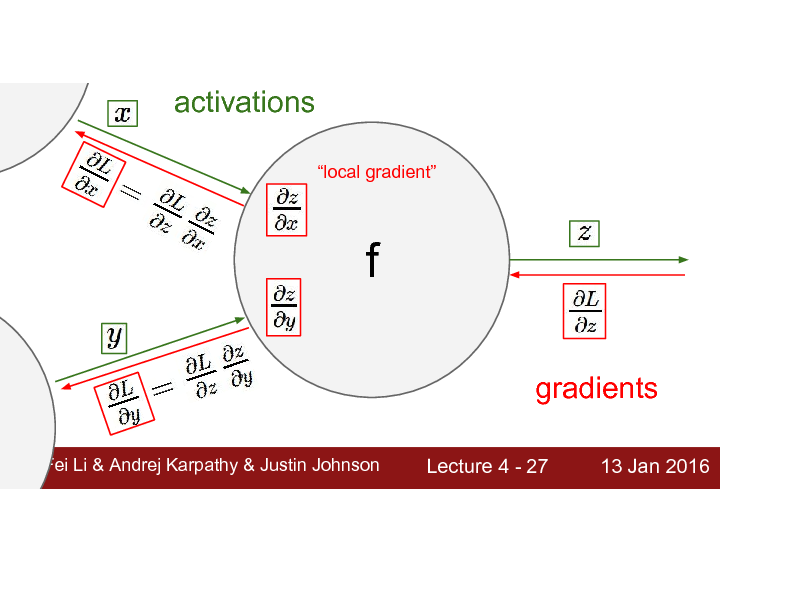 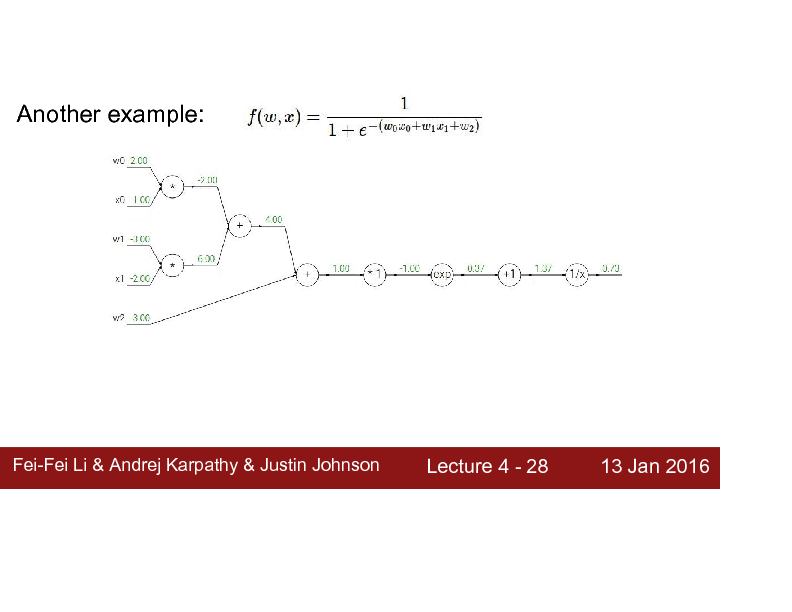 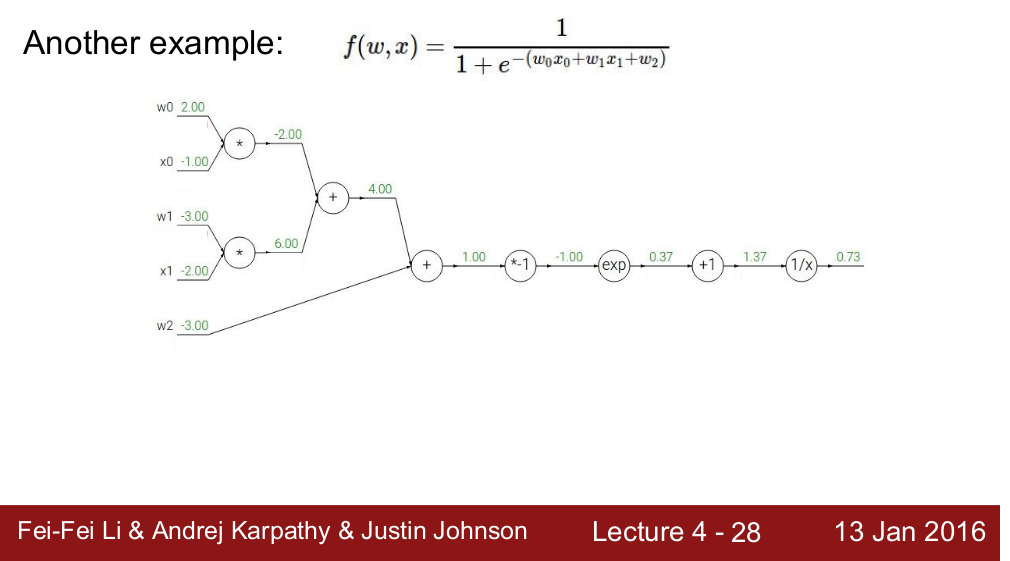 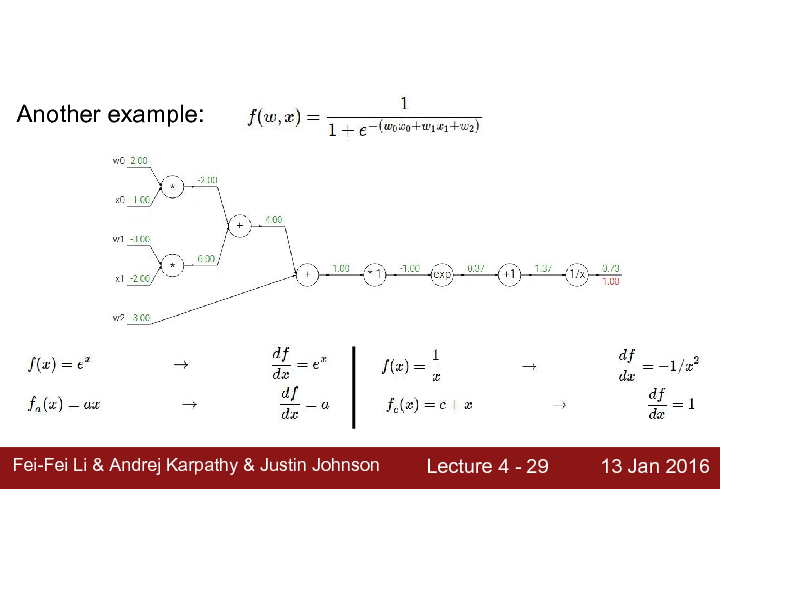 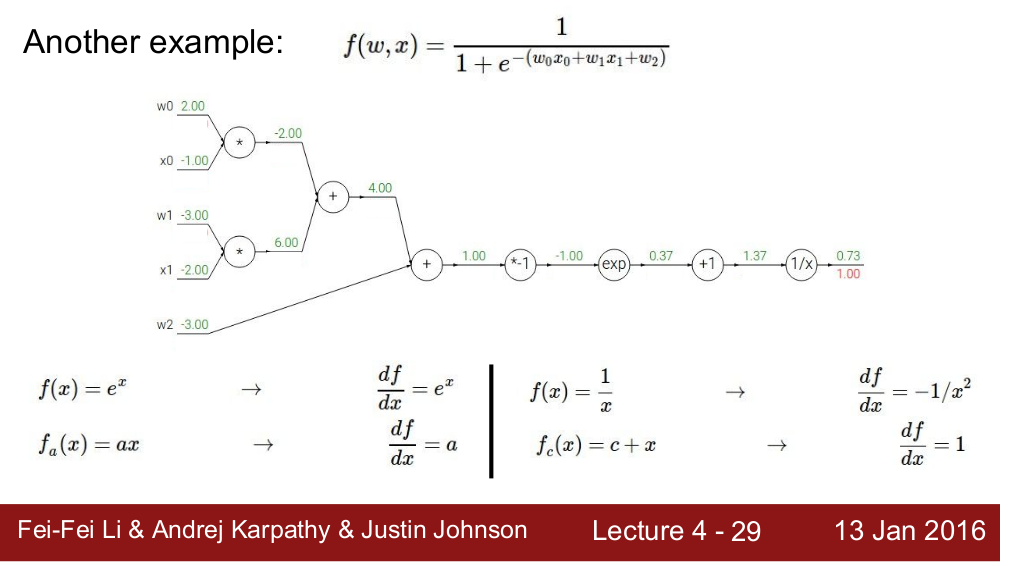 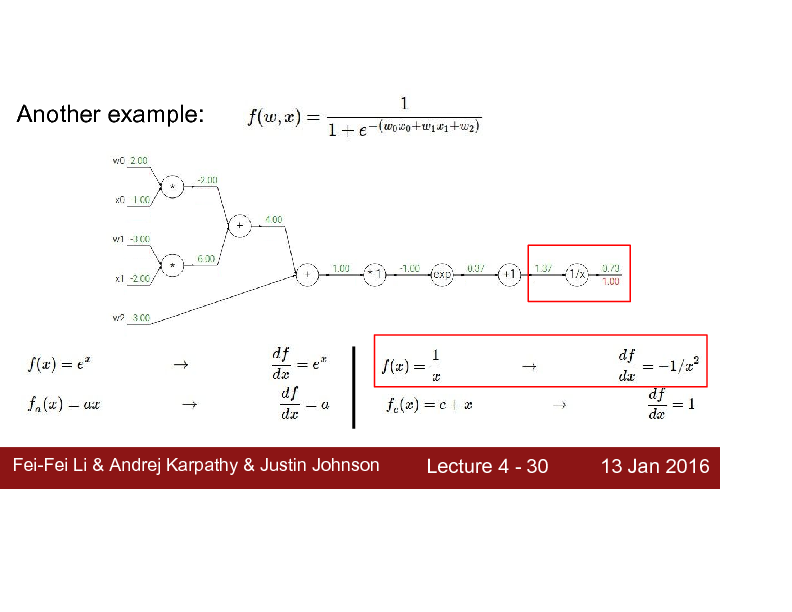 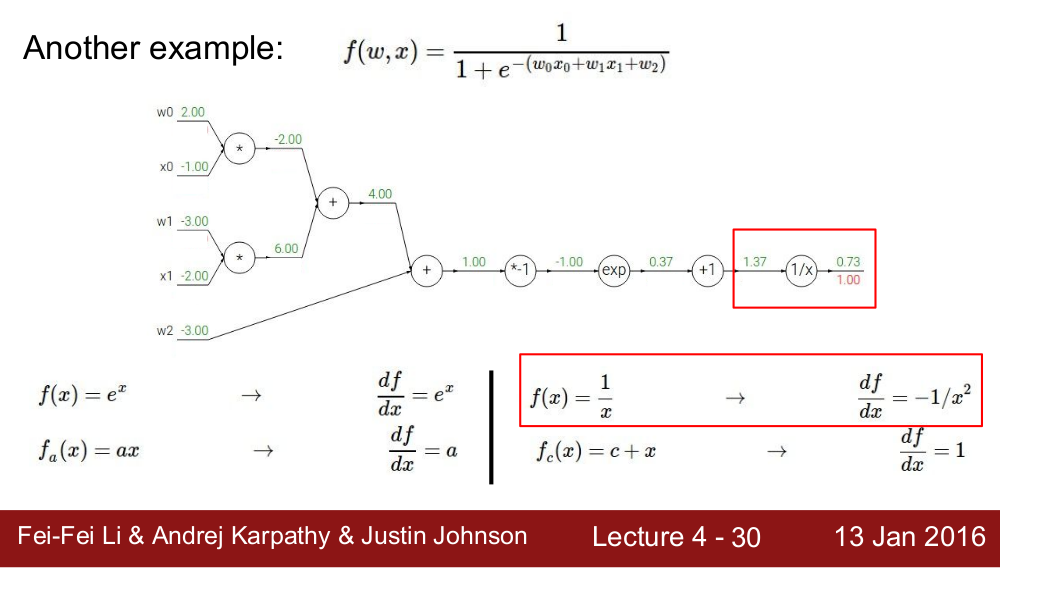 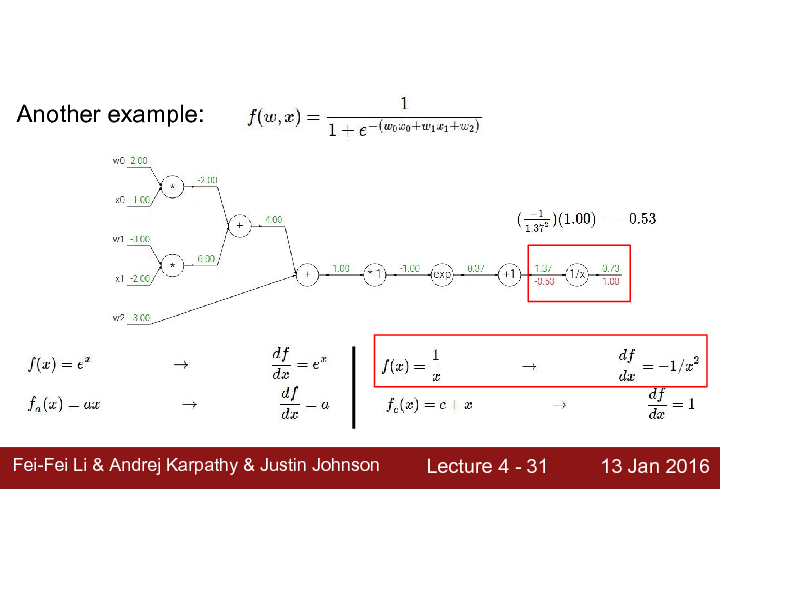 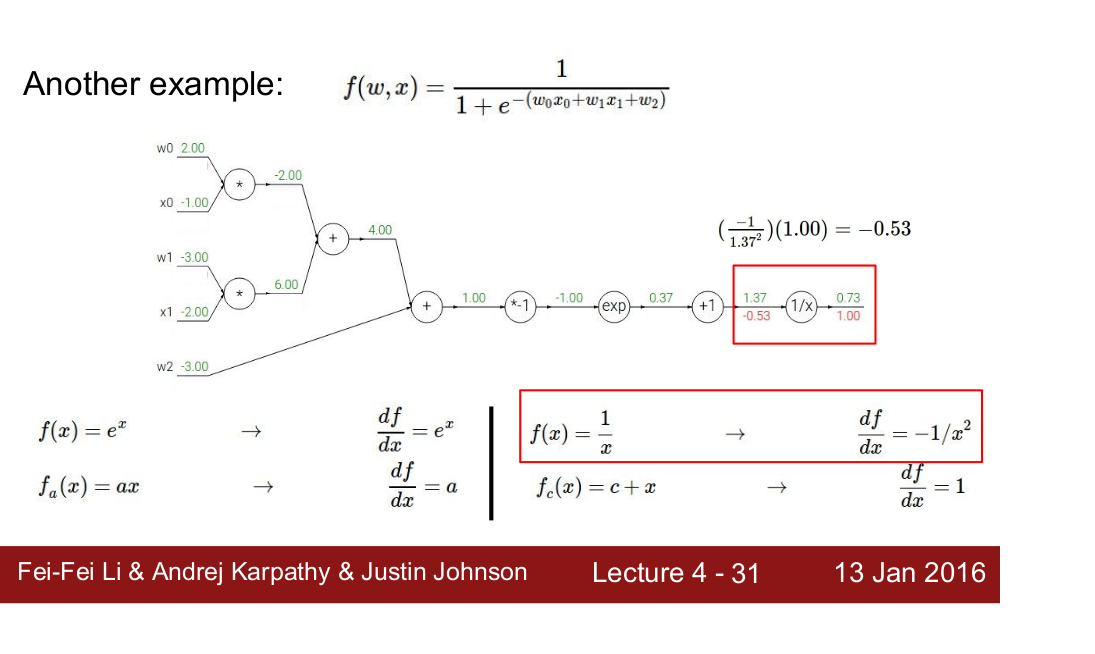 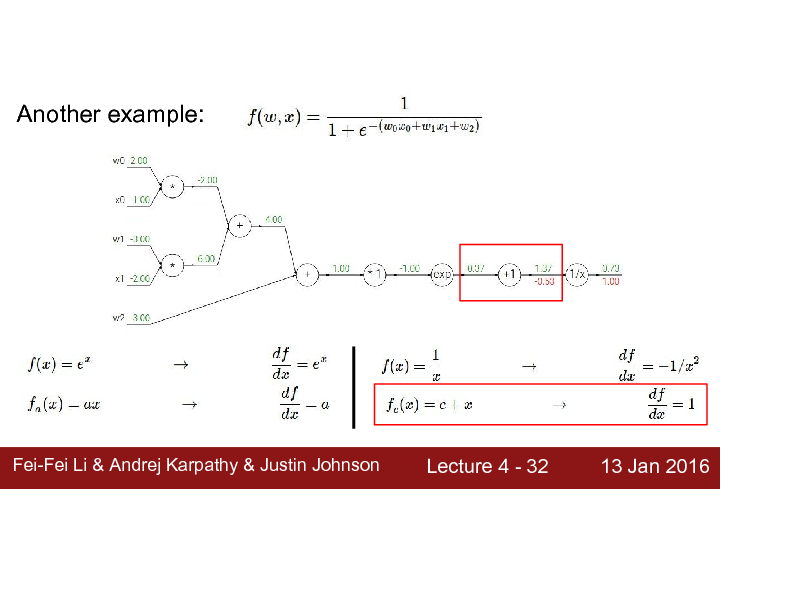 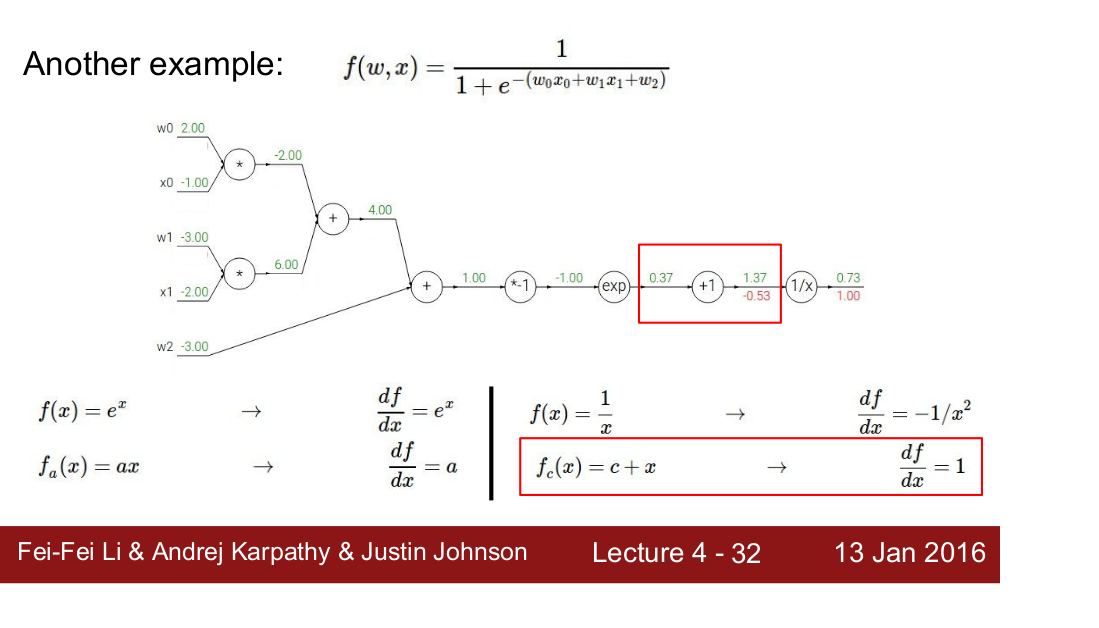 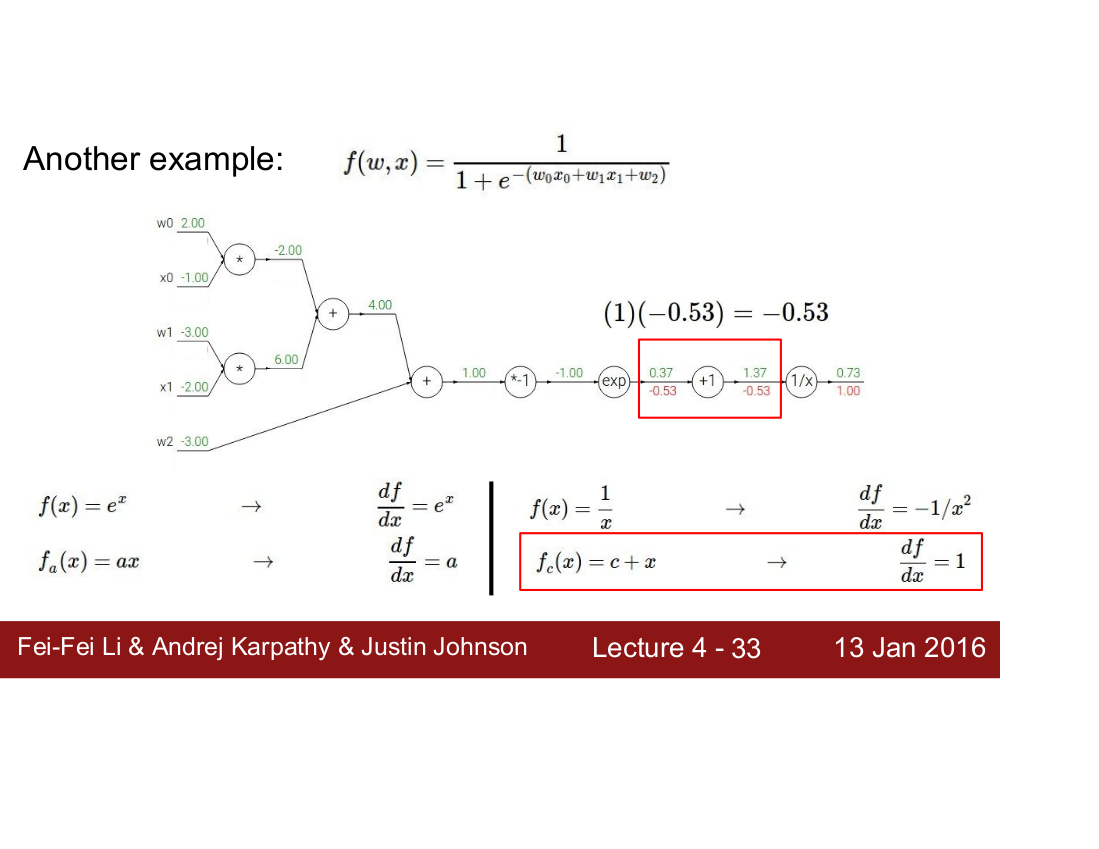 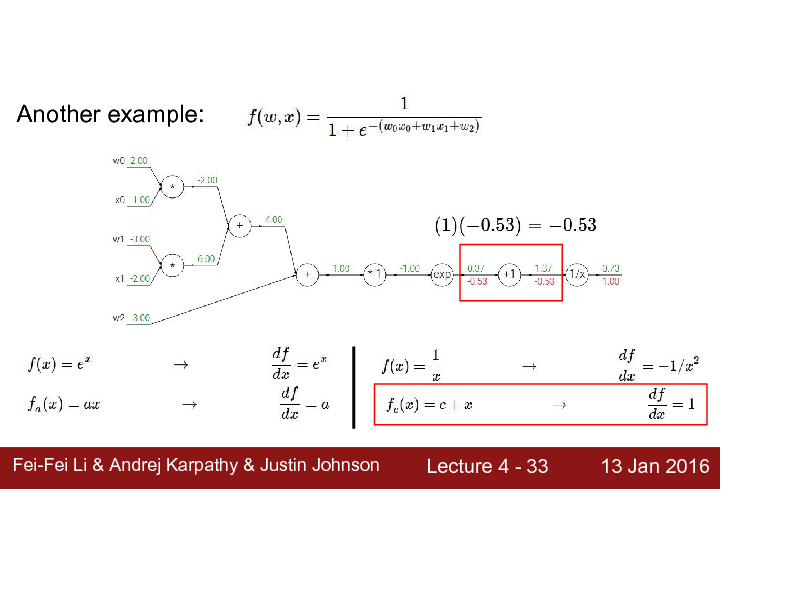 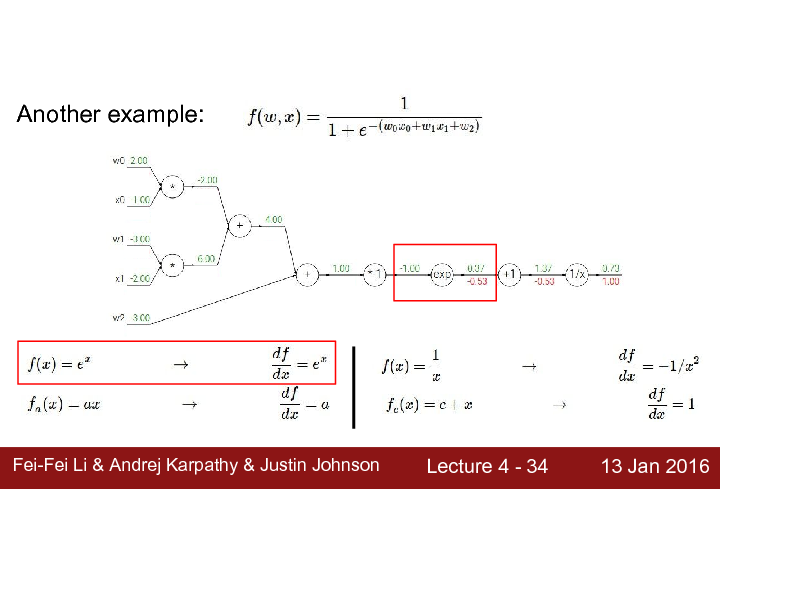 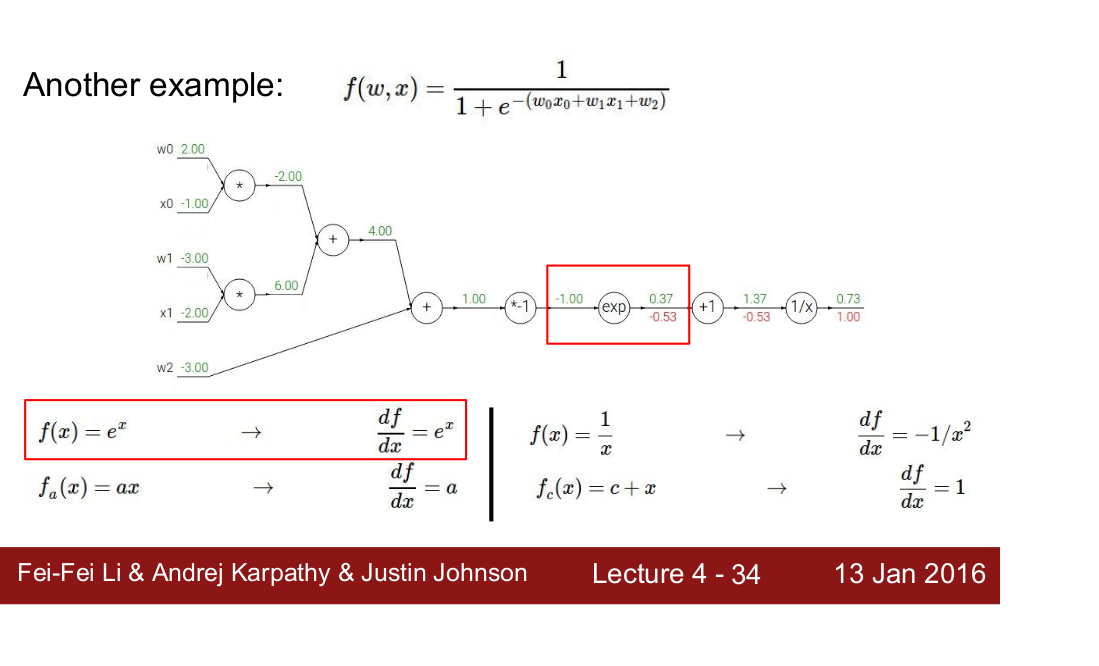 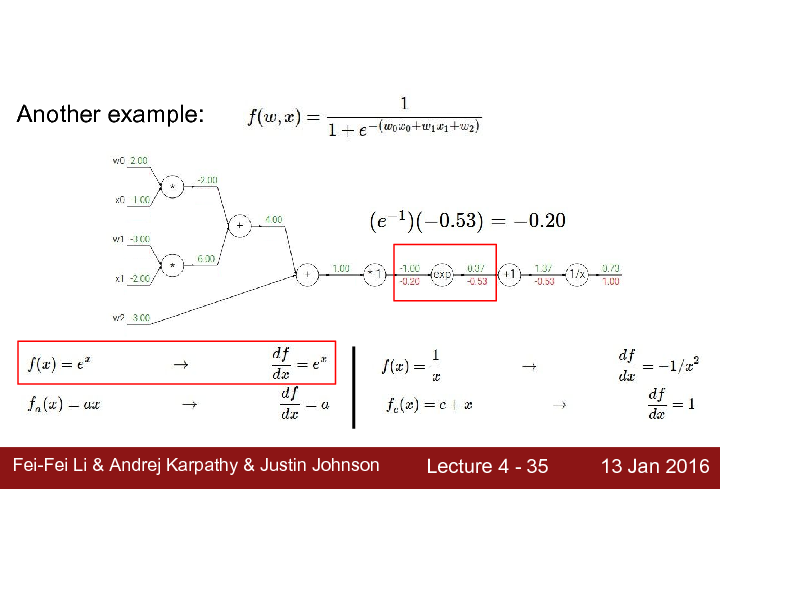 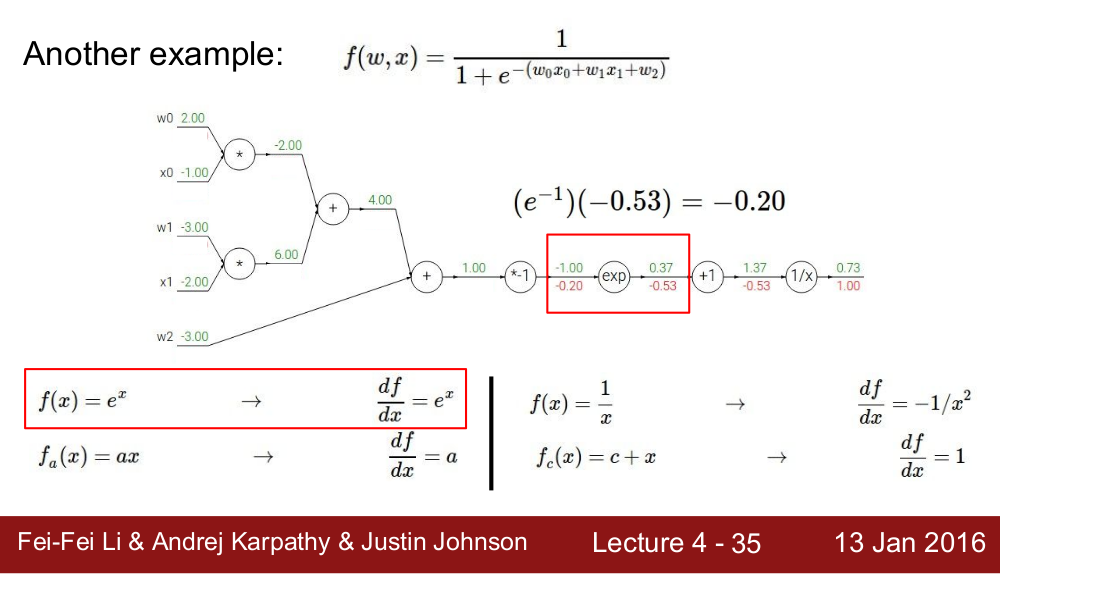 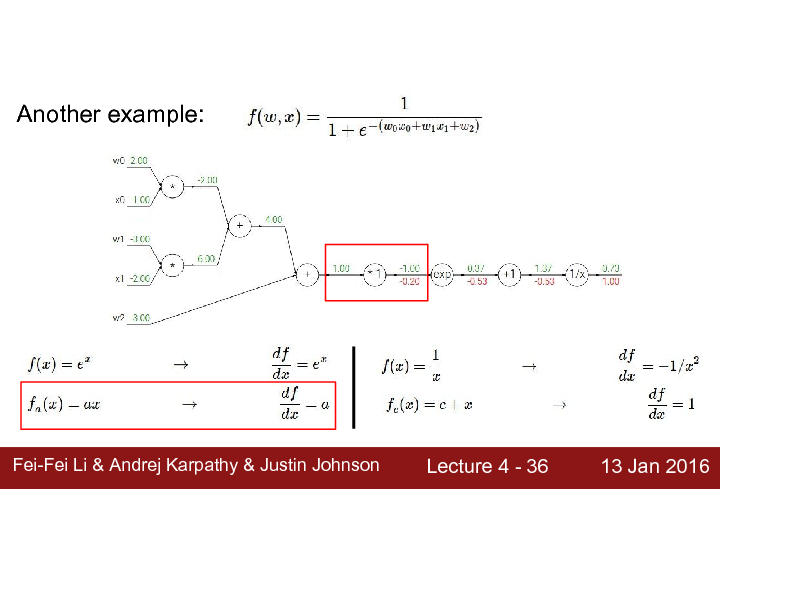 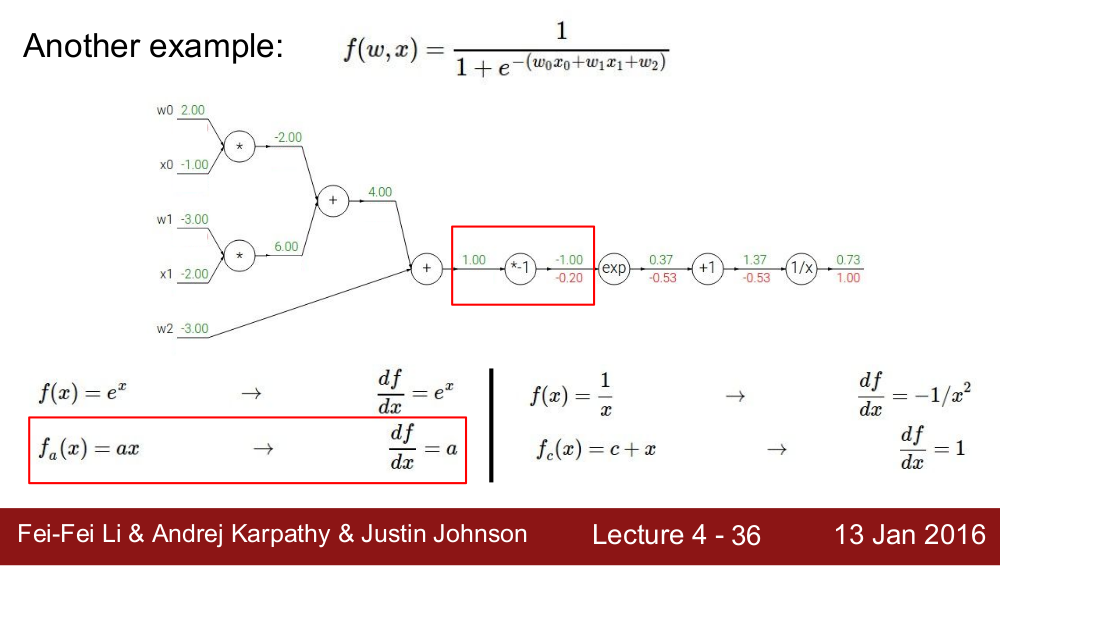 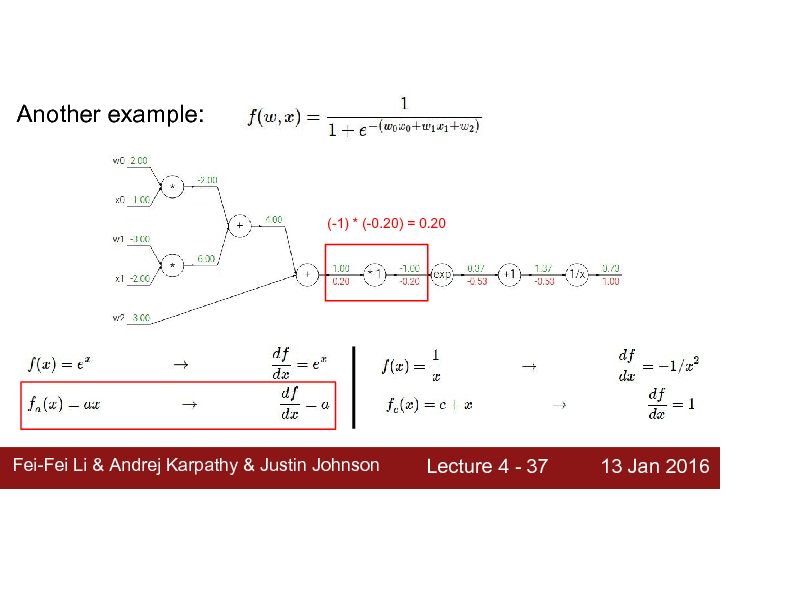 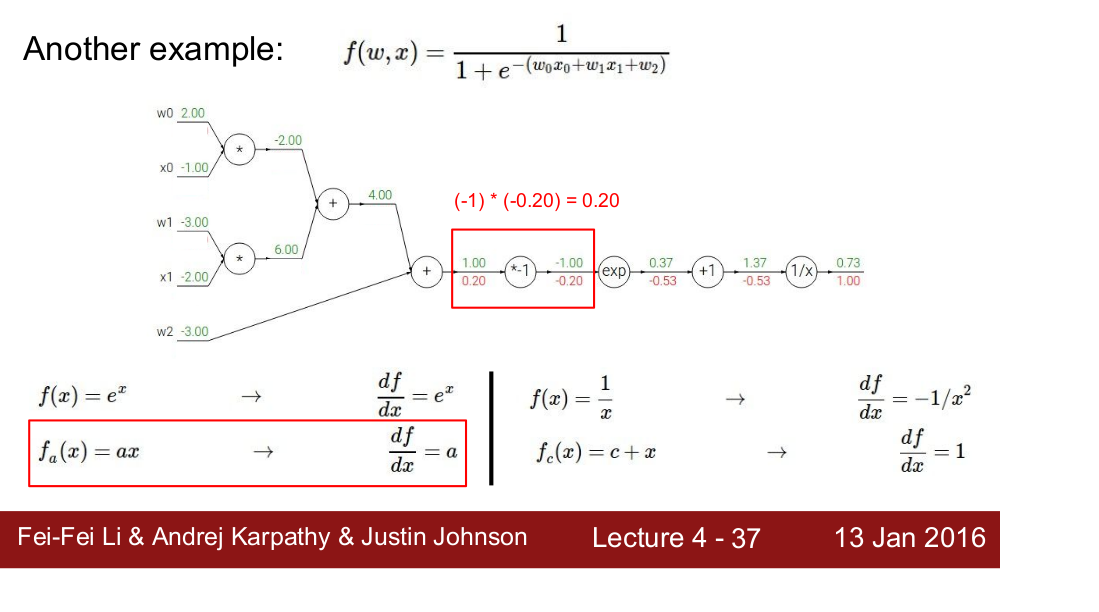 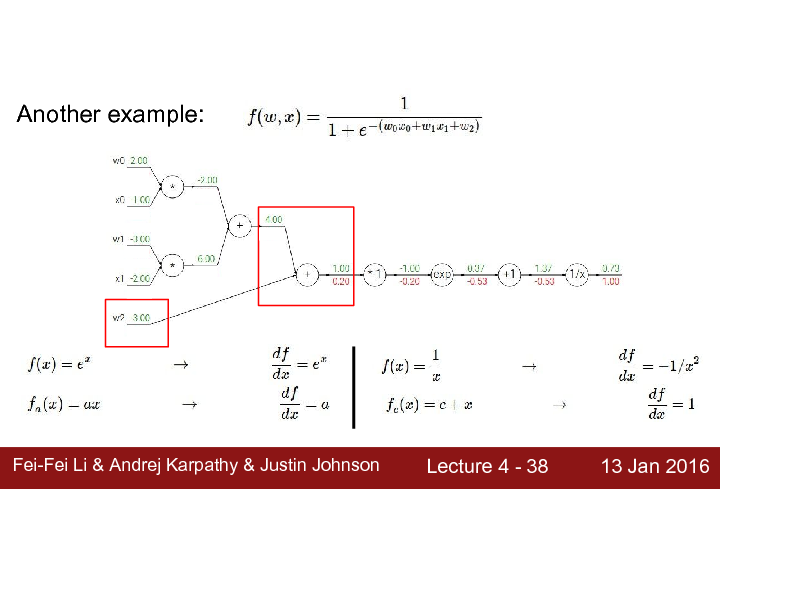 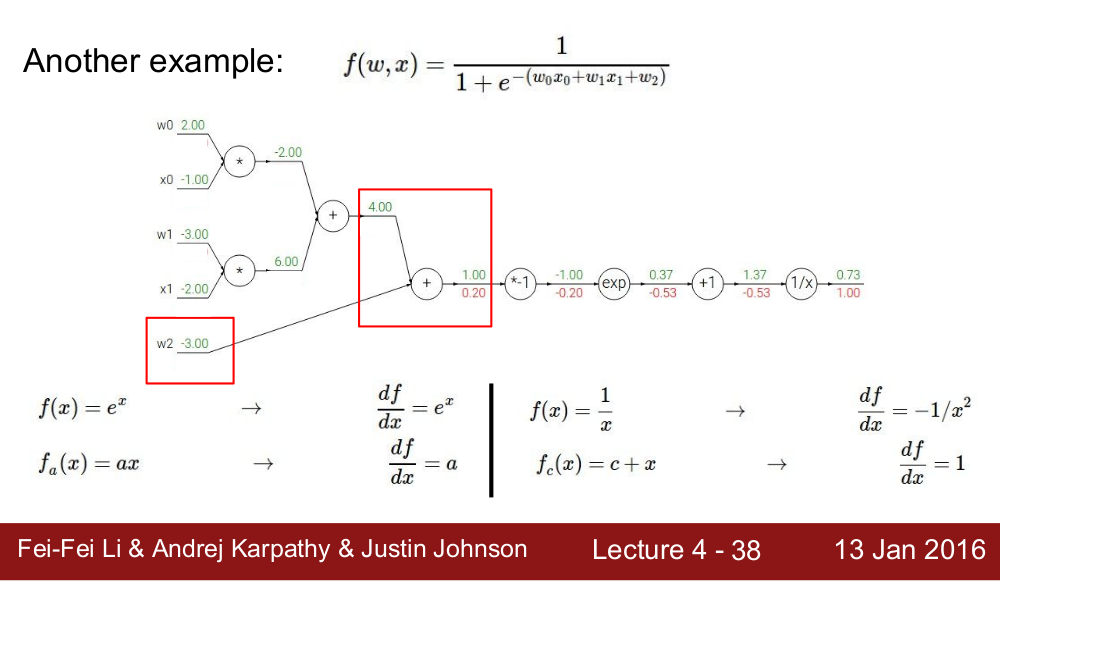 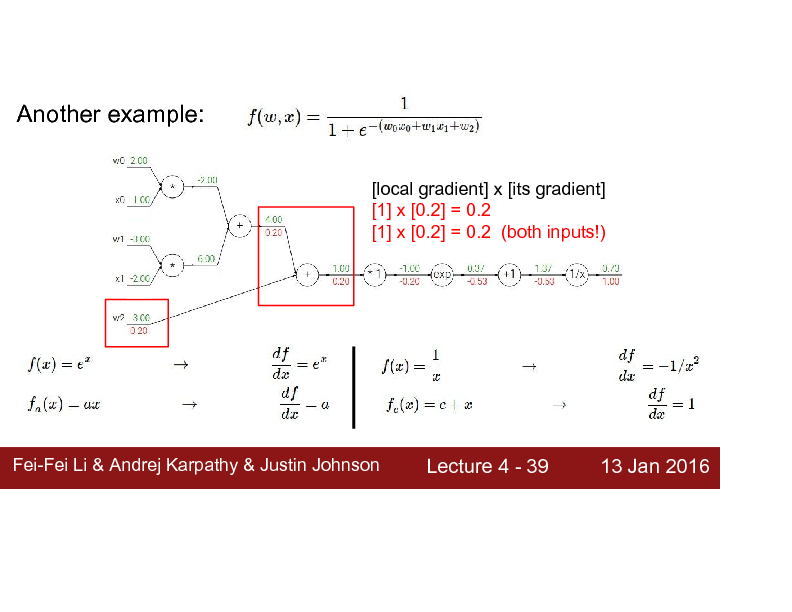 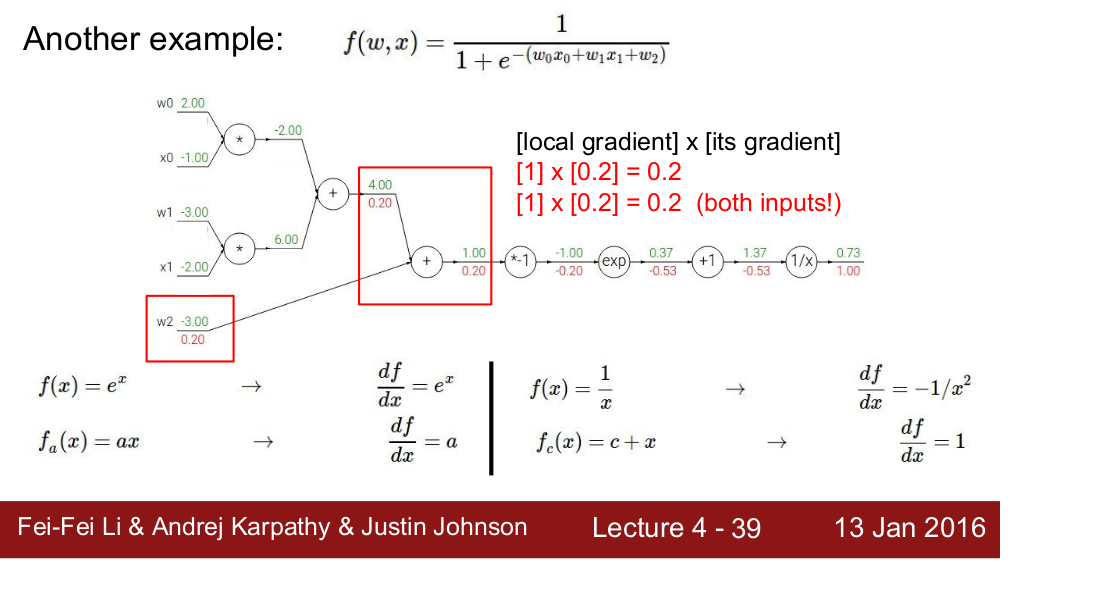 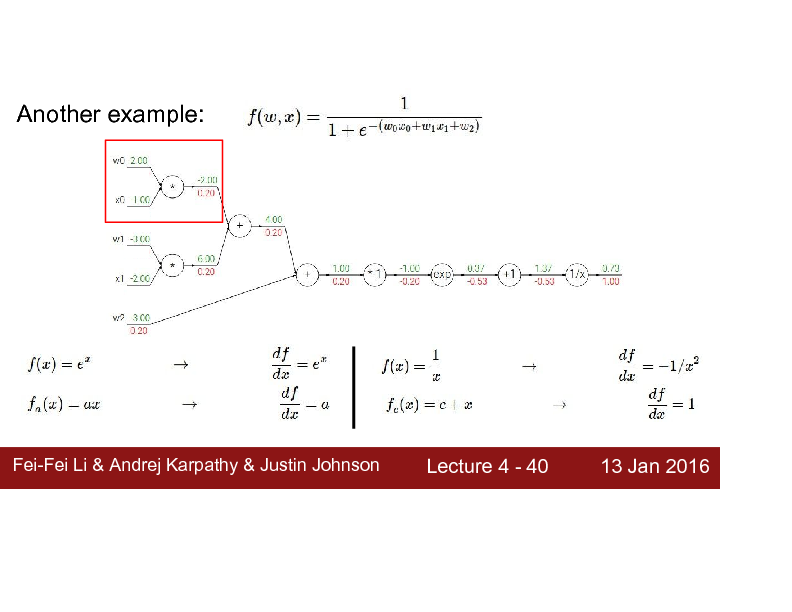 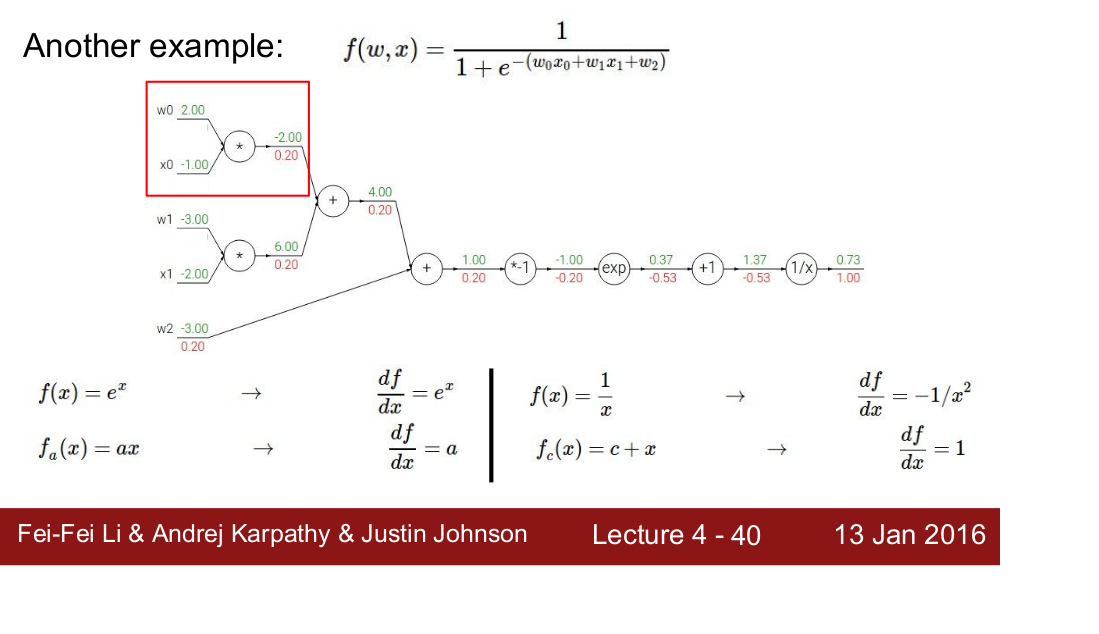 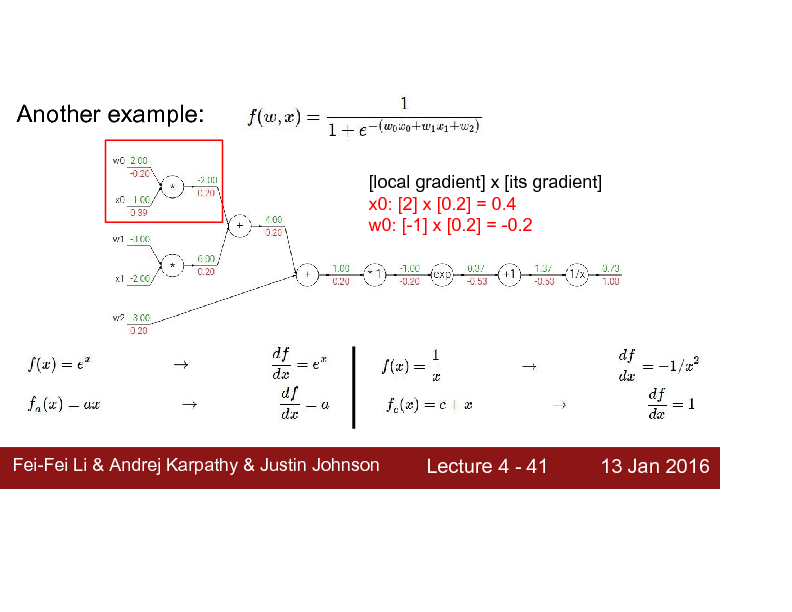 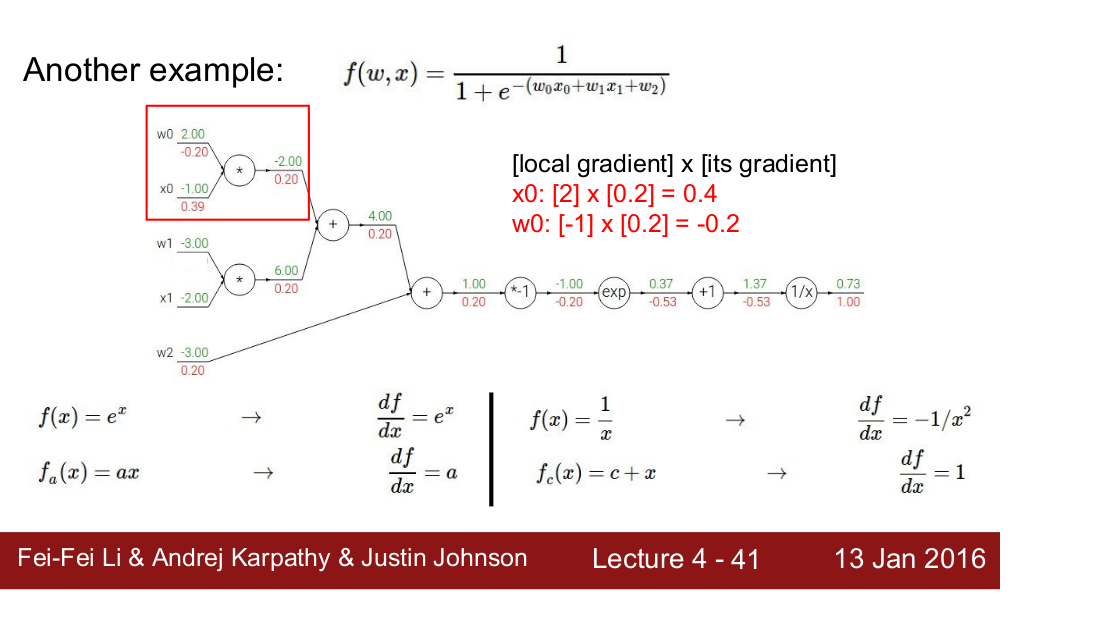 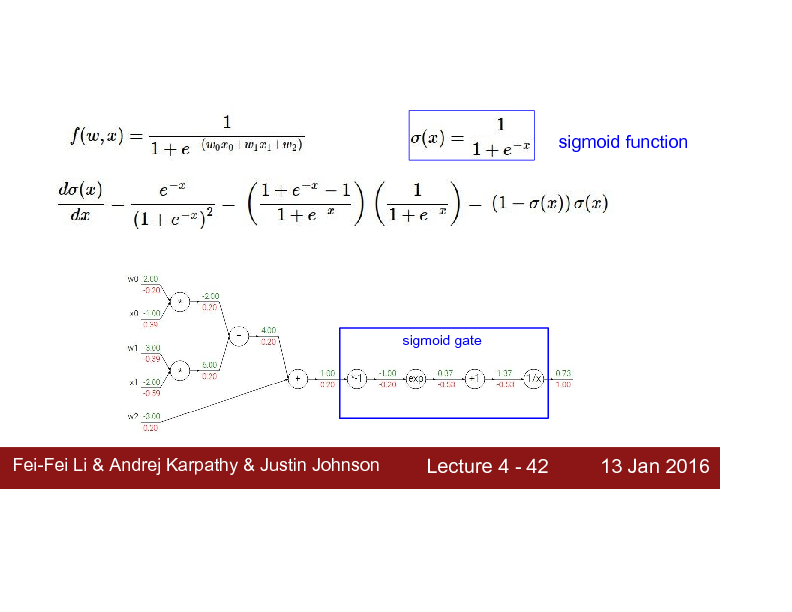 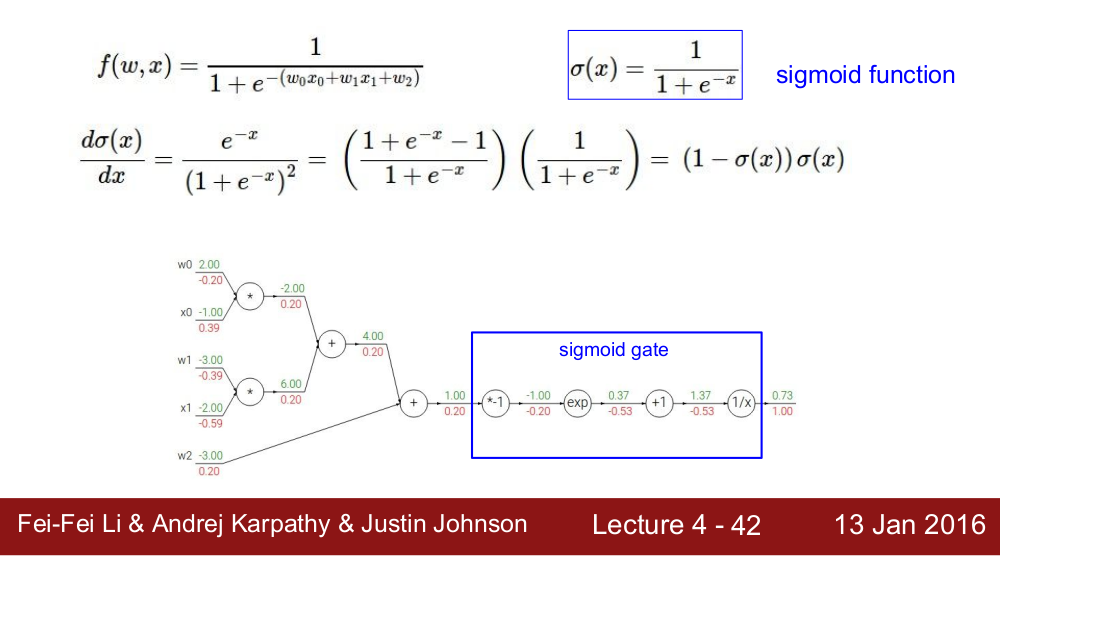 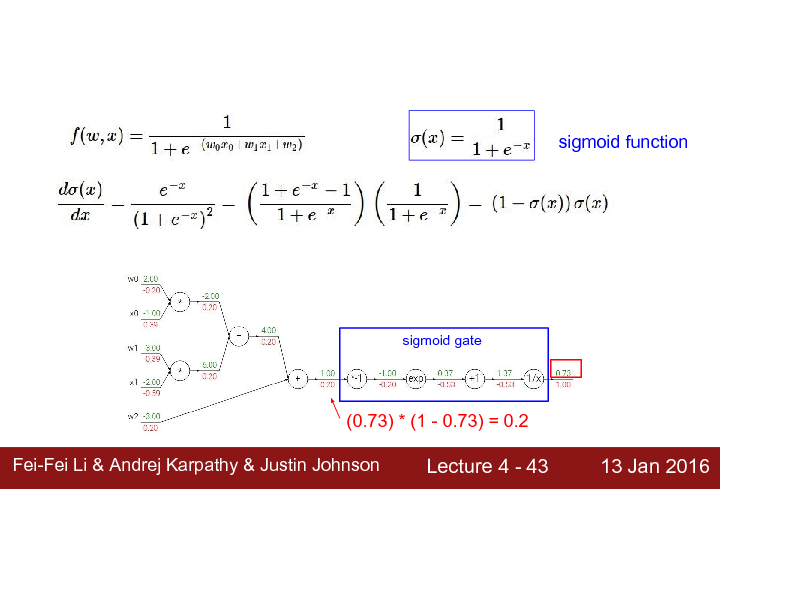 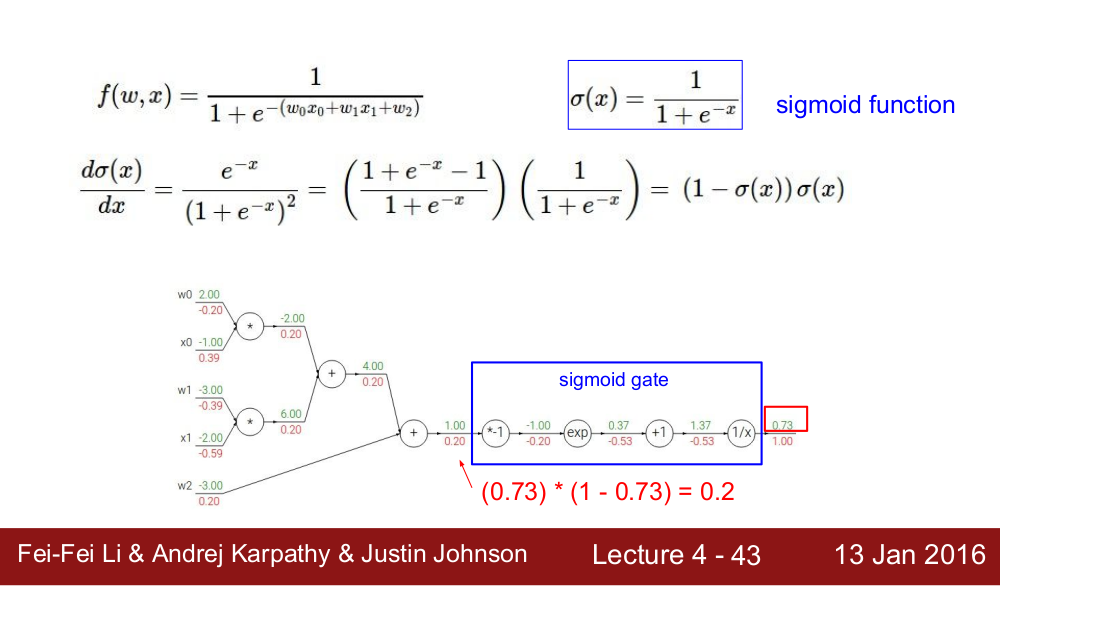 Backpropagation
Computational graph nodes can be vectors or matrices or n-dimensional tensors
W1
W2
x
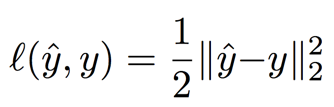 y
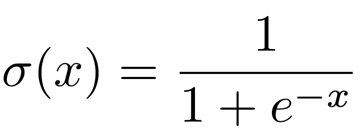 *
*
104
Backpropagation
Computational graph nodes can be vectors or matrices or n-dimensional tensors
W1
W2
x
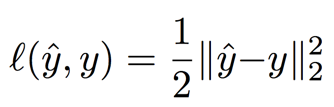 y
Forward pass: Run graph “forward” to compute loss
Backward pass: Run graph “backward” to compute gradients with respect to loss

Easily compute gradients for big, complex models!
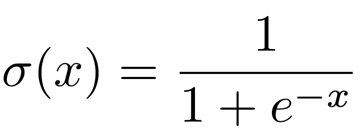 *
*
105
Backpropagation
Computational graph nodes can be vectors or matrices or n-dimensional tensors
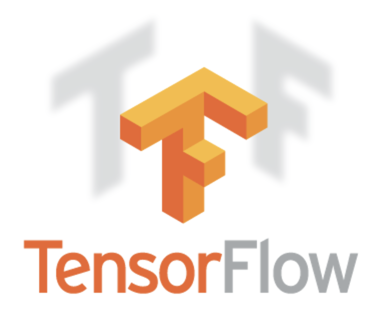 W1
W2
x
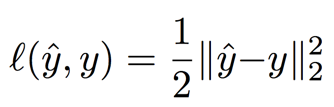 y
Forward pass: Run graph “forward” to compute loss
Backward pass: Run graph “backward” to compute gradients with respect to loss

Easily compute gradients for big, complex models!
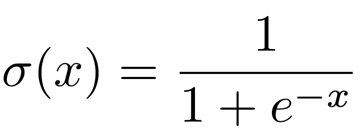 *
*
Tensors flow along edges in the graph
106
A two-layer neural network in 25 lines of code
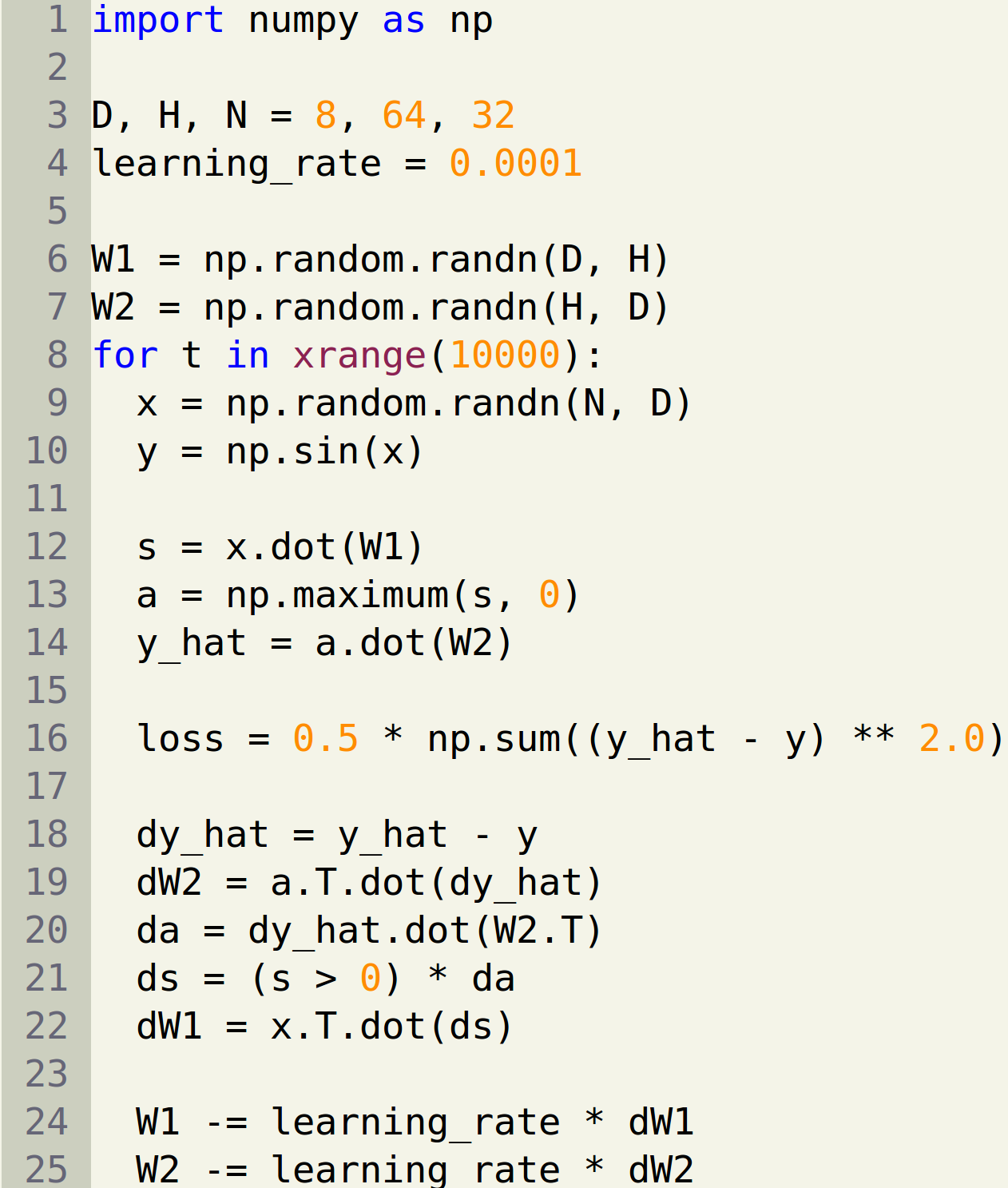 107
A two-layer neural network in 25 lines of code
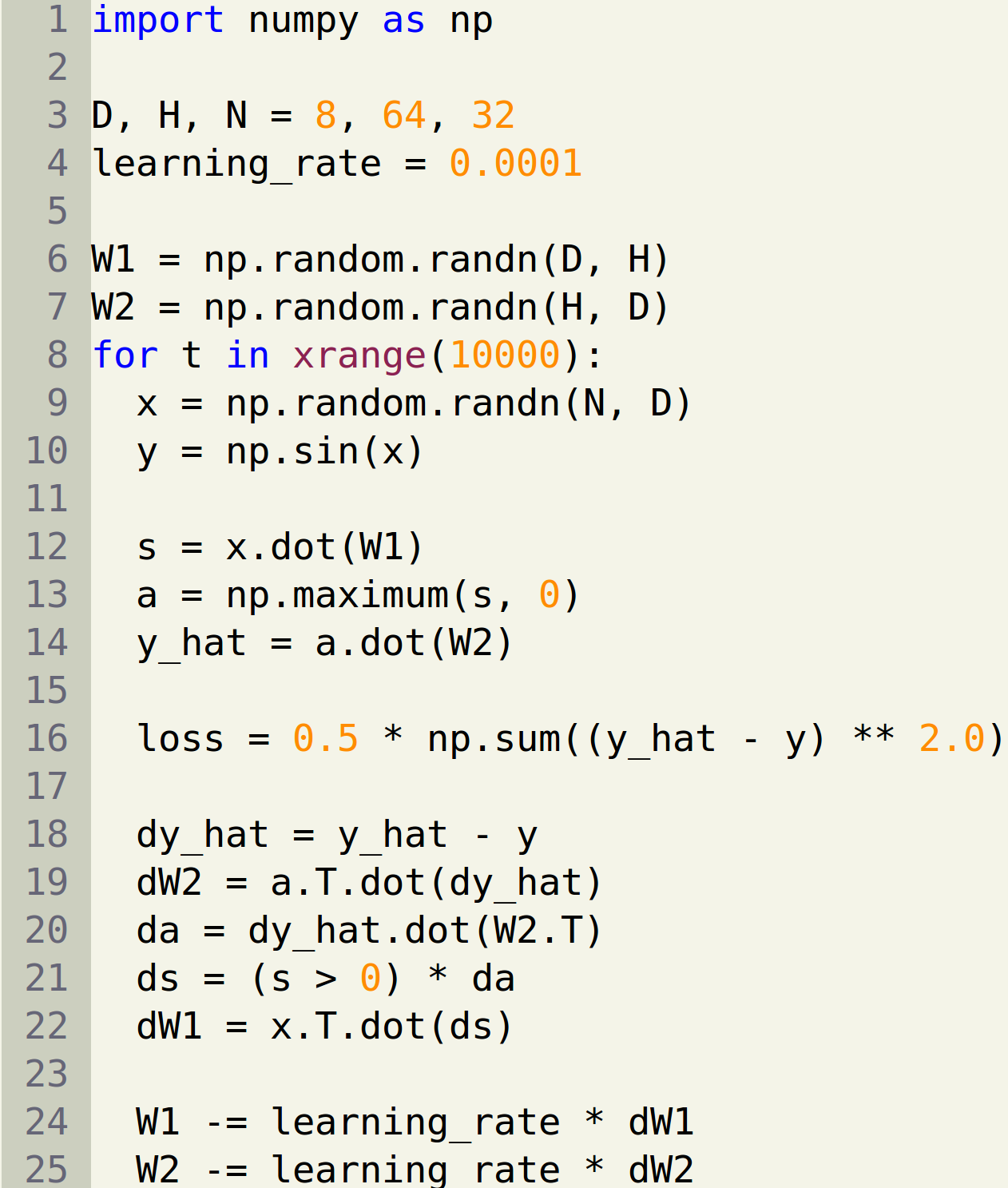 Randomly initialize weights
108
A two-layer neural network in 25 lines of code
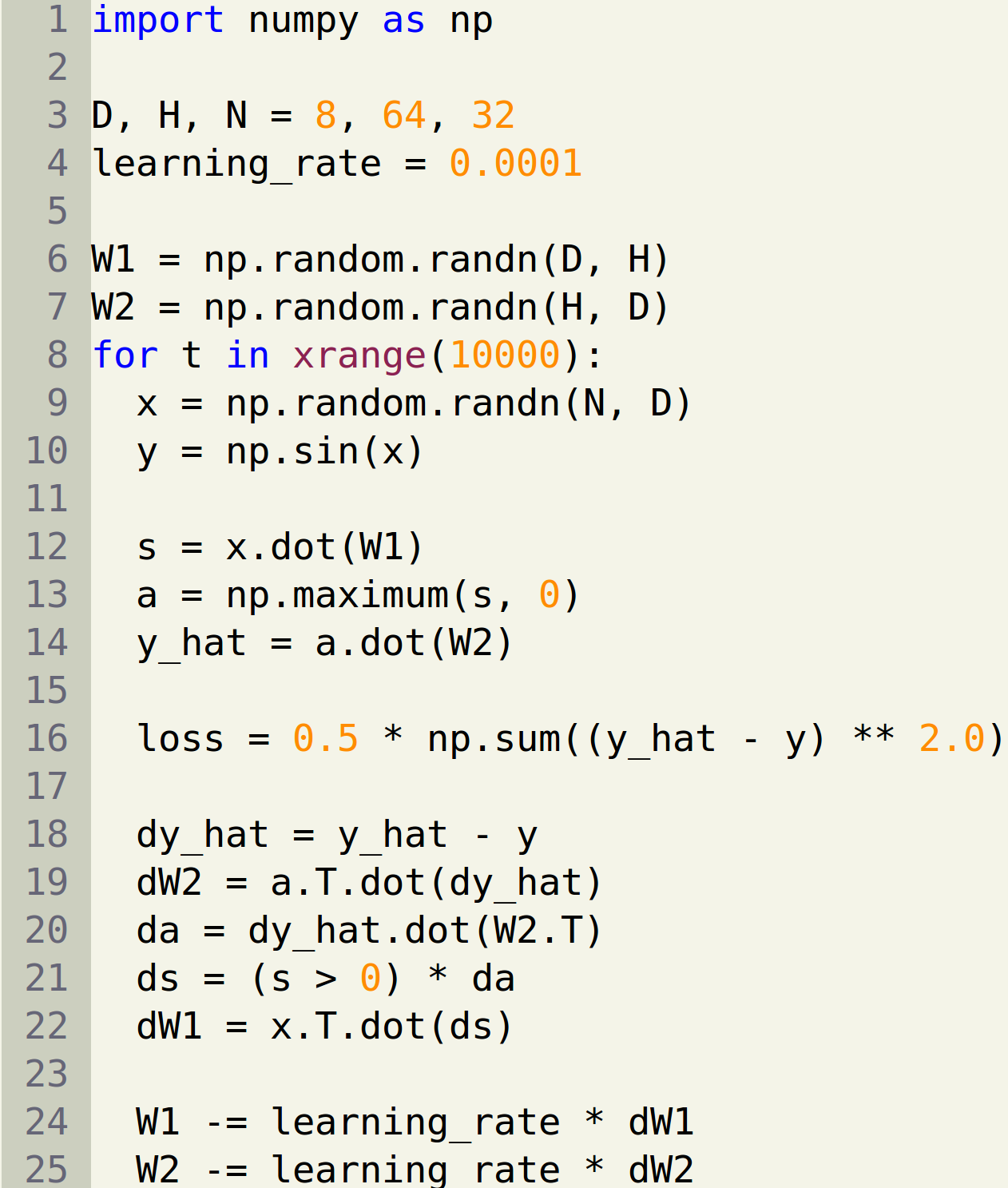 Get a batch of (random) data
109
A two-layer neural network in 25 lines of code
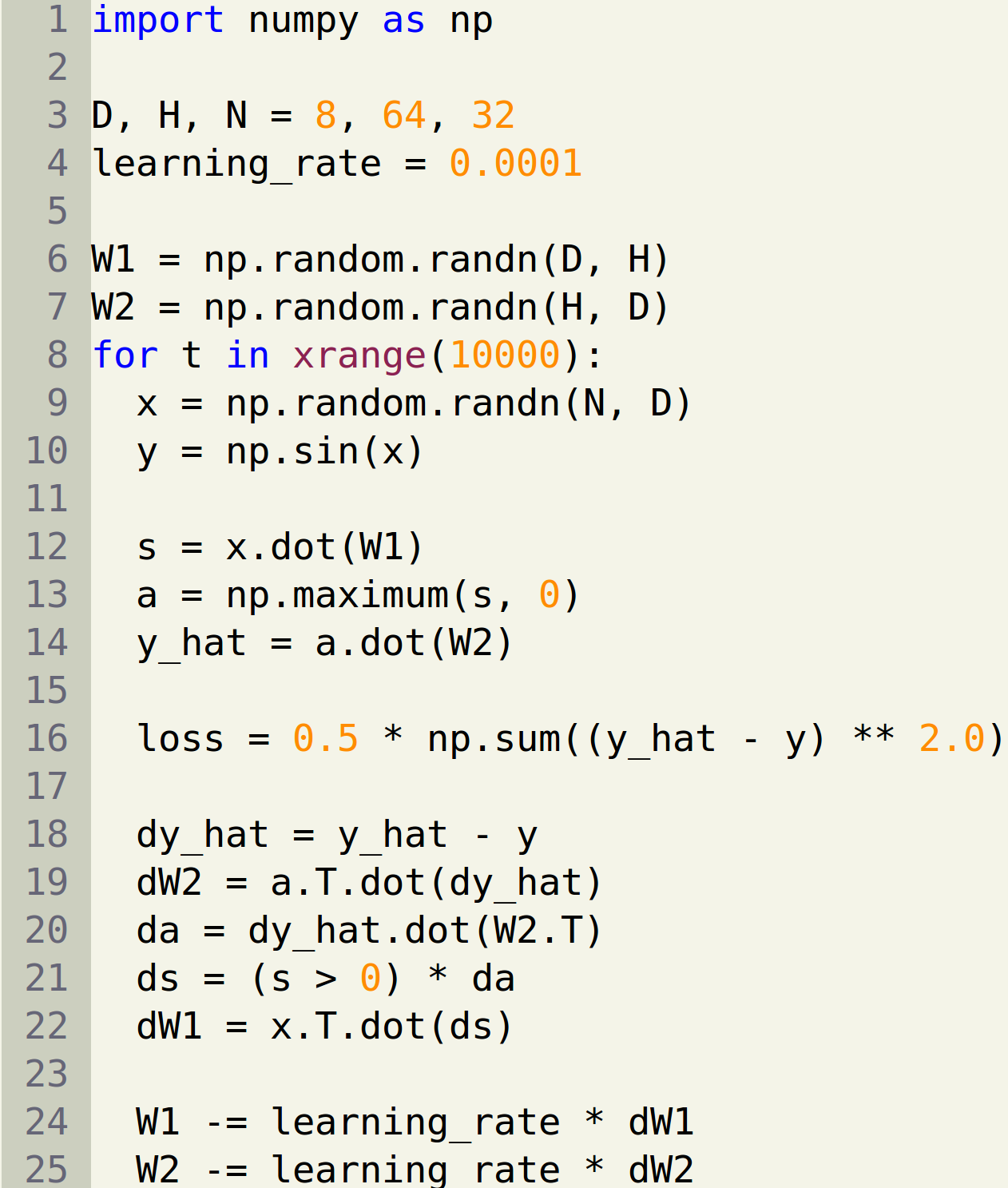 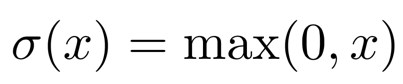 ReLU nonlinearity
Forward pass: compute loss
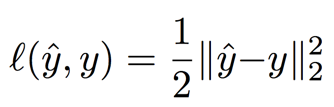 Loss is Euclidean distance
110
A two-layer neural network in 25 lines of code
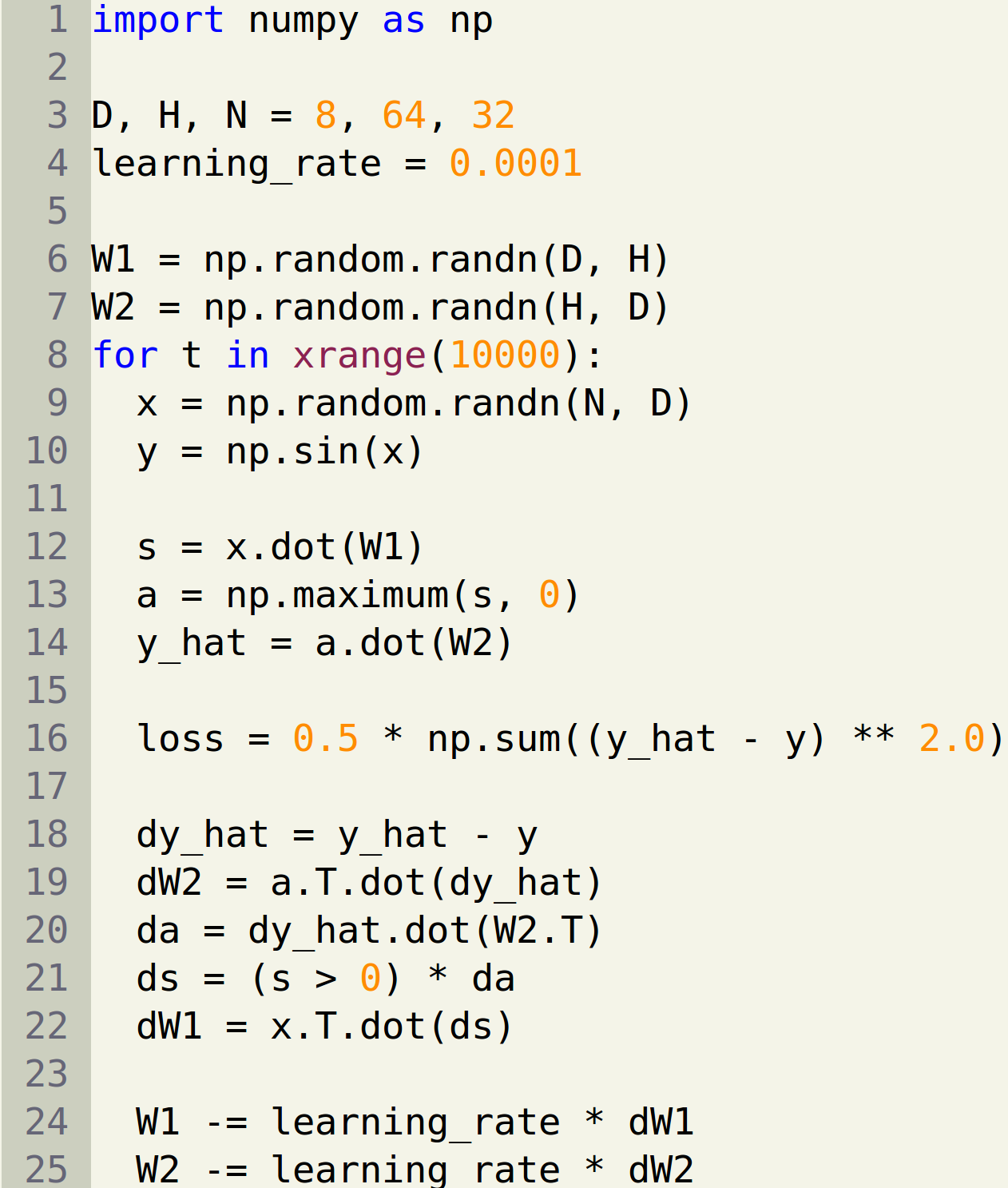 Backward pass: compute gradients
111
A two-layer neural network in 25 lines of code
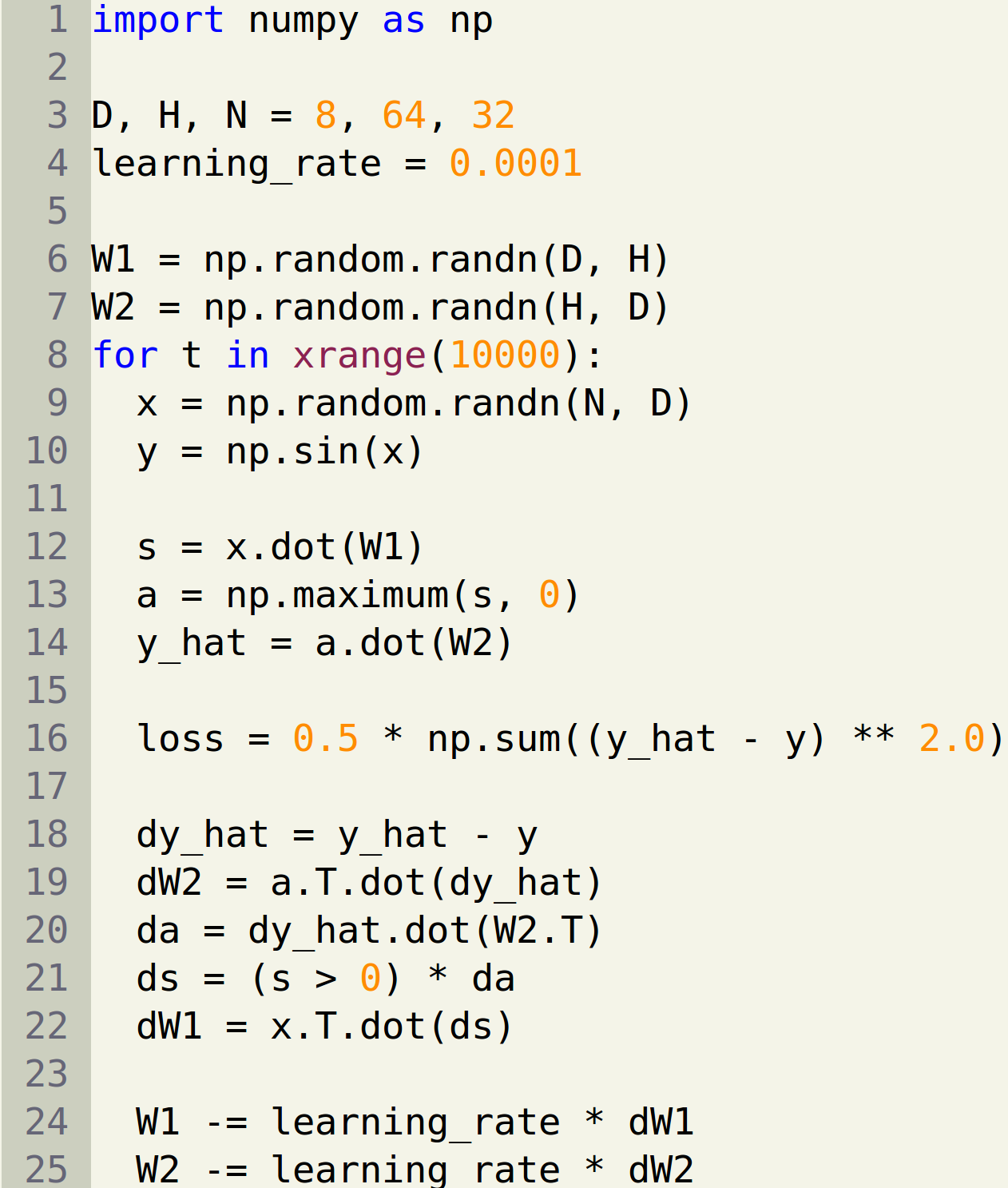 Update weights
112
A two-layer neural network in 25 lines of code
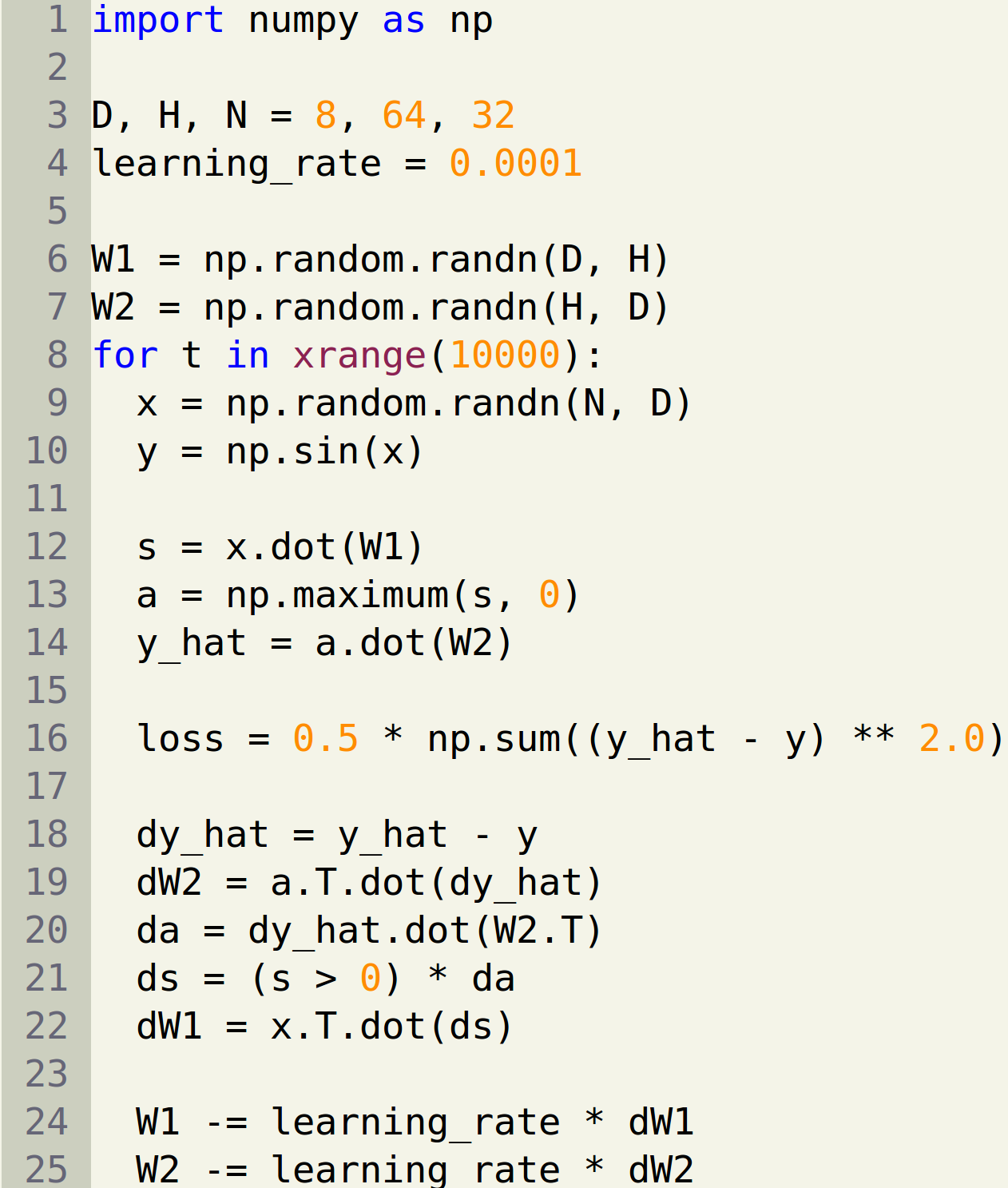 When you run this code: loss goes down!
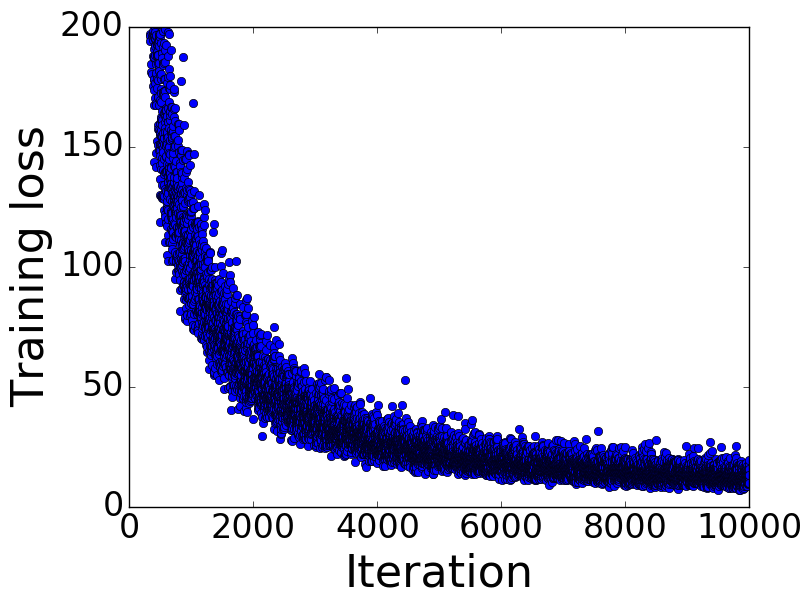 113
Outline
Applications
Motivation
Supervised learning
Gradient descent
Backpropagation
Convolutional Neural Networks
114
Convolution Layer
32x32x3 image
height
32
width
32
depth
3
Slide credit: CS 231n, Lecture 7
115
Convolution Layer
32x32x3 image
5x5x3 filter
32
Convolve the filter with the image
i.e. “slide over the image spatially, computing dot products”
32
3
Slide credit: CS 231n, Lecture 7
116
Convolution Layer
Filters always extend the full depth of the input volume
32x32x3 image
5x5x3 filter
32
Convolve the filter with the image
i.e. “slide over the image spatially, computing dot products”
32
3
Slide credit: CS 231n, Lecture 7
117
Convolution Layer
32x32x3 image
5x5x3 filter
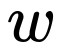 32
1 number: 
the result of taking a dot product between the filter and a small 5x5x3 chunk of the image
(i.e. 5*5*3 = 75-dimensional dot product + bias)
32
3
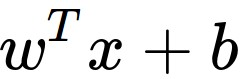 Slide credit: CS 231n, Lecture 7
118
Convolution Layer
activation map
32x32x3 image
5x5x3 filter
32
28
convolve (slide) over all spatial locations
28
32
3
1
Translation Invariance!
Slide credit: CS 231n, Lecture 7
119
Convolution Layer
consider a second, green filter
activation maps
32x32x3 image
5x5x3 filter
32
28
convolve (slide) over all spatial locations
28
32
3
1
Slide credit: CS 231n, Lecture 7
120
Convolution Layer
For example, if we had 6 5x5 filters, we’ll get 6 separate activation maps:
activation maps
32
28
Convolution Layer
28
32
3
6
We stack these up to get a “new image” of size 28x28x6!
Slide credit: CS 231n, Lecture 7
121
Convolutional Neural Networks (CNN)
A CNN is a sequence of convolution layers and nonlinearities
32
28
24
….
CONV,
ReLU
e.g. 6 5x5x3 filters
CONV,
ReLU
e.g. 10 5x5x6 filters
CONV,
ReLU
32
28
24
3
6
10
Slide credit: CS 231n, Lecture 7
122
Case Study: GoogLeNet
[Szegedy et al., 2014]
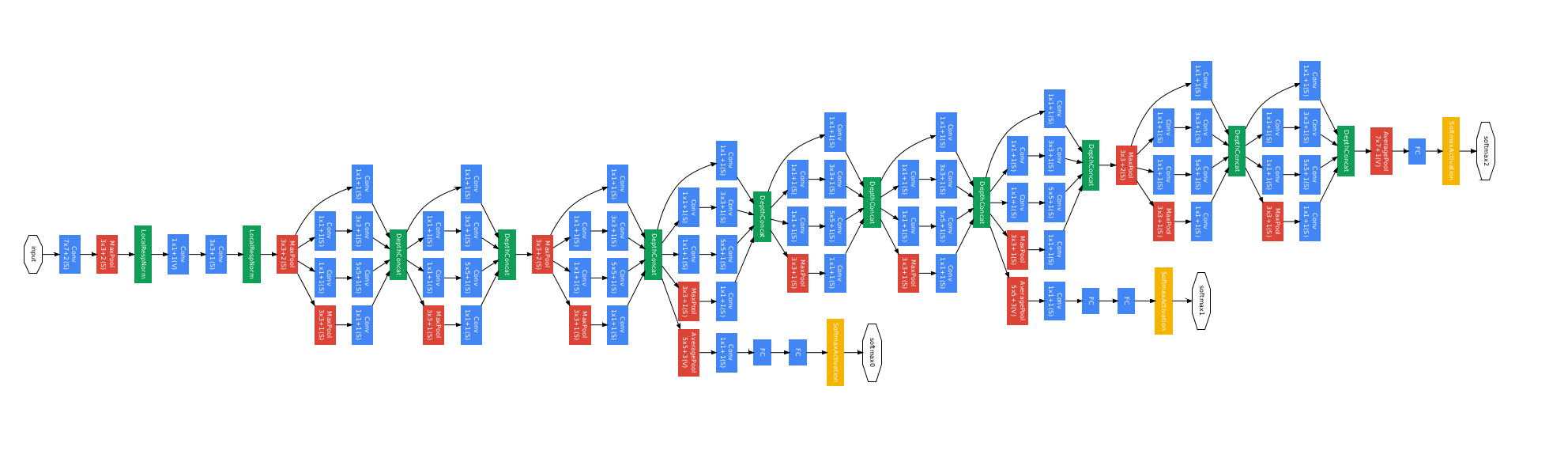 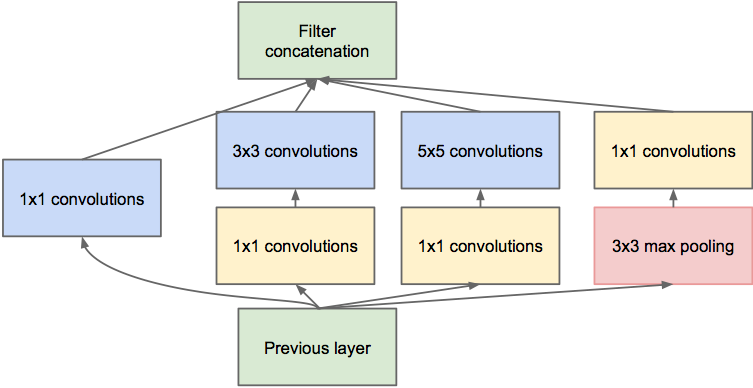 Inception module
ILSVRC 2014 winner (6.7% top 5 error)
Slide credit: CS 231n, Lecture 7
123
Recap
Applications
Motivation
Supervised learning
Gradient descent
Backpropagation
Convolutional Neural Networks
124
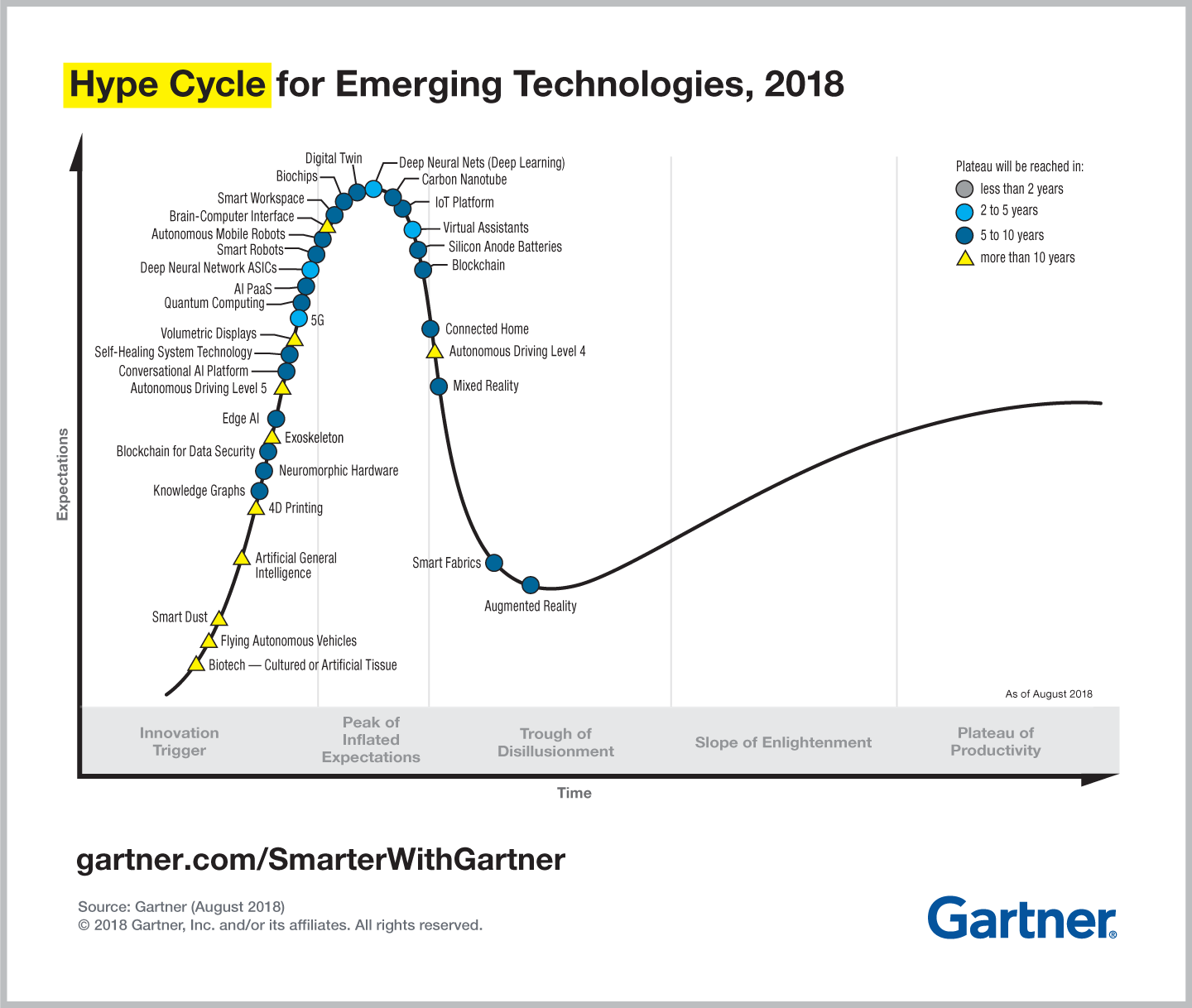 Gartner Hype Cycle
[Speaker Notes: Gartner, Inc. is an American research and advisory firm providing information technology related insight for IT and other business leaders located across the world. Its headquarters are in Stamford, Connecticut, United States. It was known as Gartner Group, Inc until 2000, when it was then changed to Gartner.[6]



http://www.gartner.com/technology/research/methodologies/hype-cycle.jsp

https://en.wikipedia.org/wiki/Hype_cycle#/media/File:Hype-Cycle-General.png


Apologies for the low resolution…]